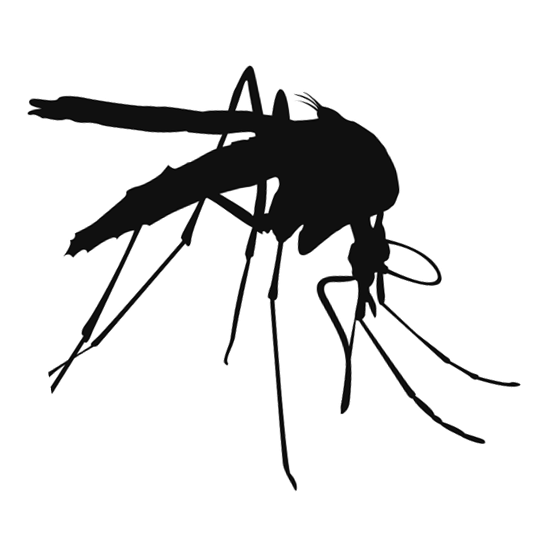 Mosquito Trivia Face-Off
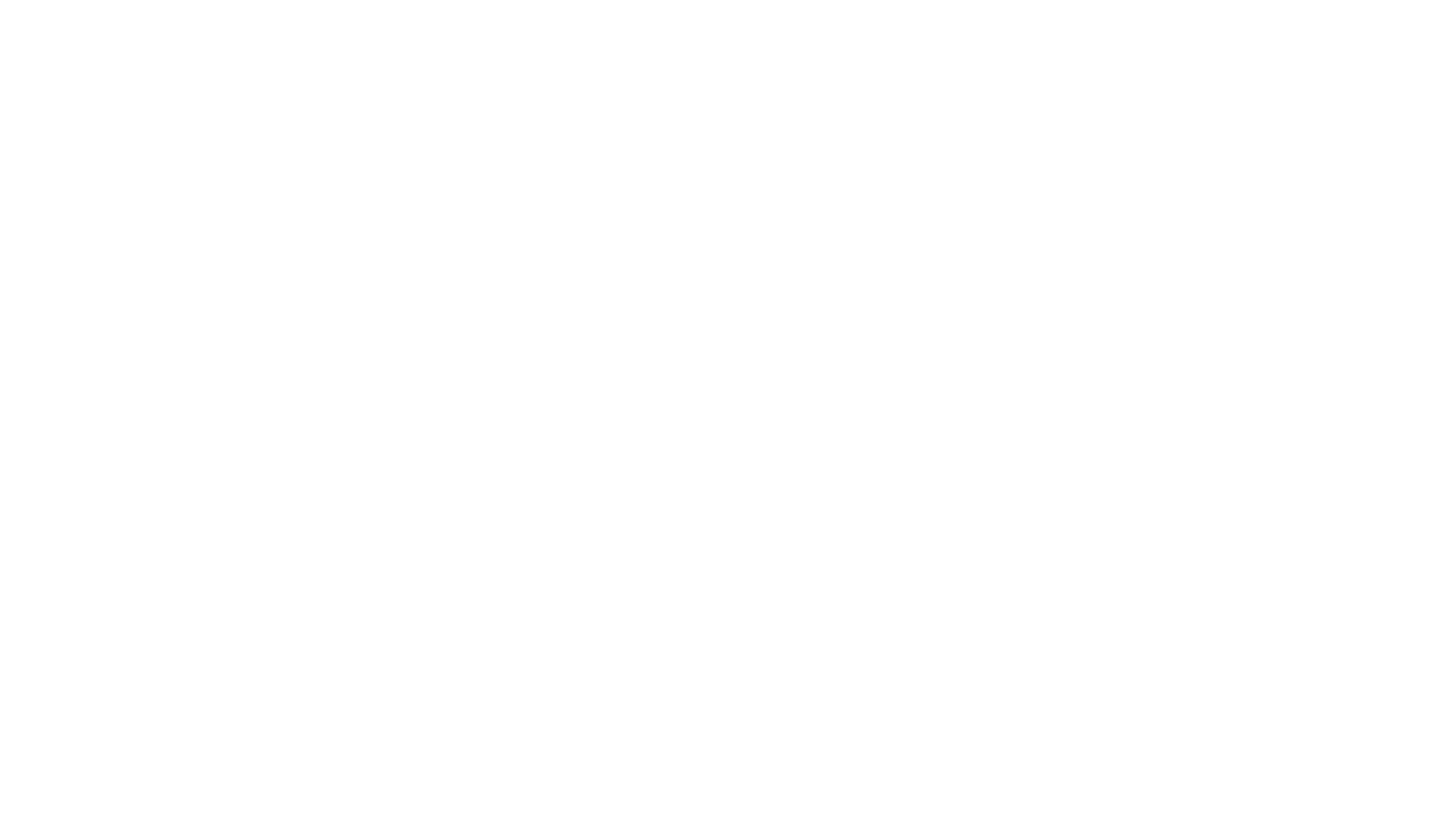 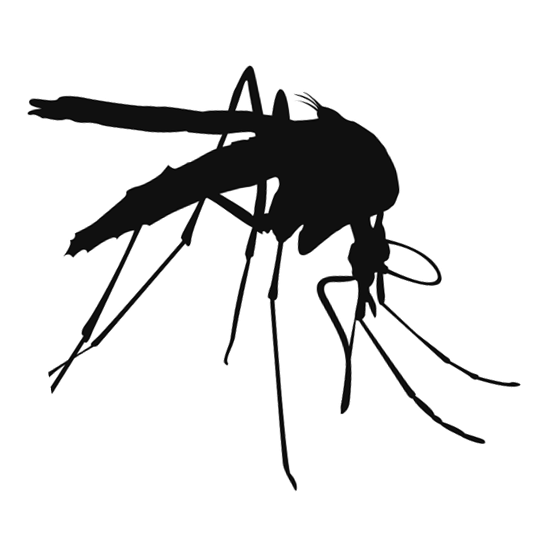 What does a female mosquito use to pierce the skin?
Answer
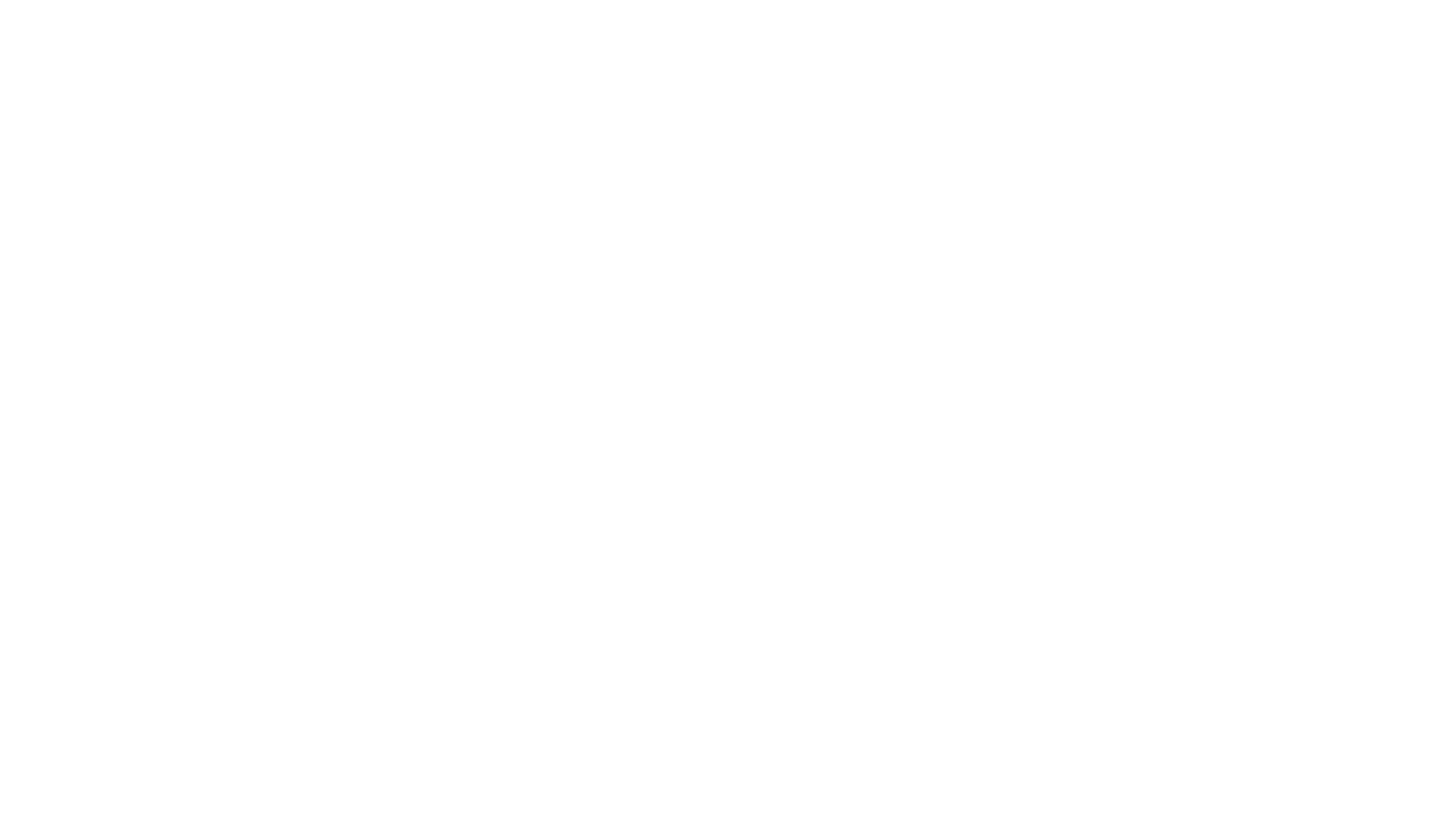 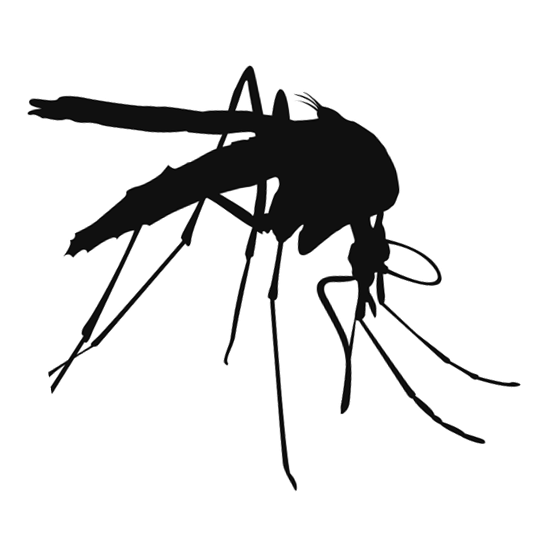 Why do female mosquitoes need blood?
Answer
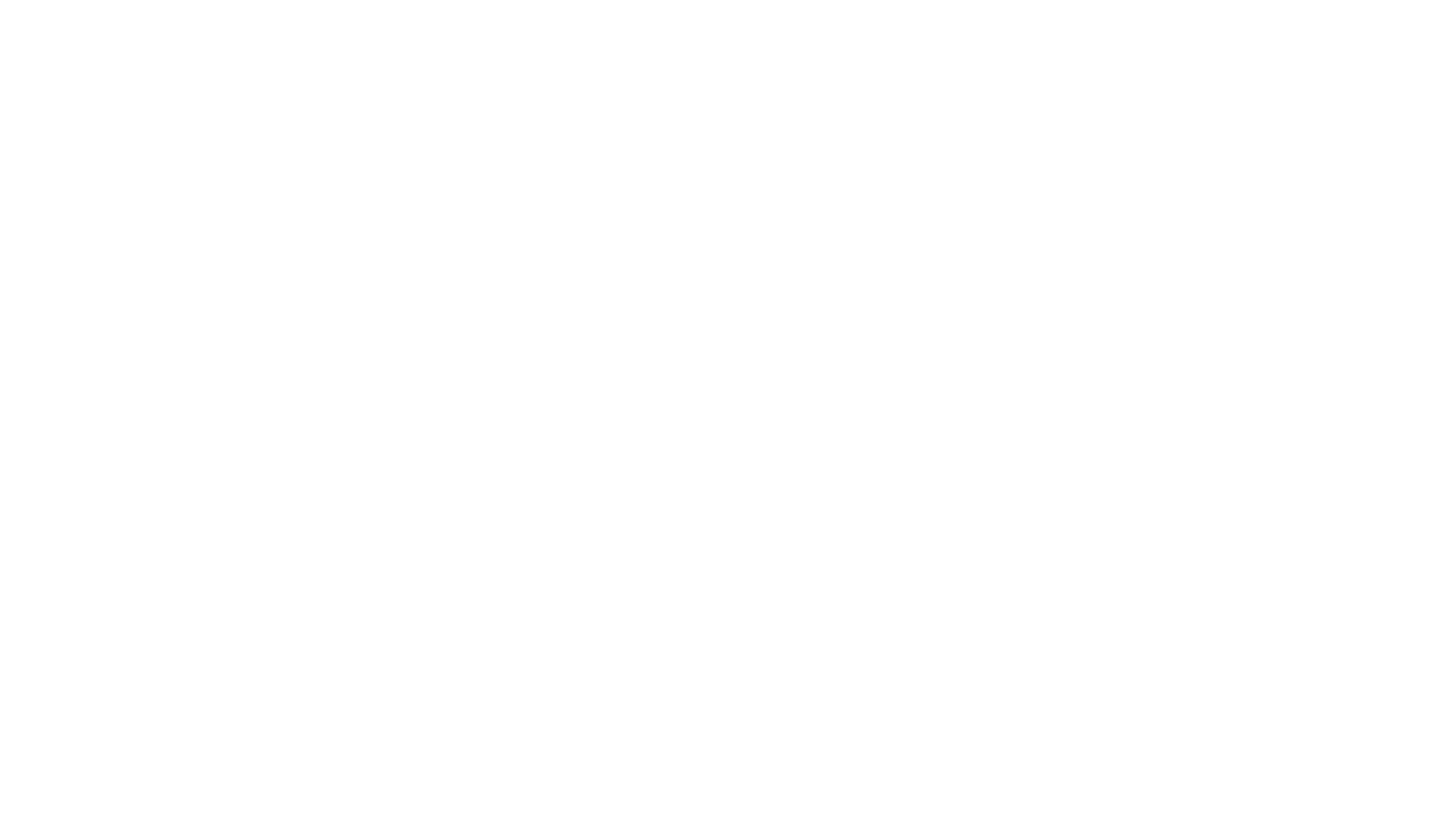 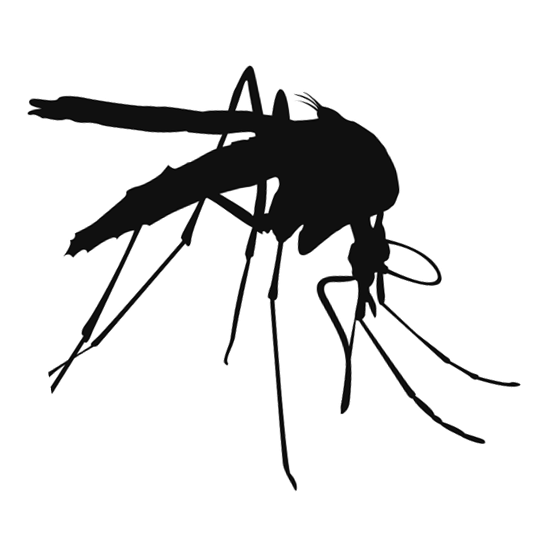 What do male mosquitoes feed on?
Answer
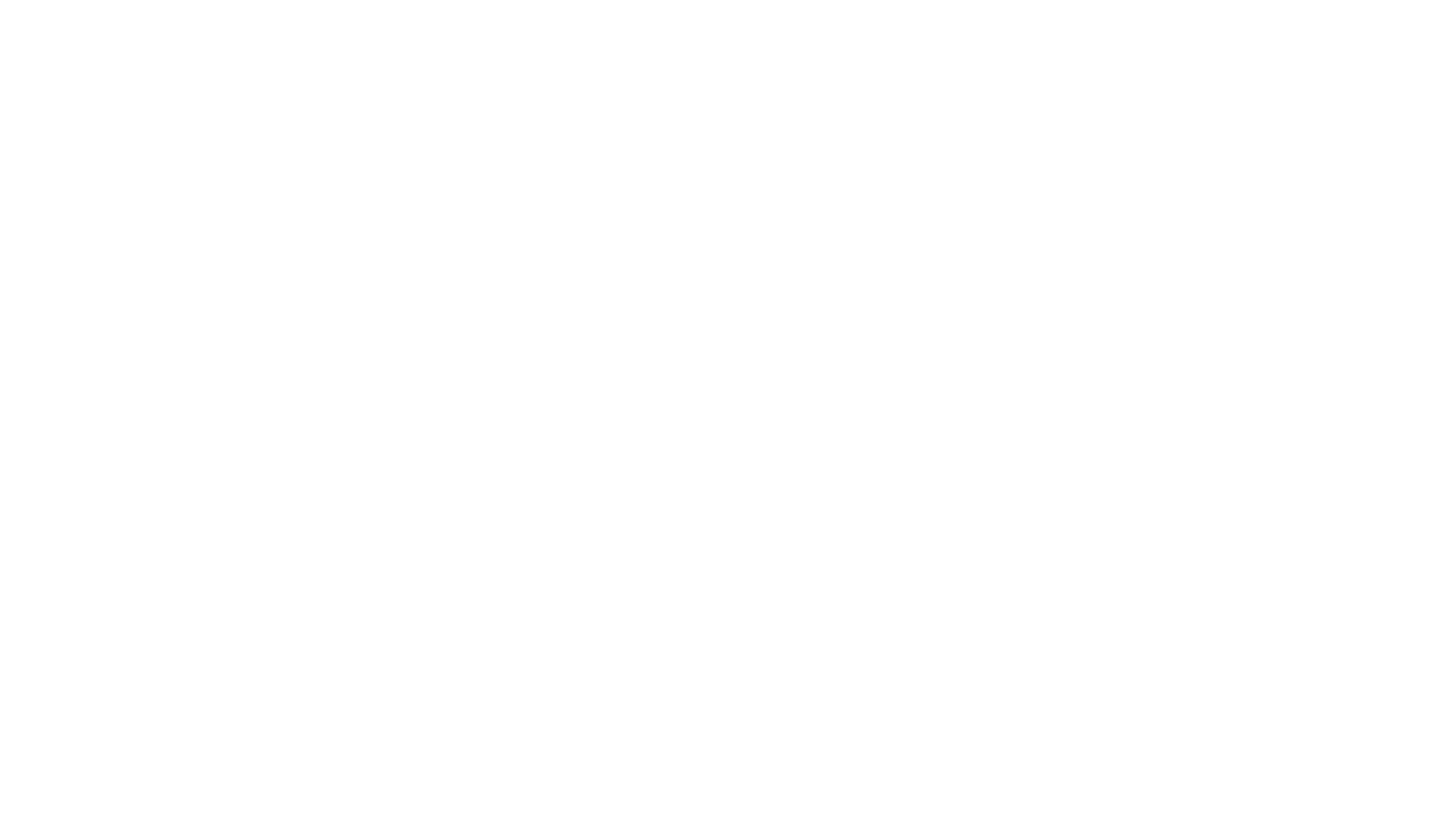 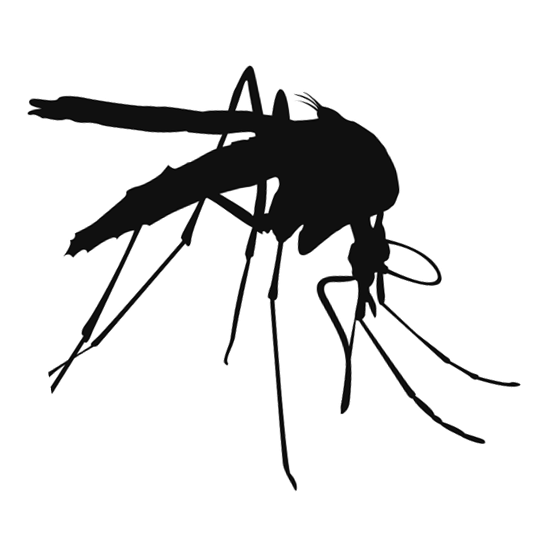 What part of the mosquito’s body do their legs attach to?
Answer
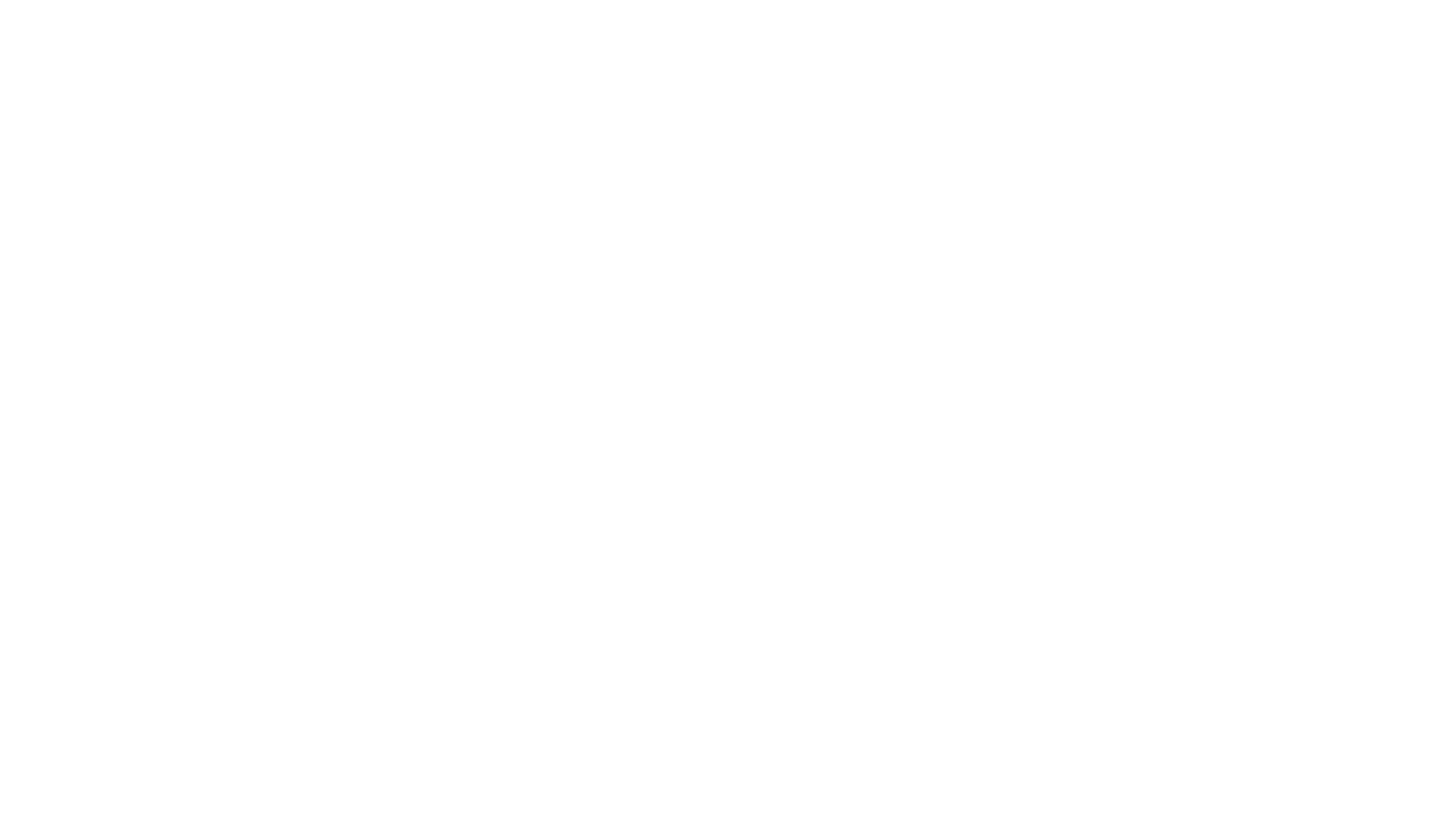 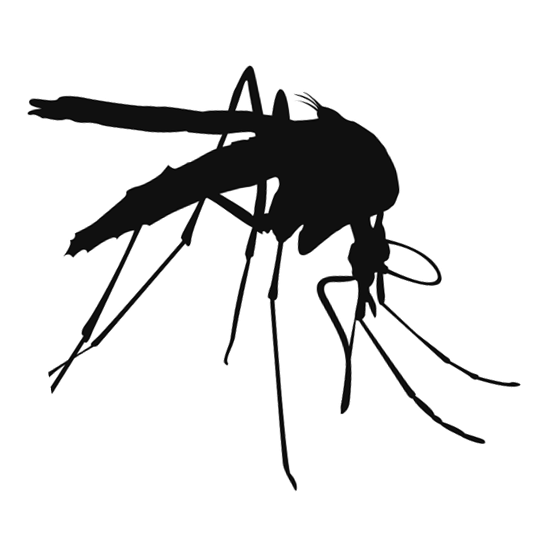 What part of the mosquito body fills up with blood?
Answer
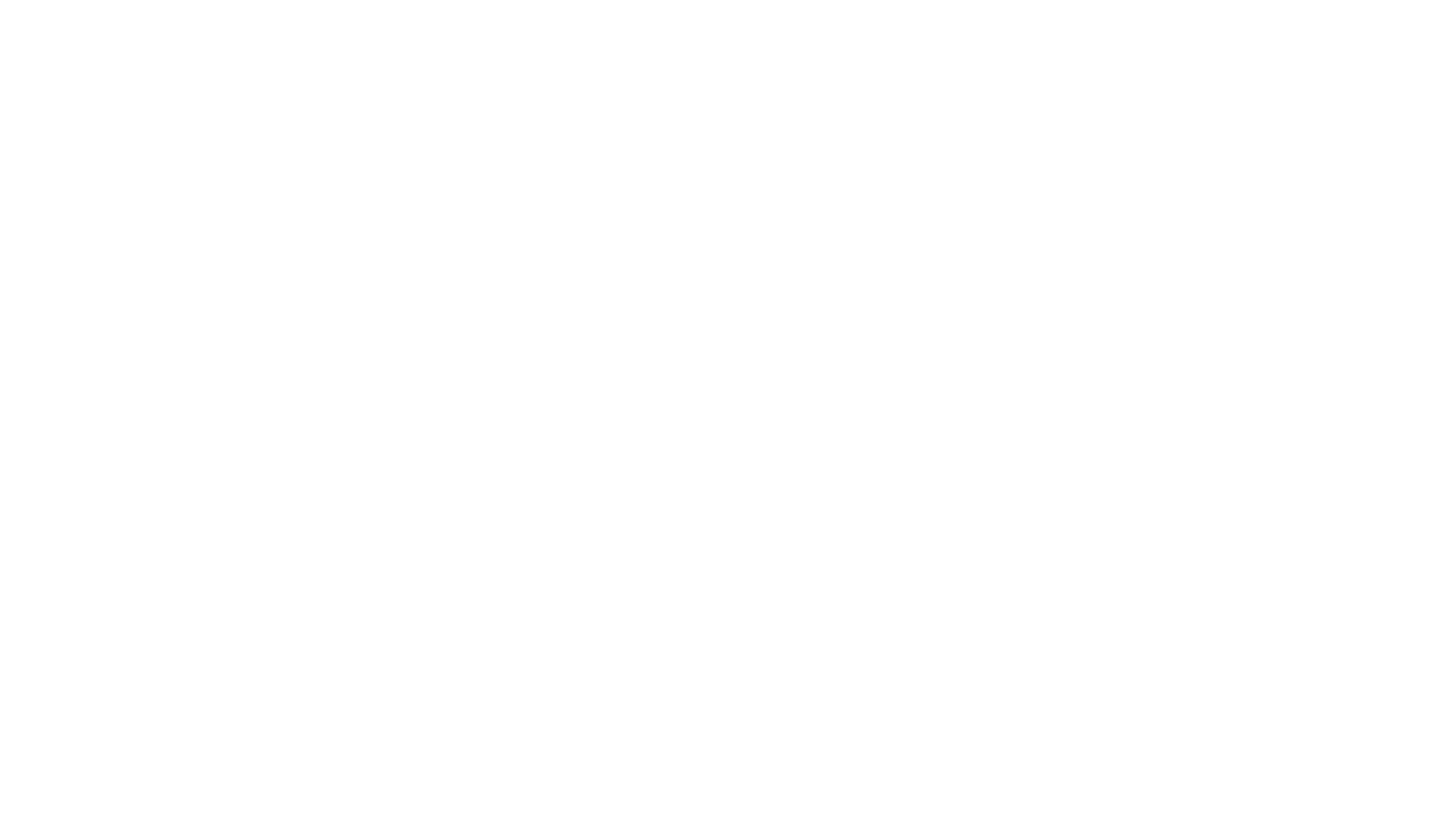 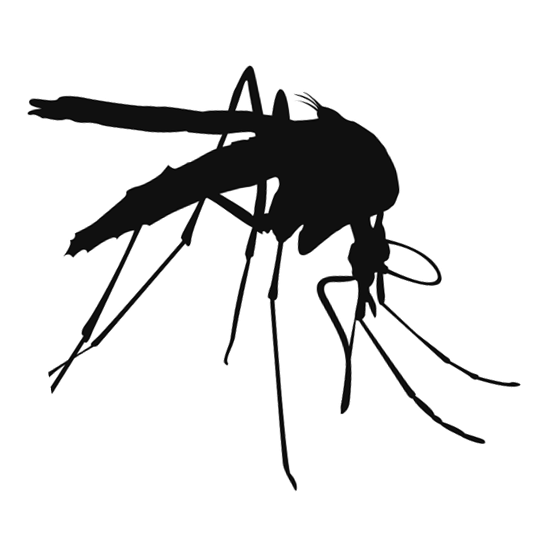 What is the process of development from immature to adult mosquito called?
Answer
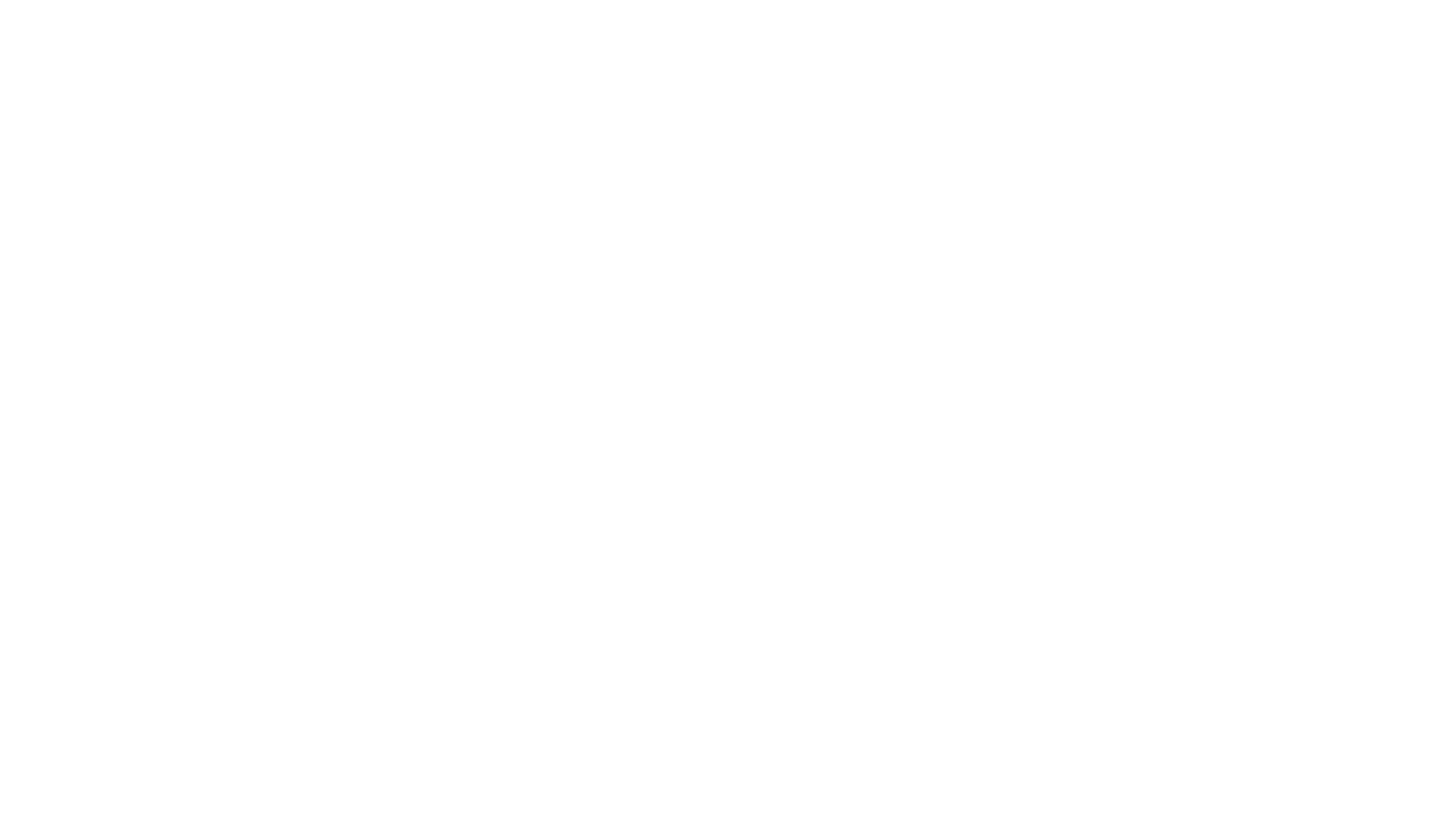 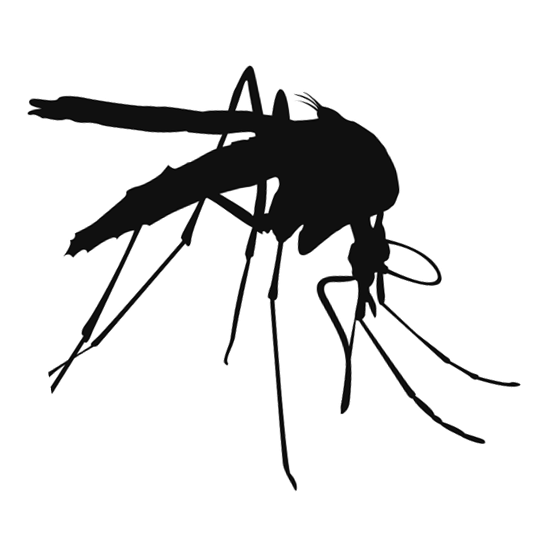 What is the third stage of a mosquito’s life cycle?
Answer
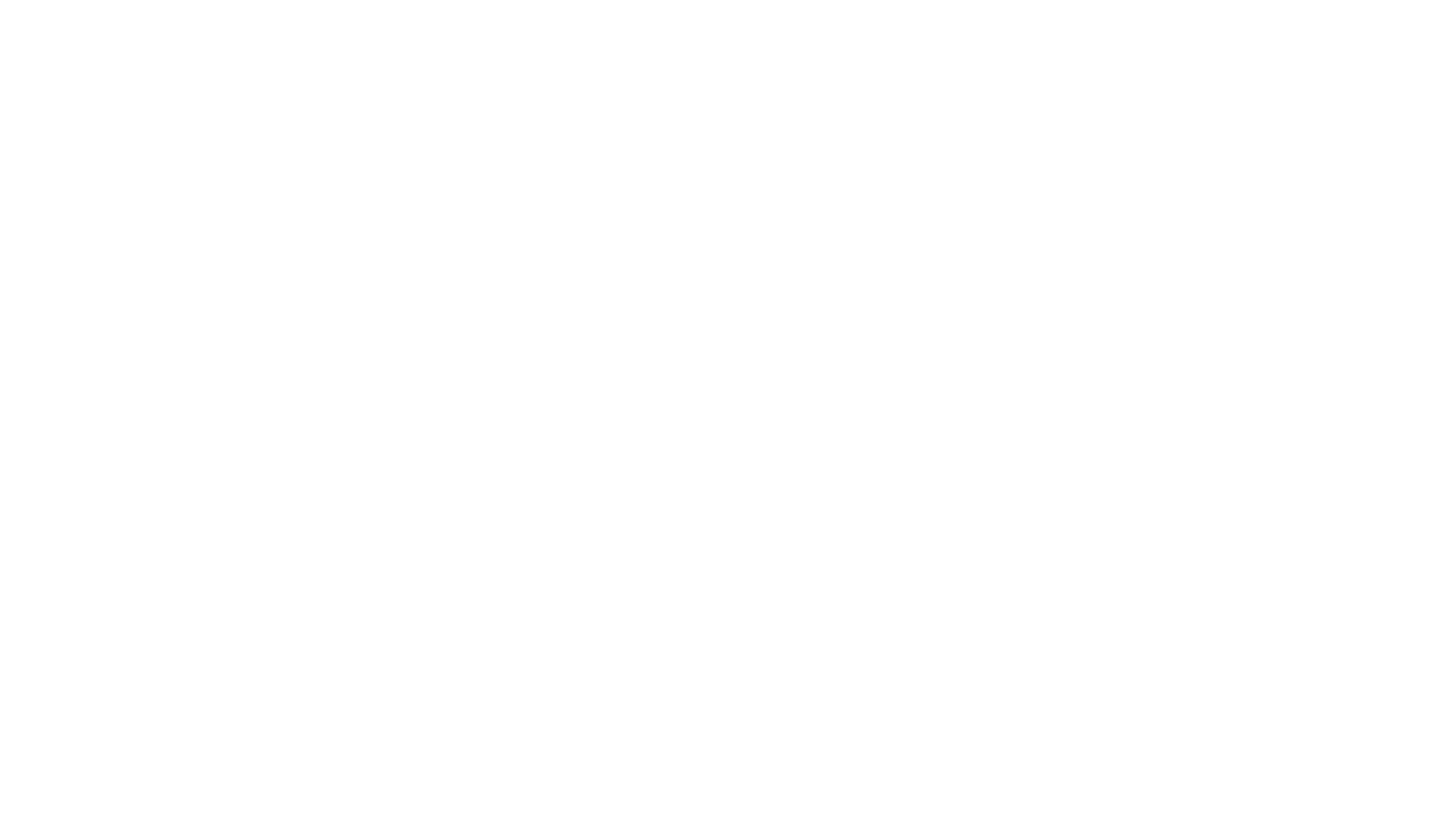 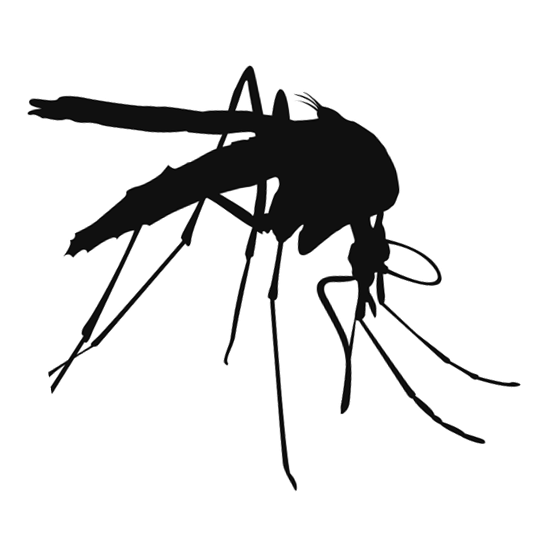 What is the long feathery organ used to hear and smell?
Answer
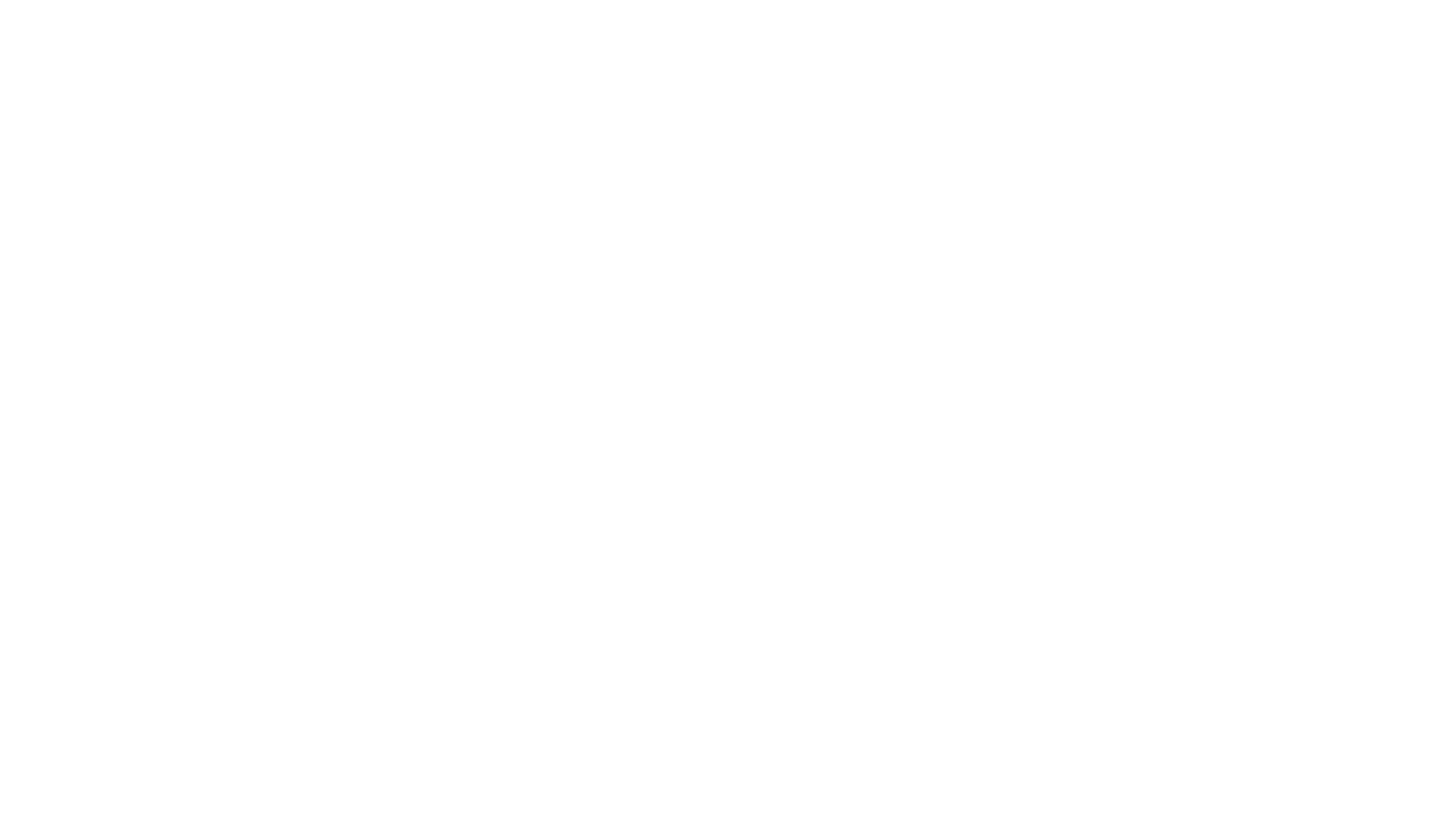 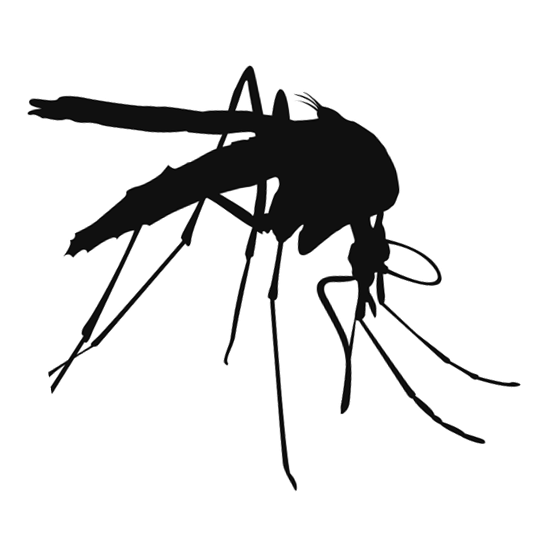 What is essential for mosquitoes to complete their life cycle?
Answer
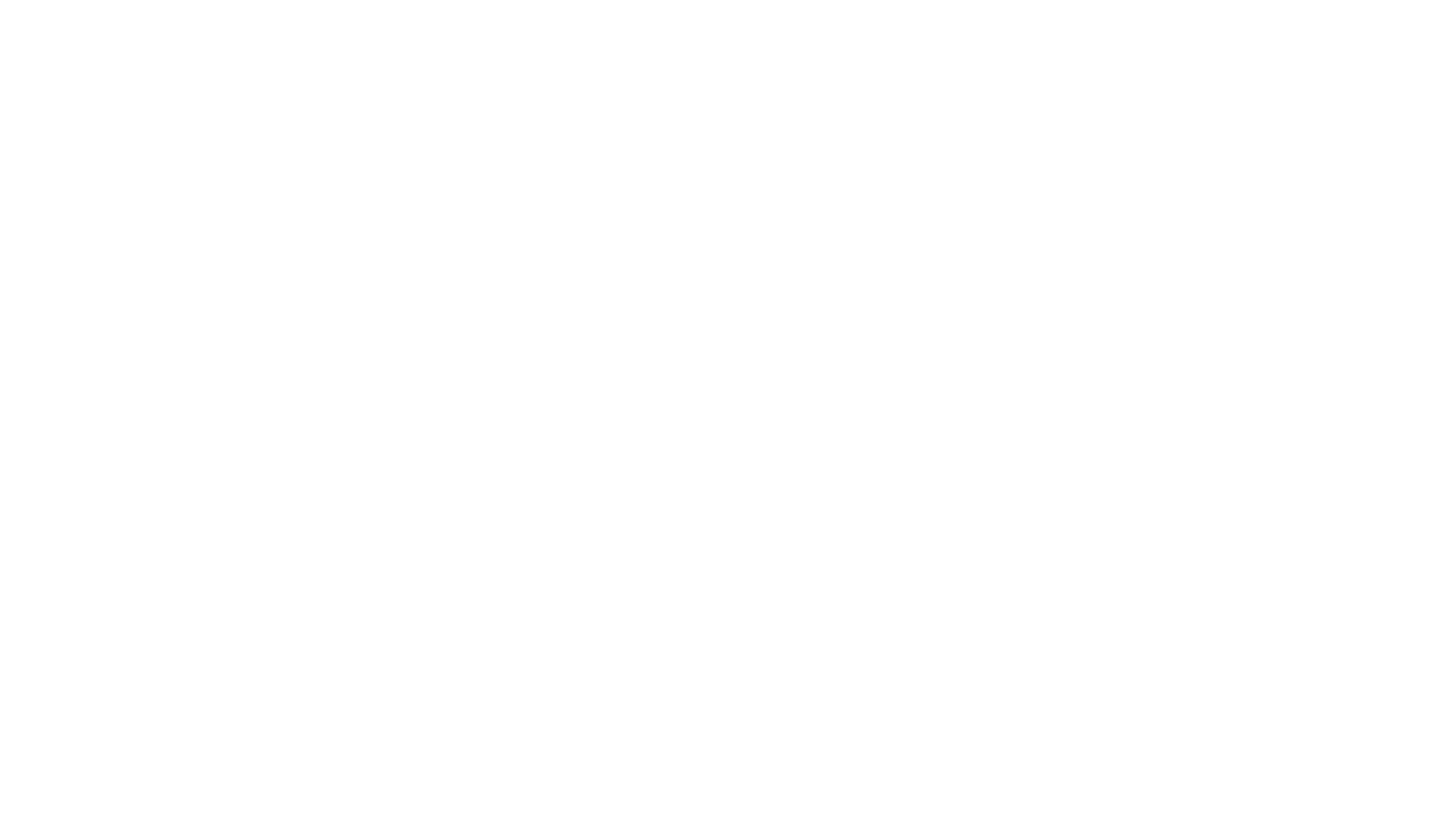 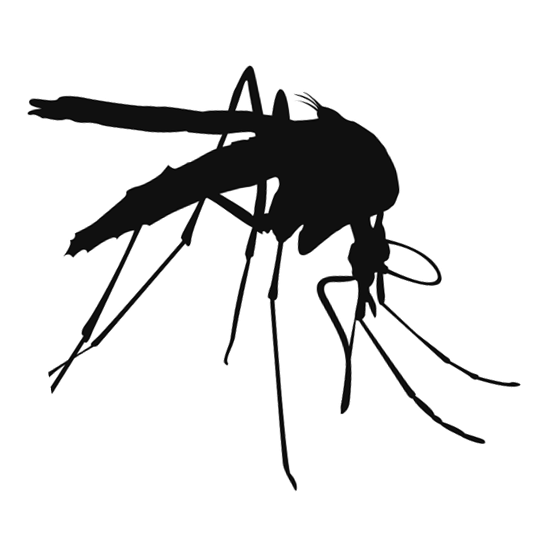 What is an example of a natural container where mosquitoes breed?
Answer
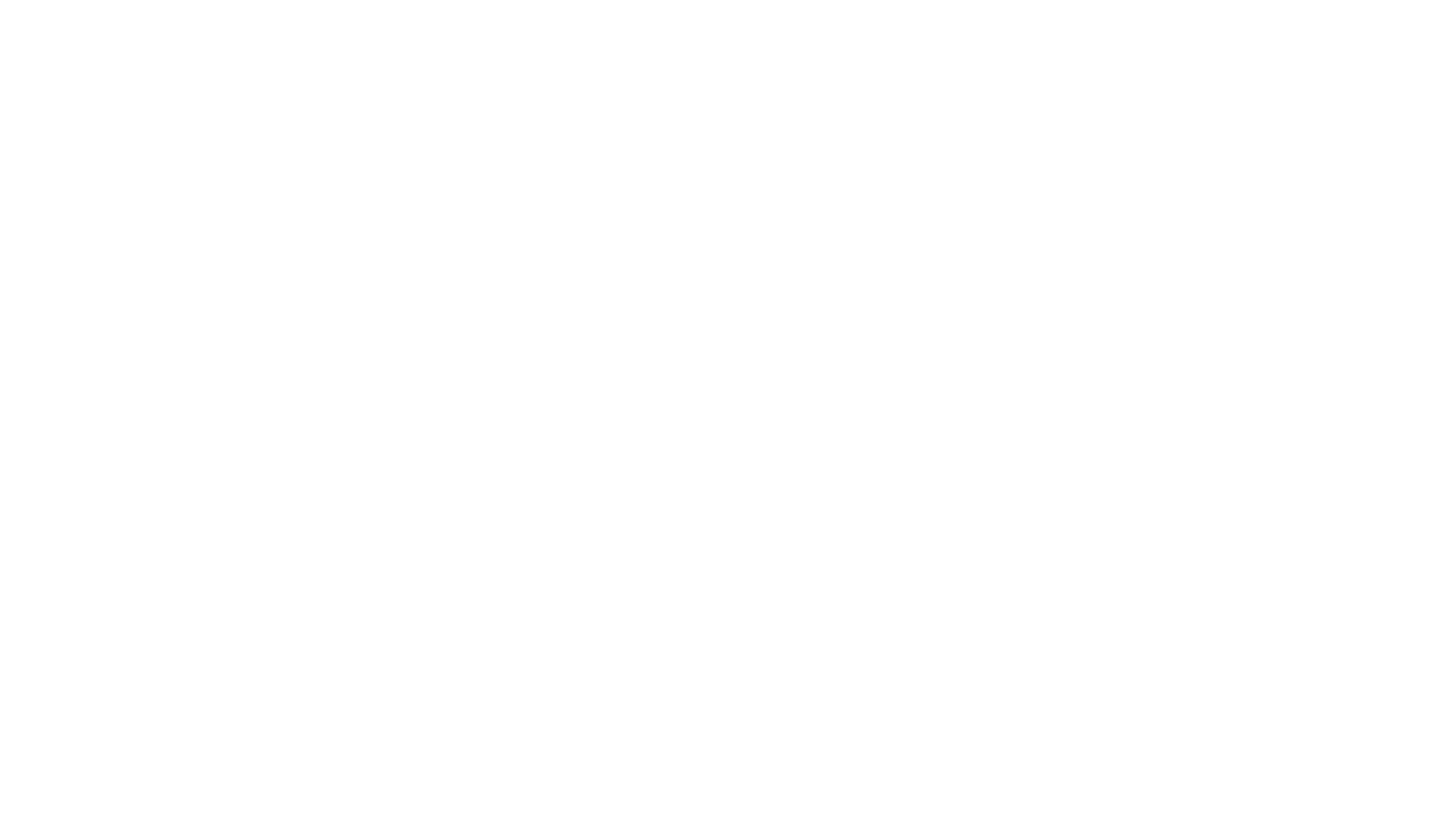 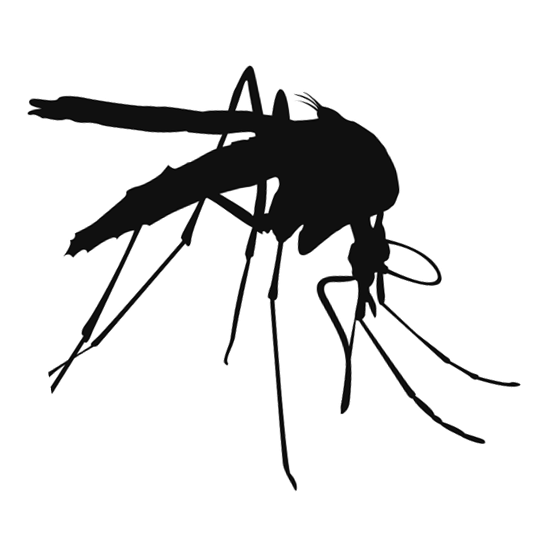 What type of habitat has water sources present for long periods of time?
Answer
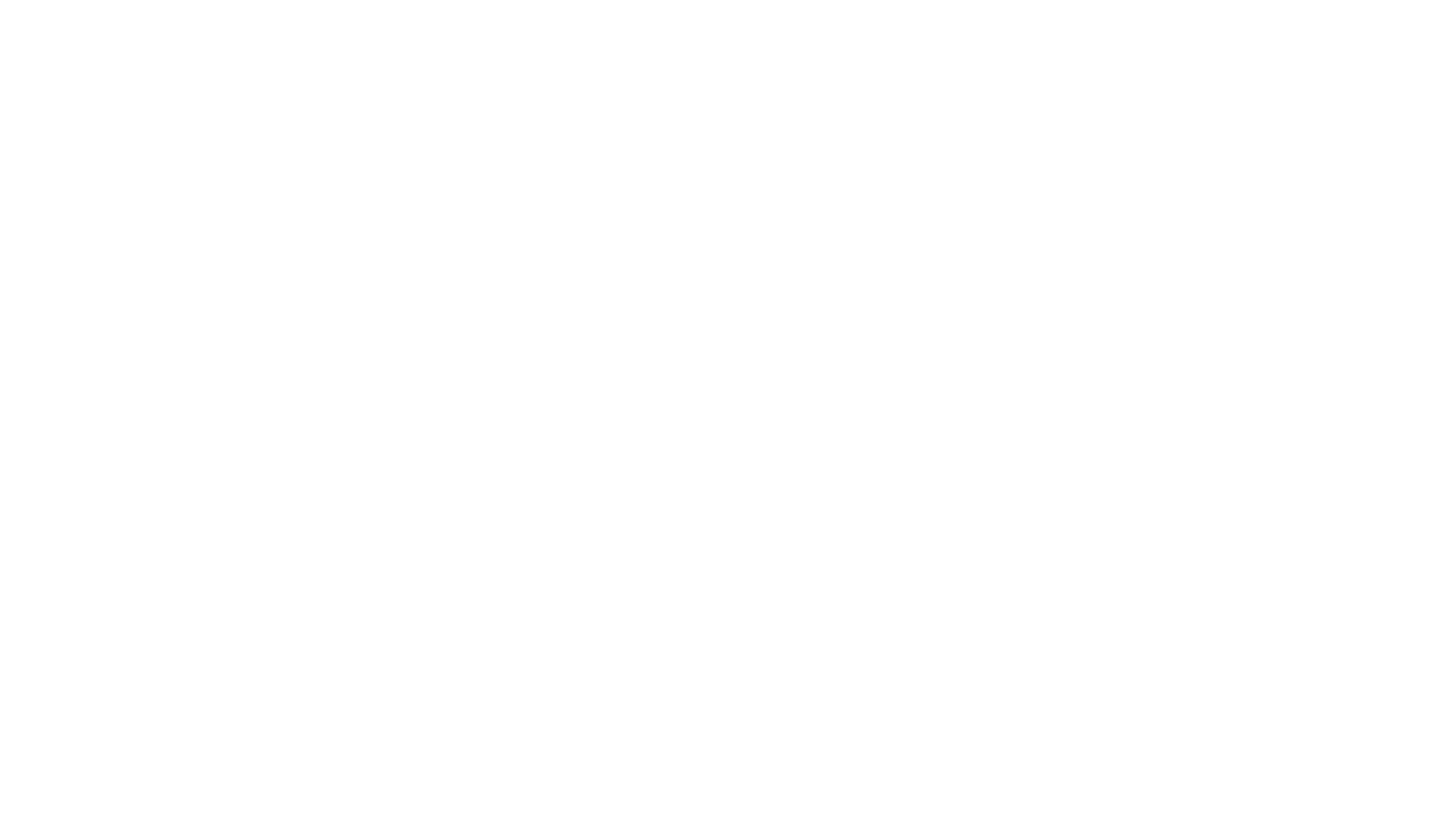 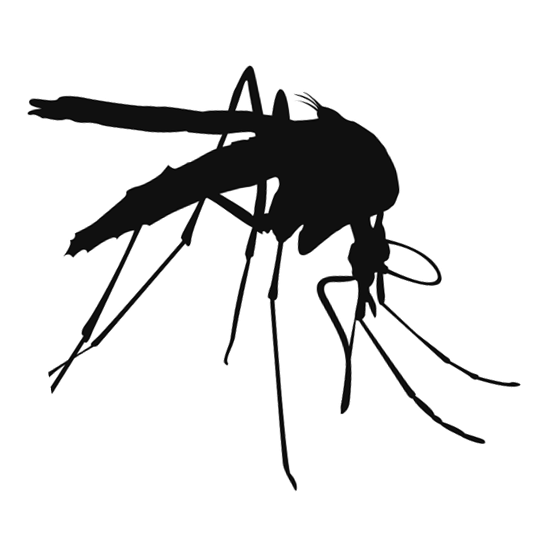 What type of habitat has water sources that alternate between wet and dry?
Answer
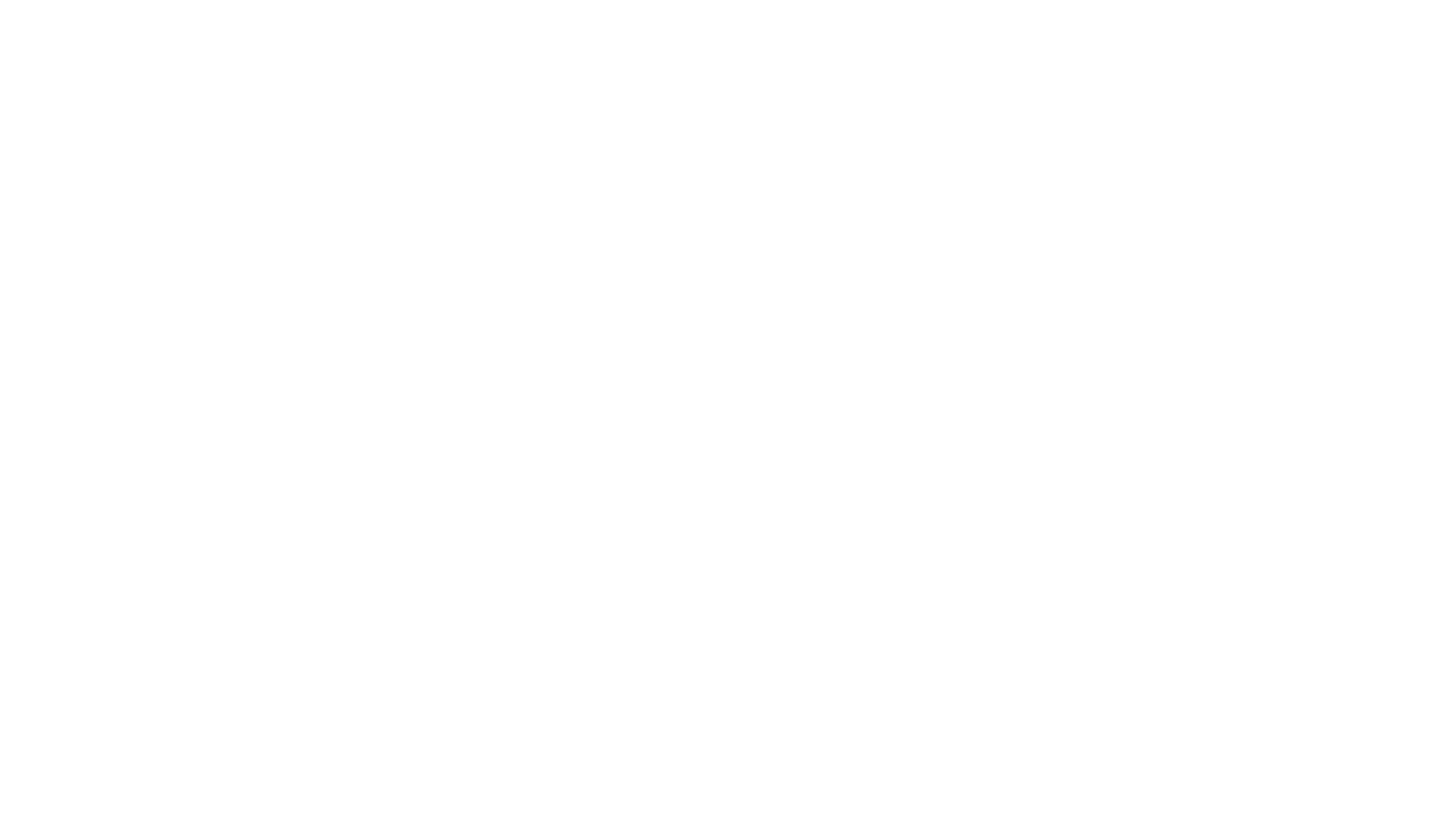 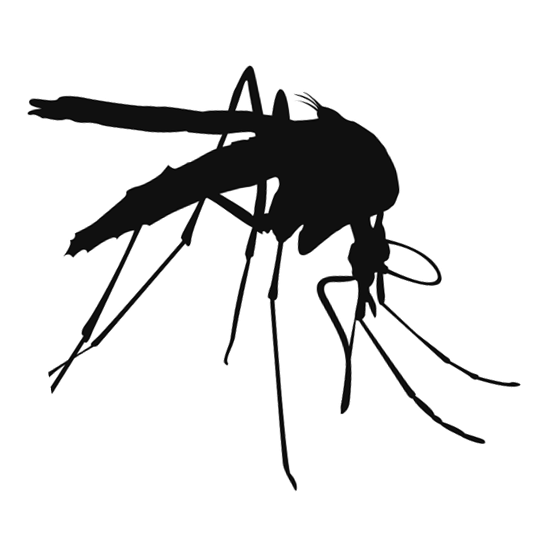 What do mosquitoes use to find a host when they get closer to the host?
Answer
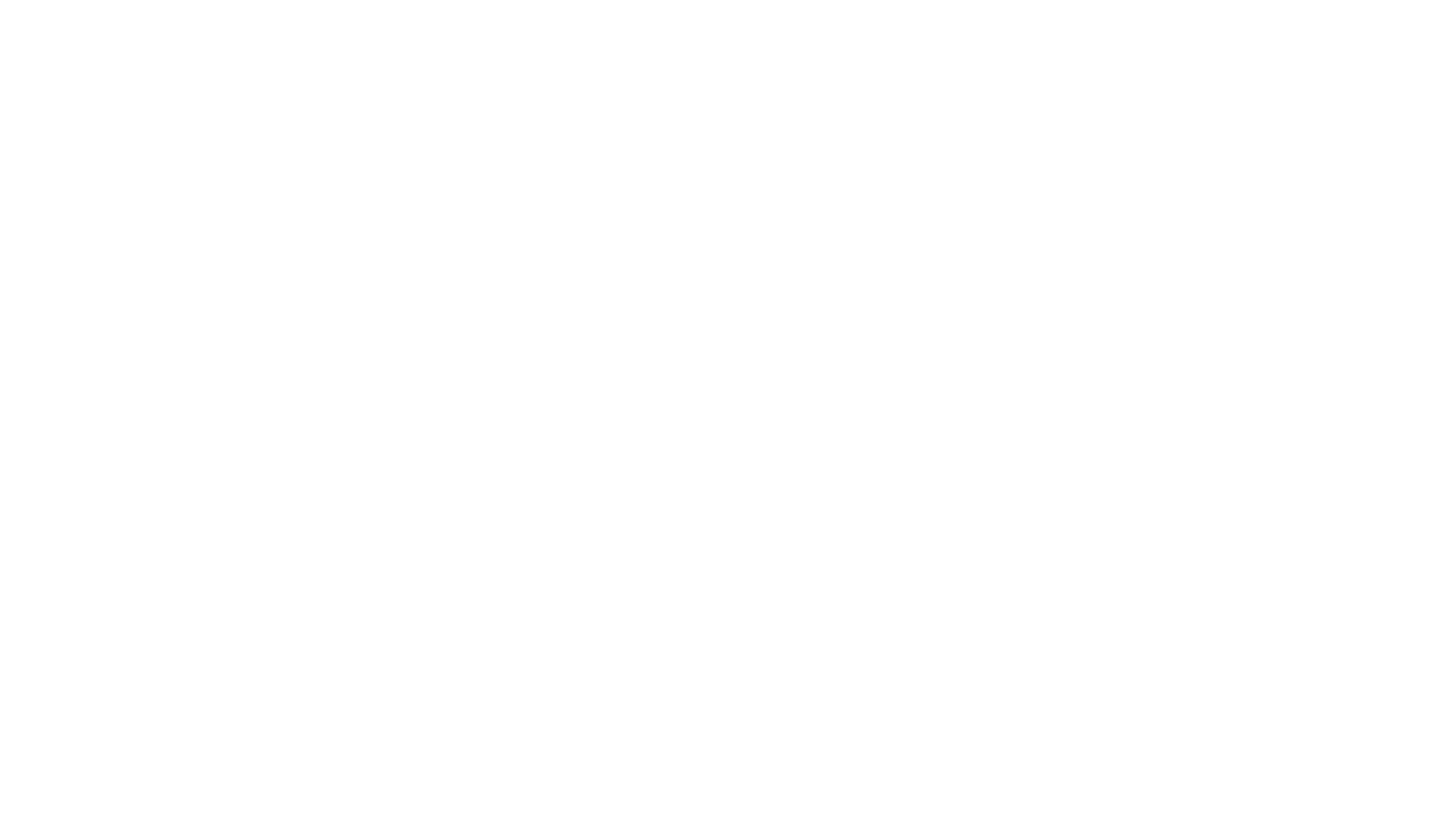 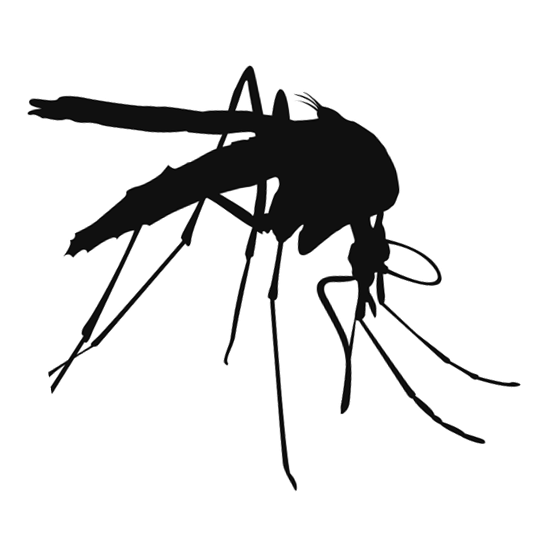 What is a normal predator of mosquito larvae?
Answer
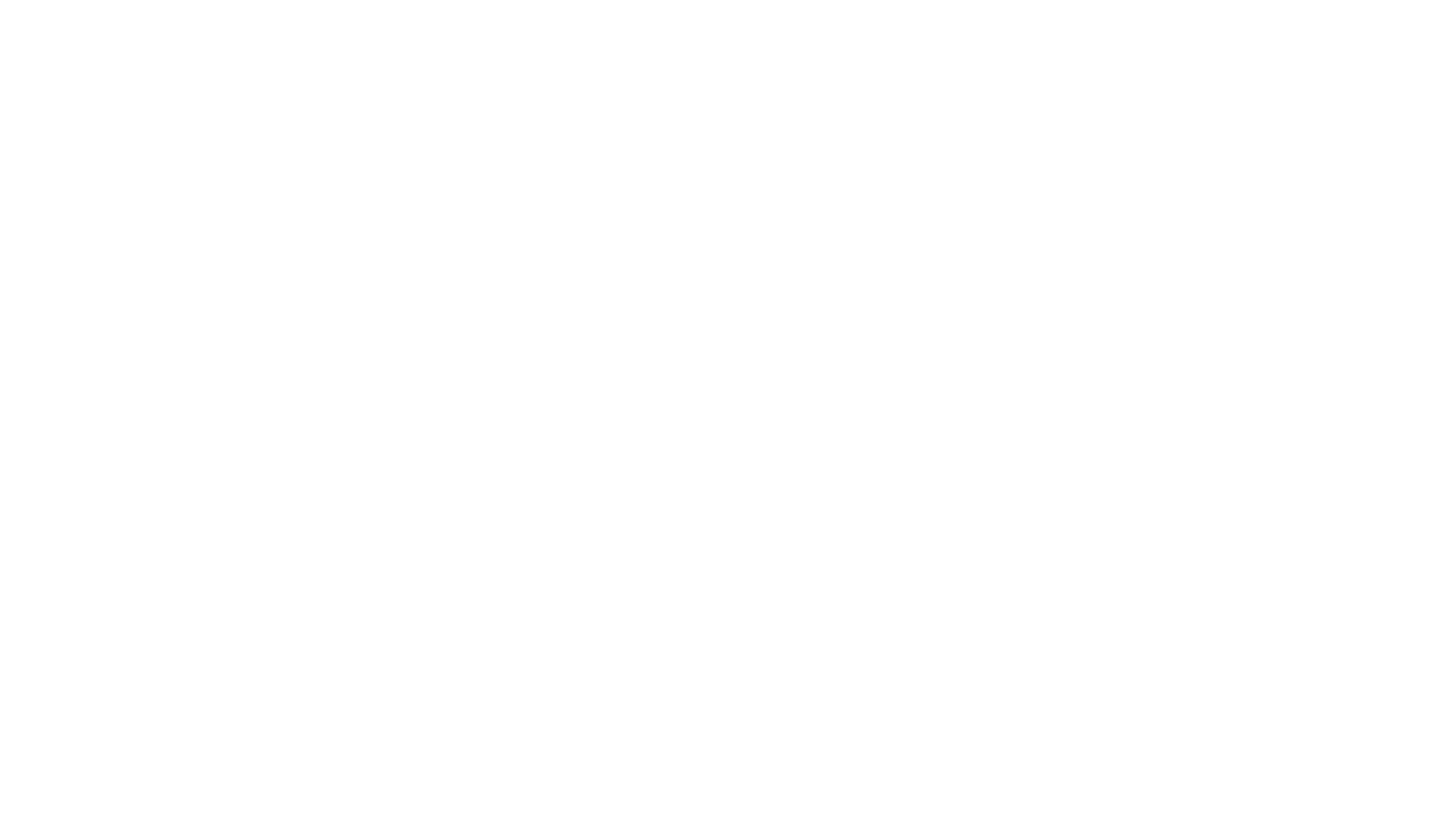 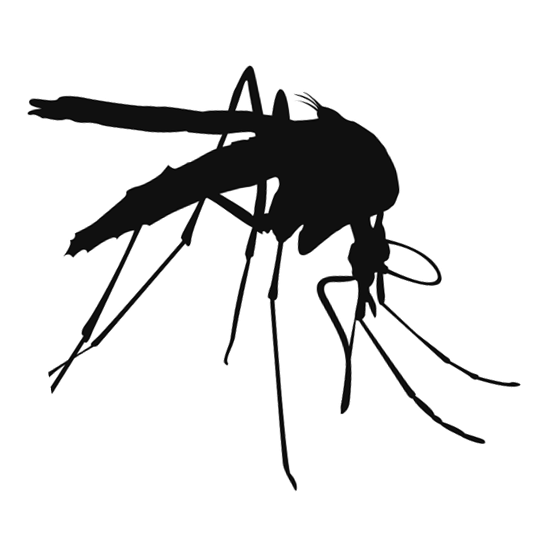 What is the nickname for the larva stage of the mosquito?
Answer
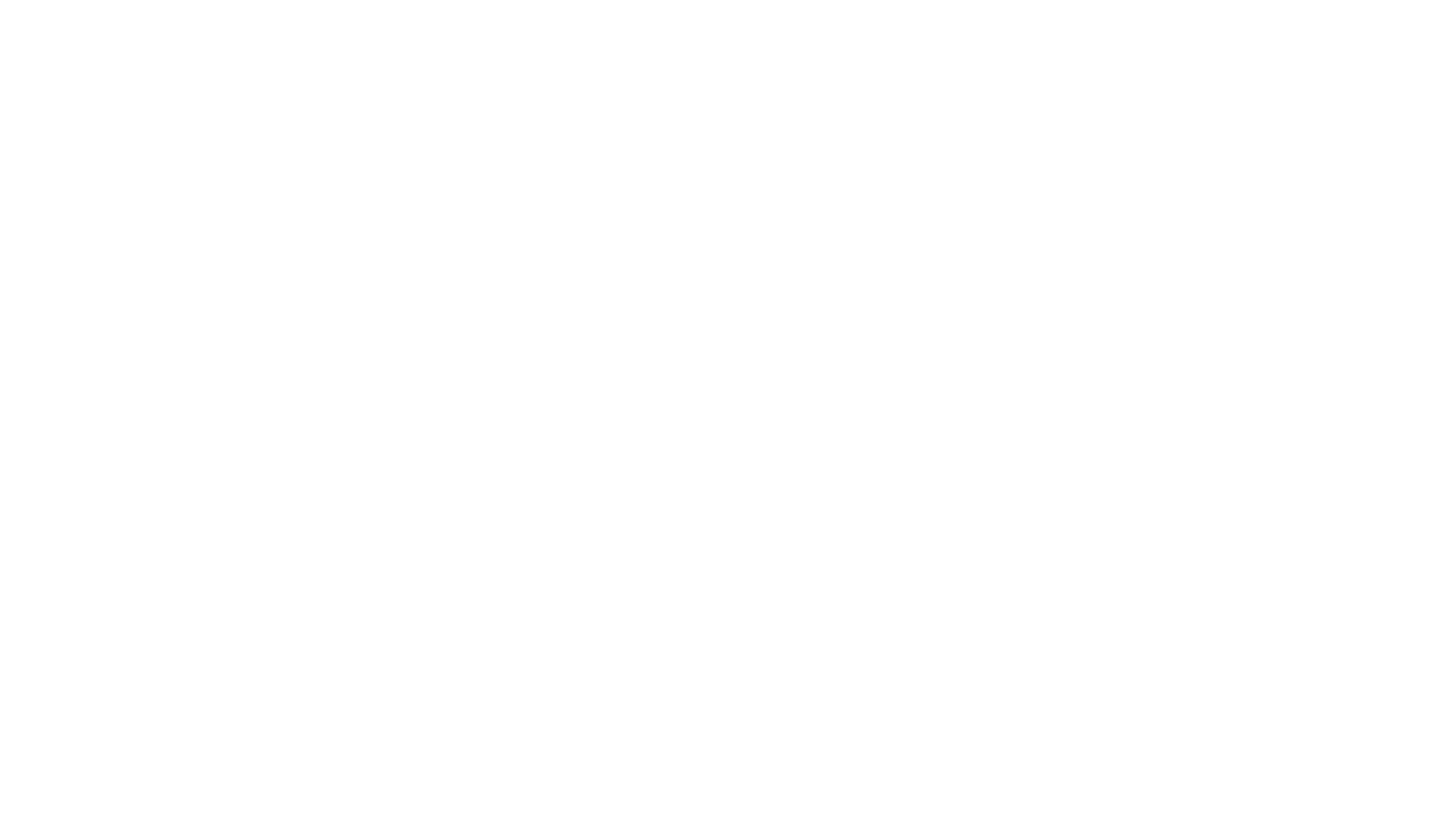 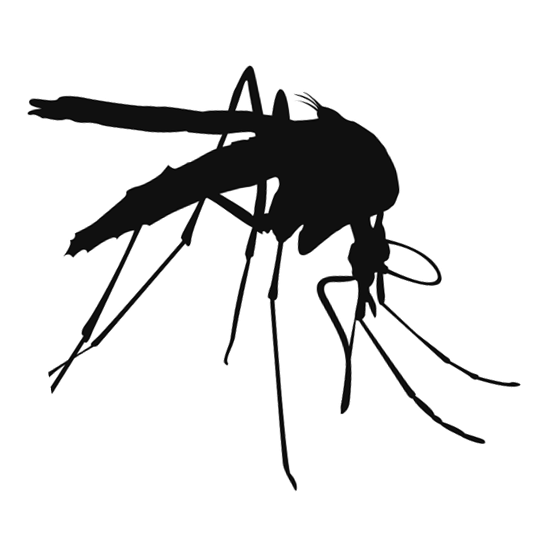 What is the nickname for the pupa stage of the mosquito?
Answer
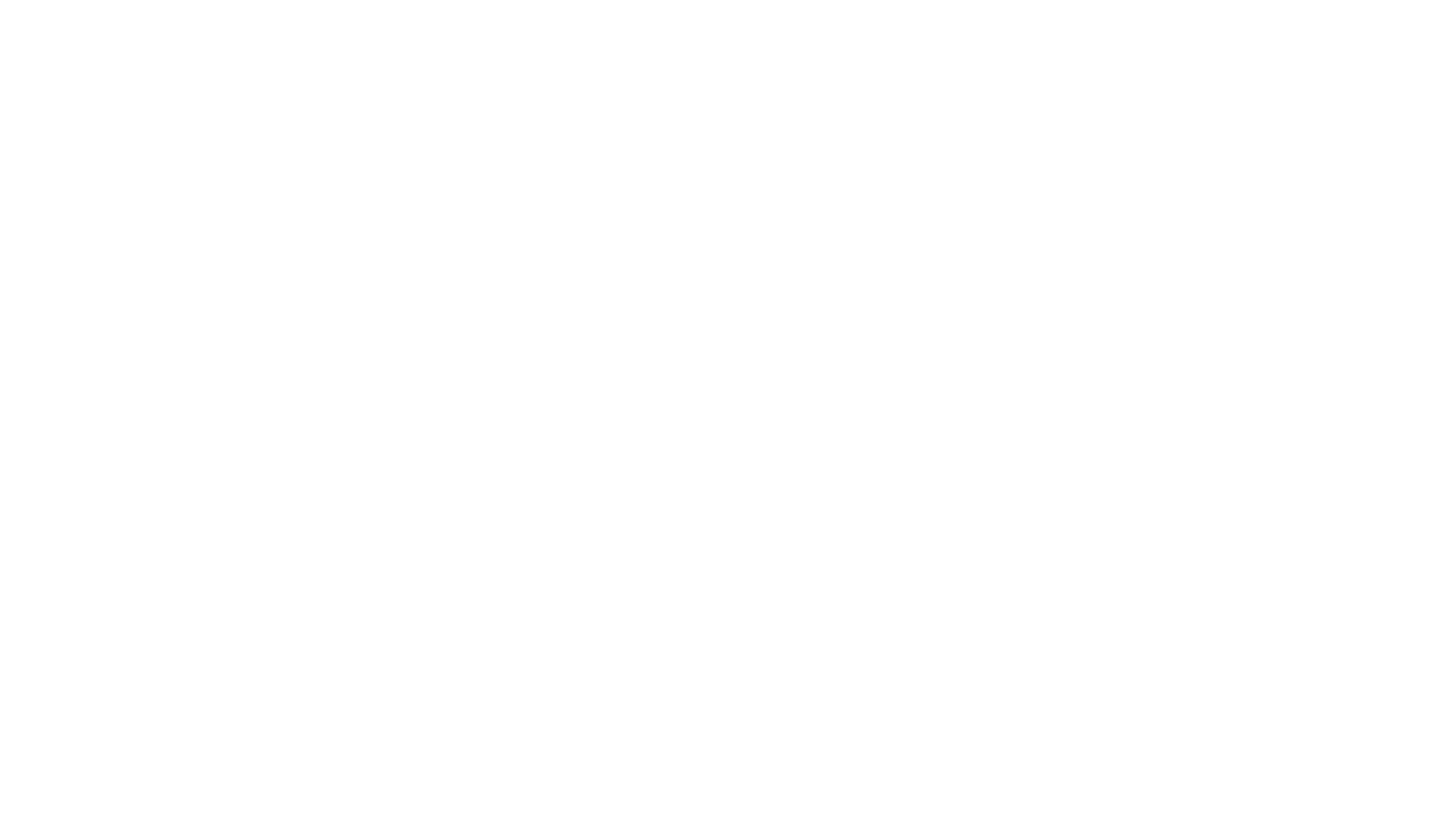 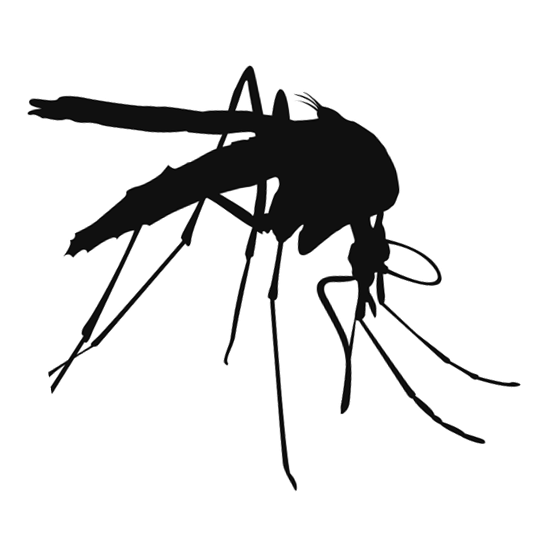 How many species of mosquitoes are currently found in Maine?
Answer
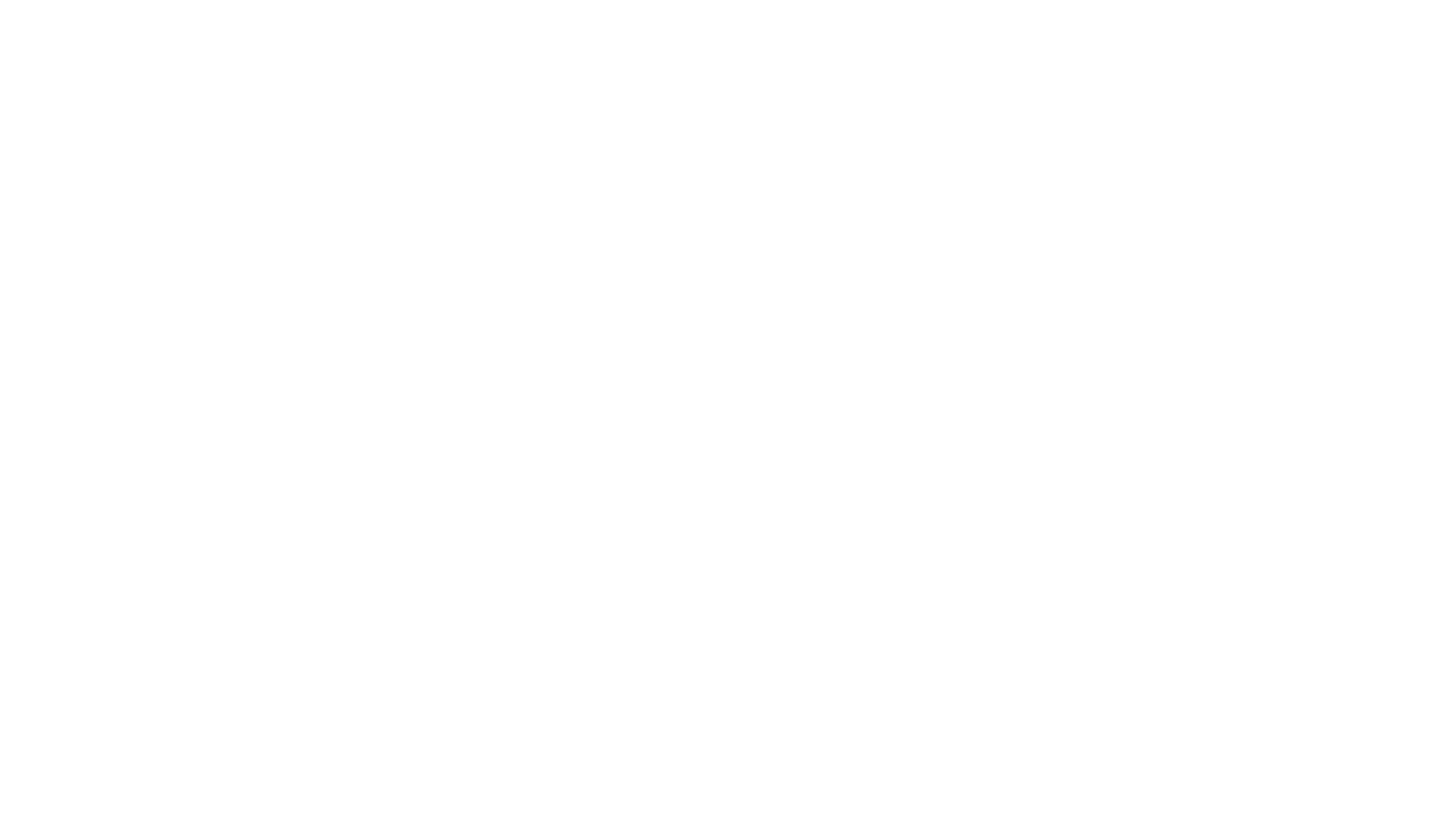 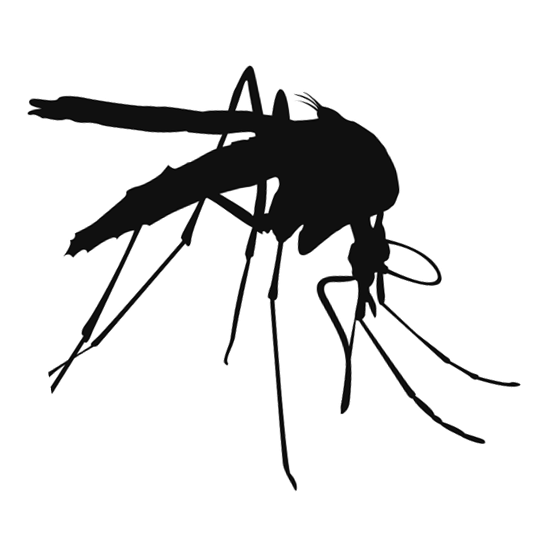 How many eggs do females usually lay at one time?
Answer
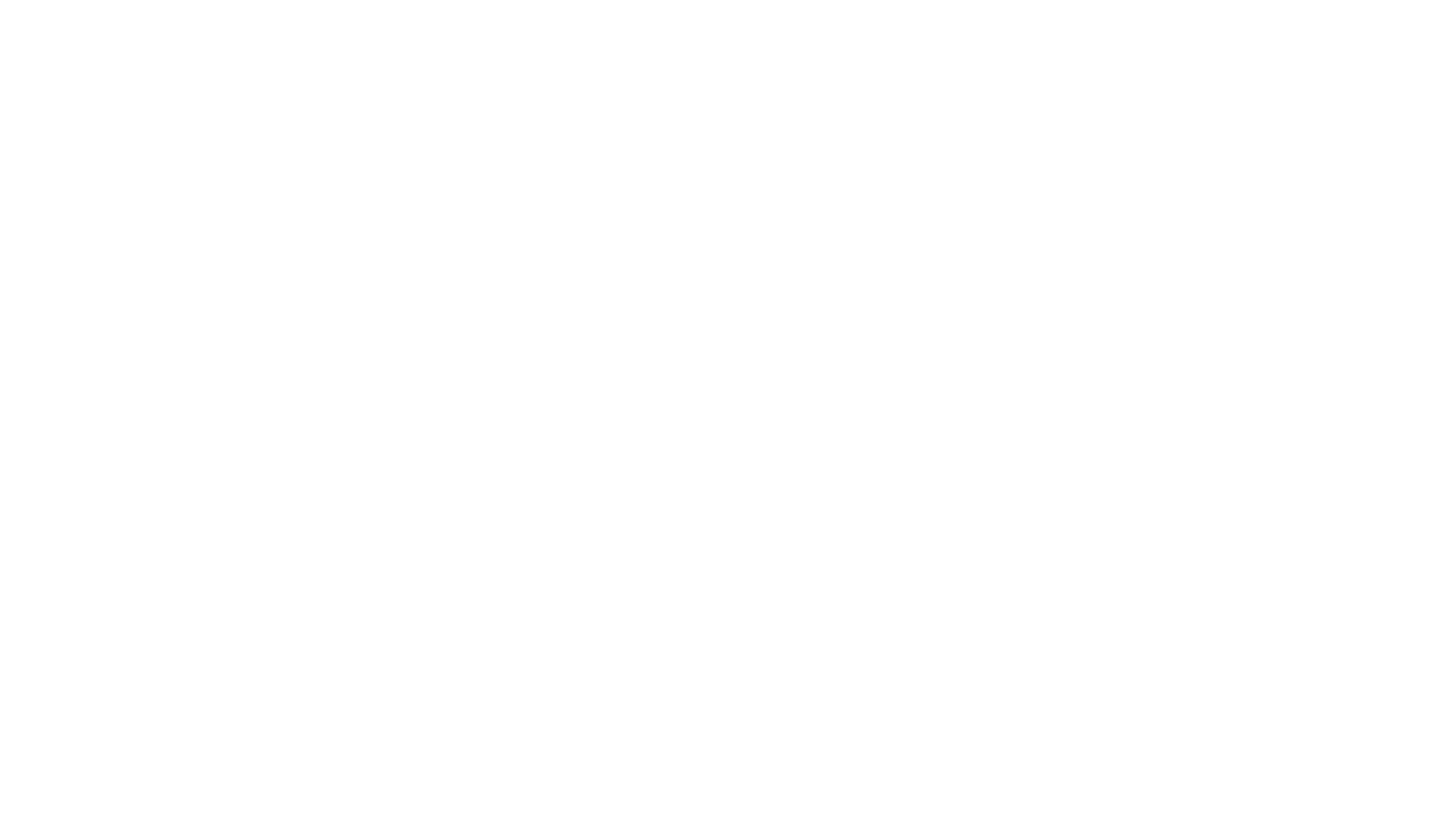 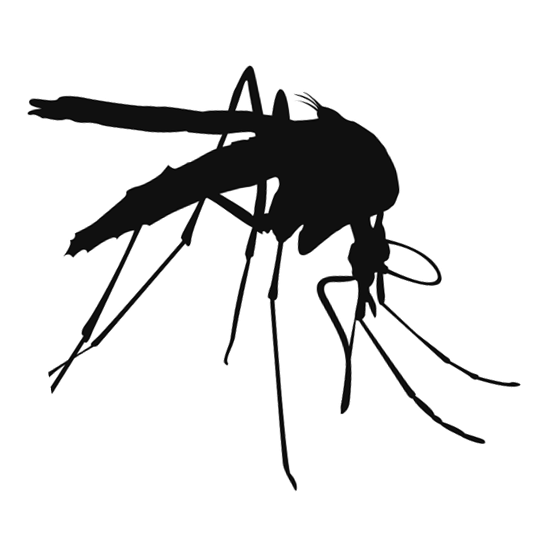 What is an example of a man-made container that can collect water?
Answer
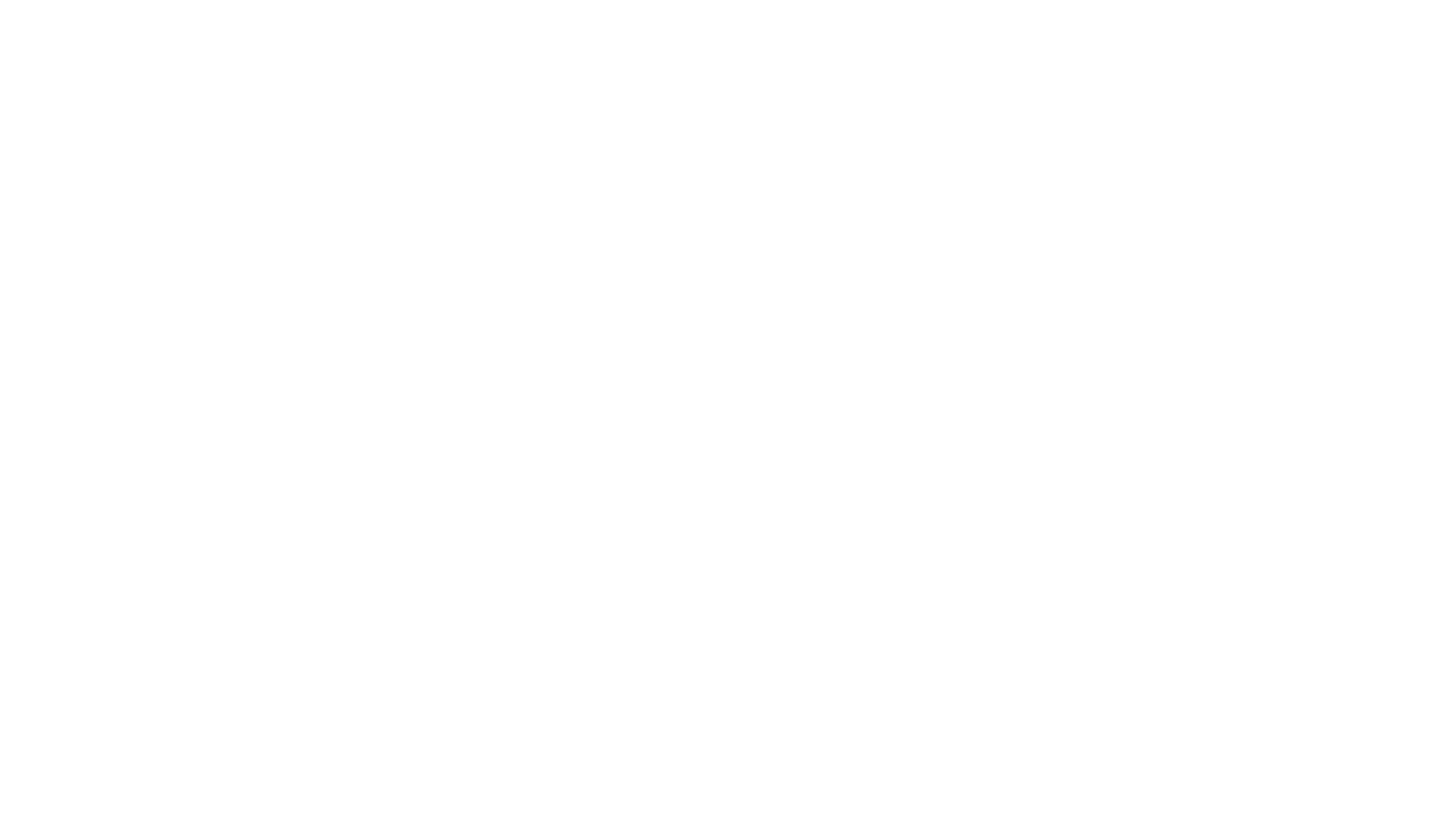 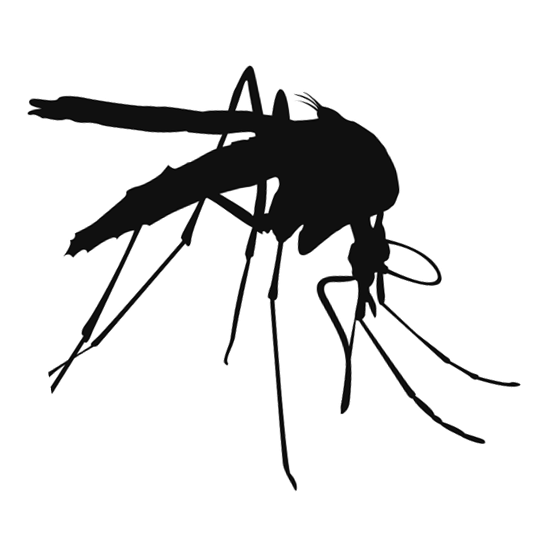 How often should you empty standing water so that mosquito larvae won’t have time to complete their life cycle?
Answer
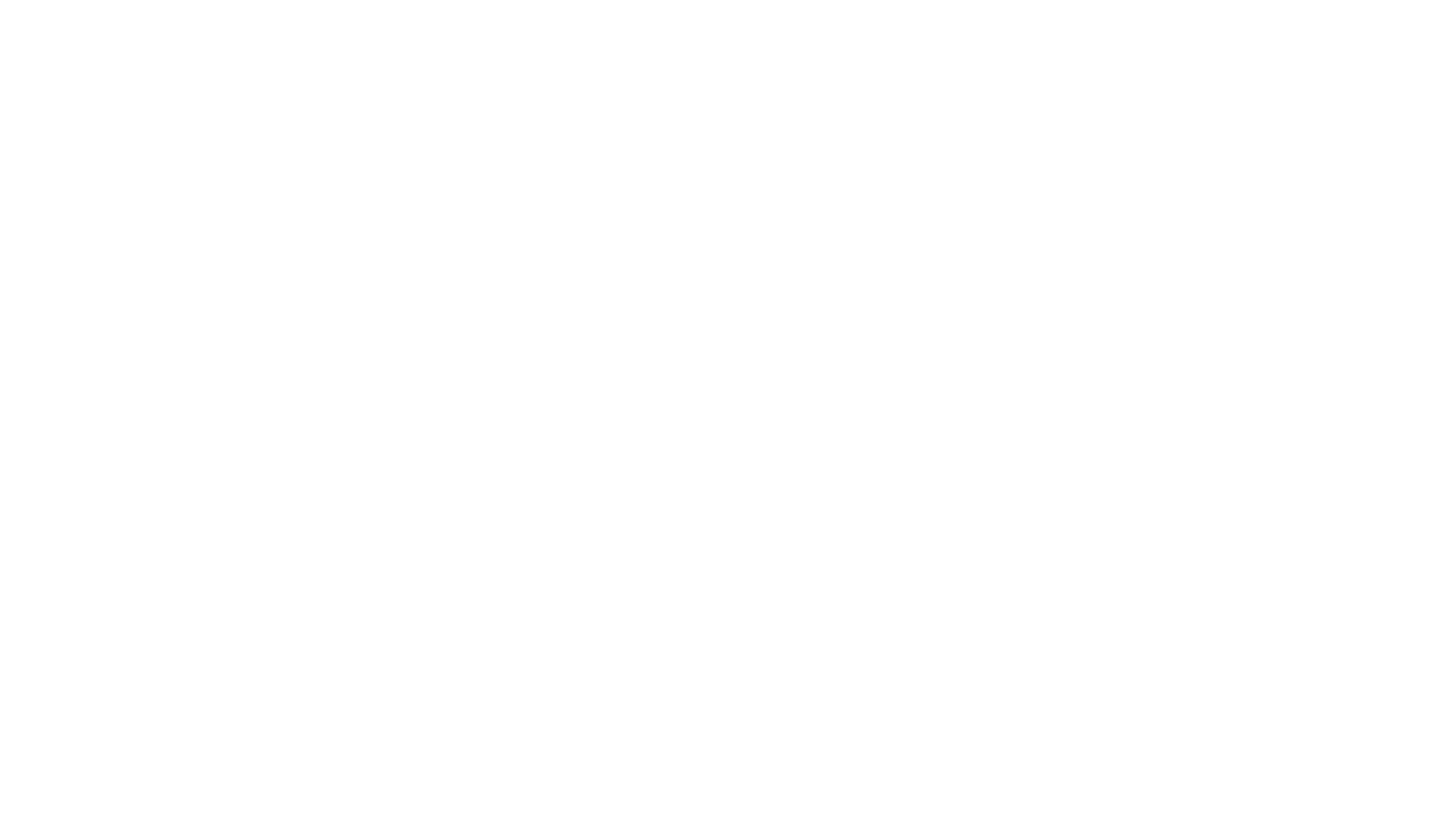 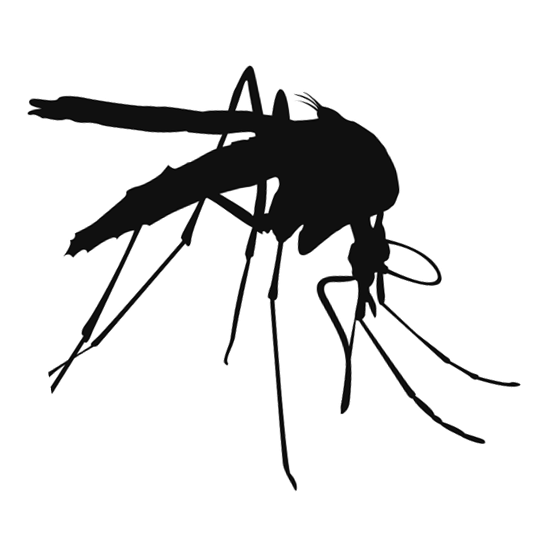 What is the man-made container that is the most common breeding site for mosquitoes around the home?
Answer
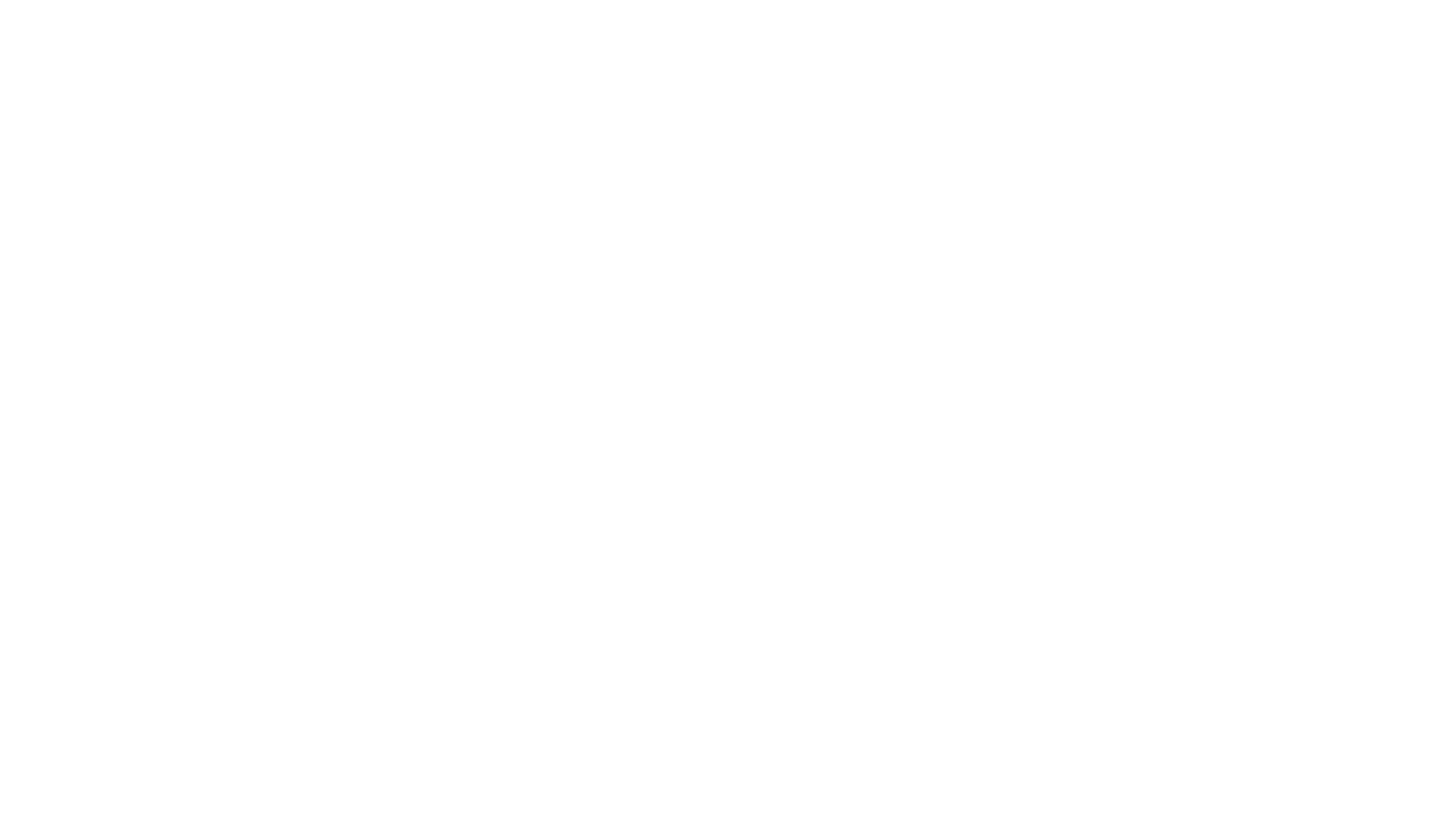 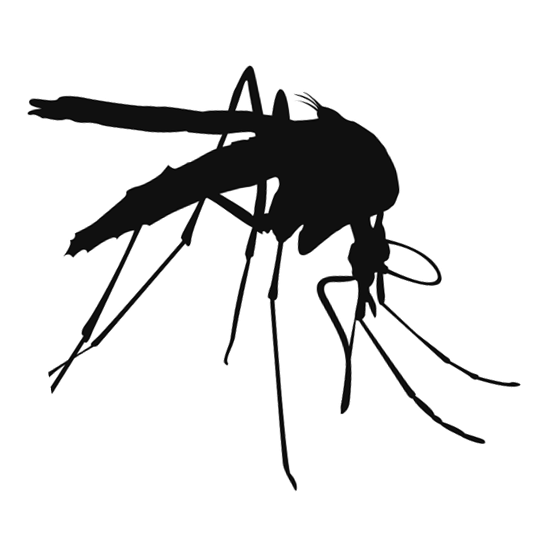 What type of shirt will lower your chances of getting bitten by a mosquito?
Answer
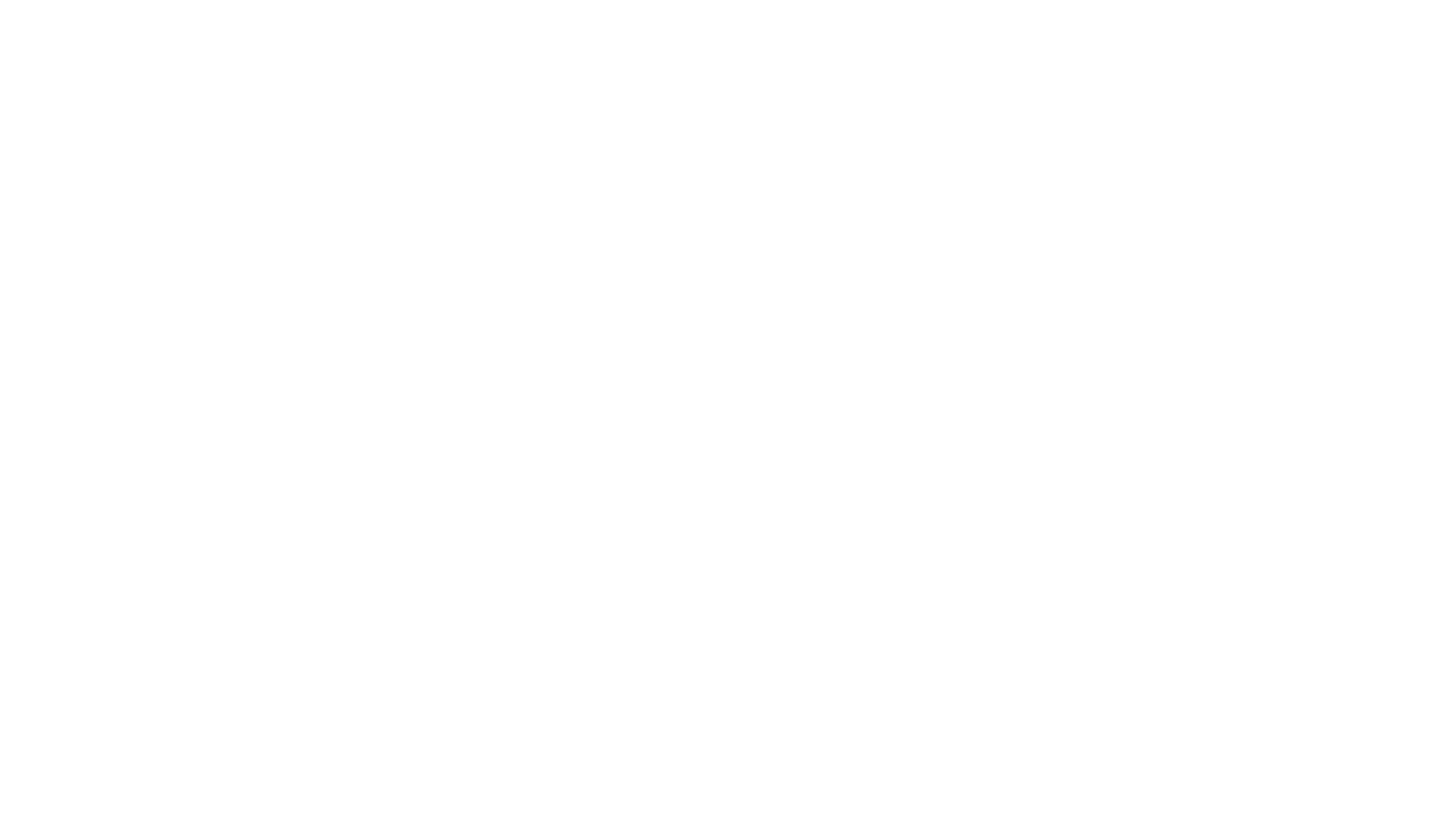 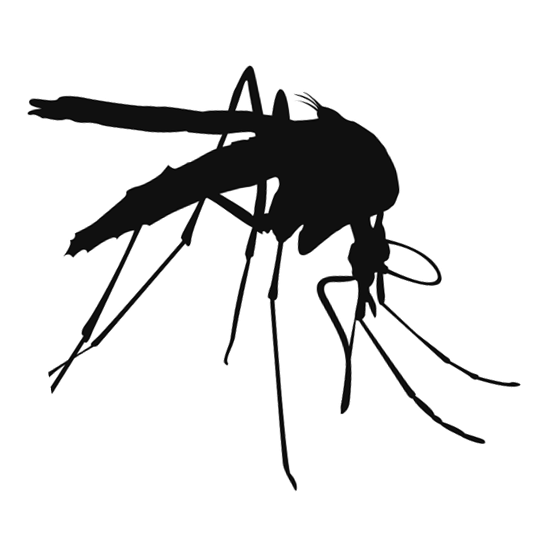 What clothes that you wear on your bottom half will lower your chances of getting bitten by a mosquito?
Answer
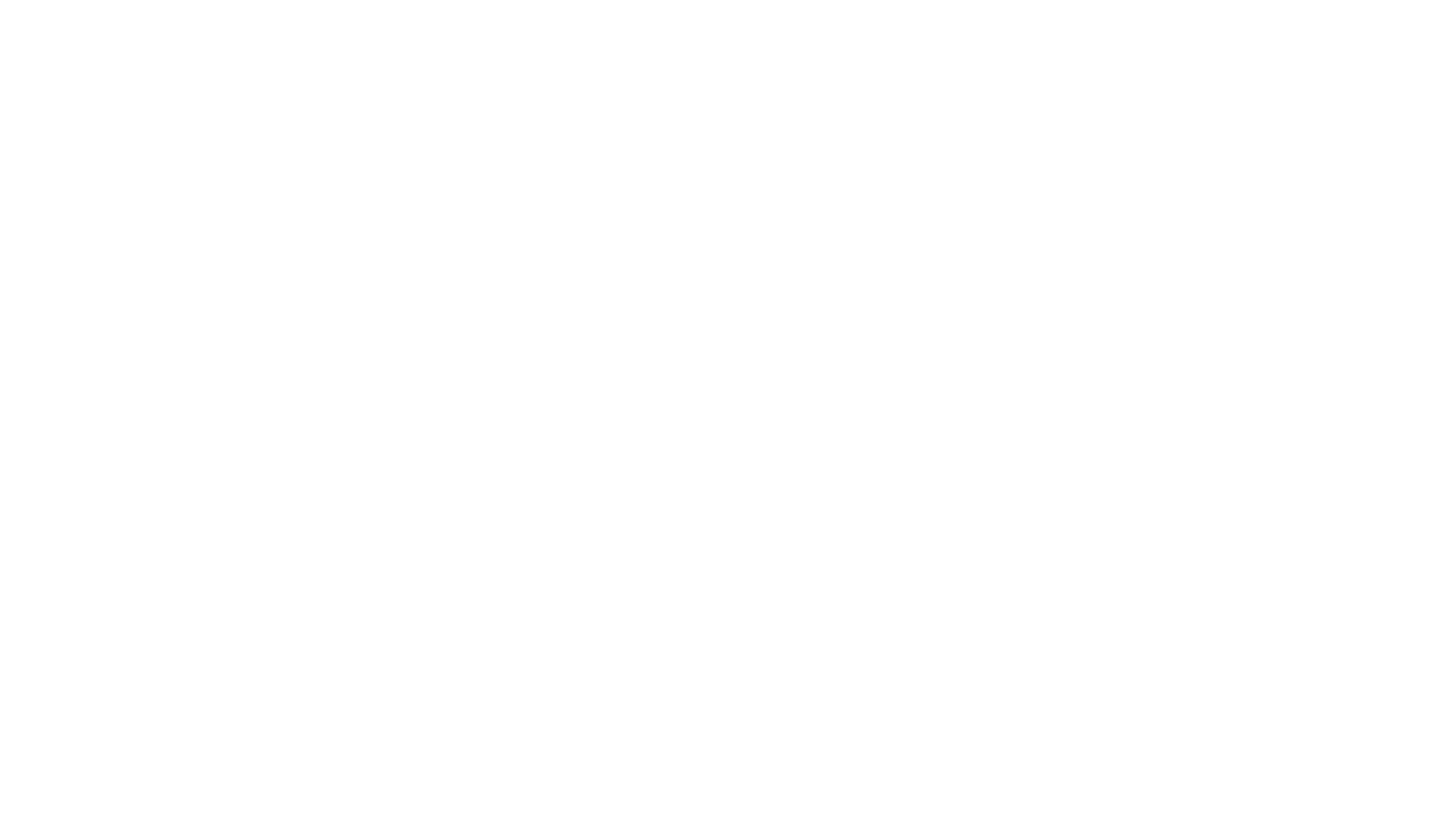 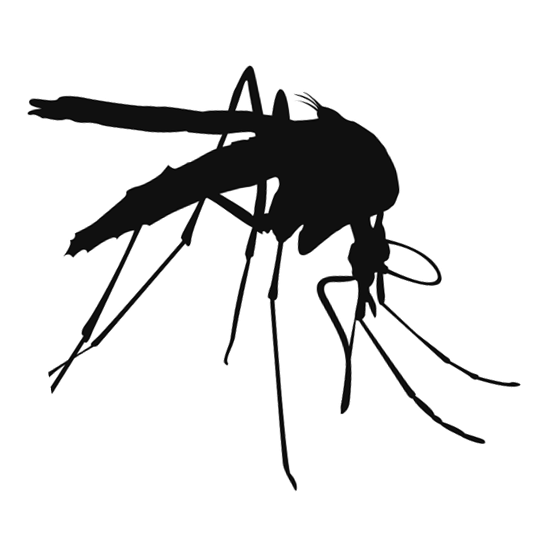 What agency should mosquito repellent be approved by?
Answer
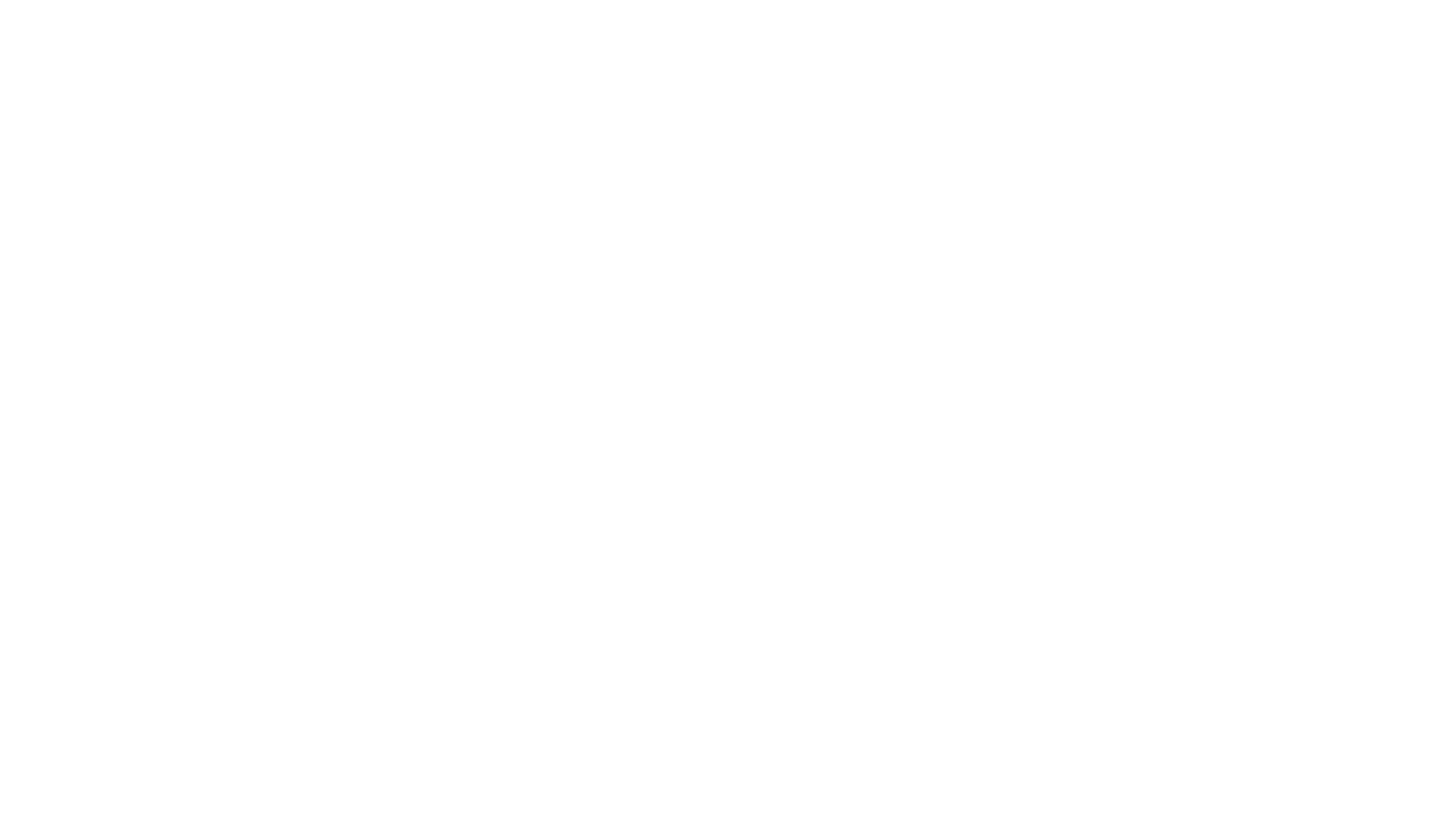 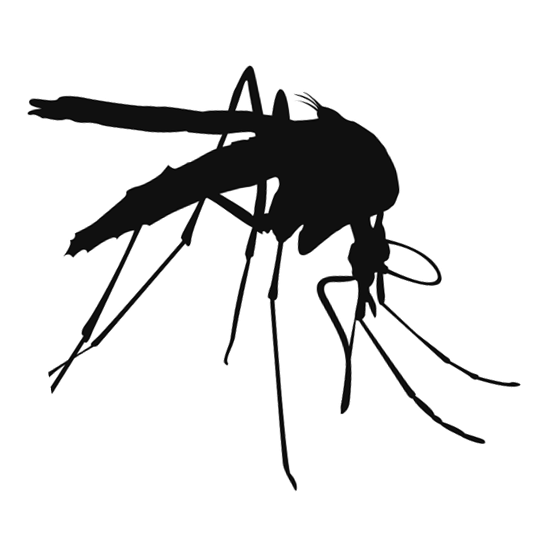 Name one repellent that is approved for use on skin?
Answer
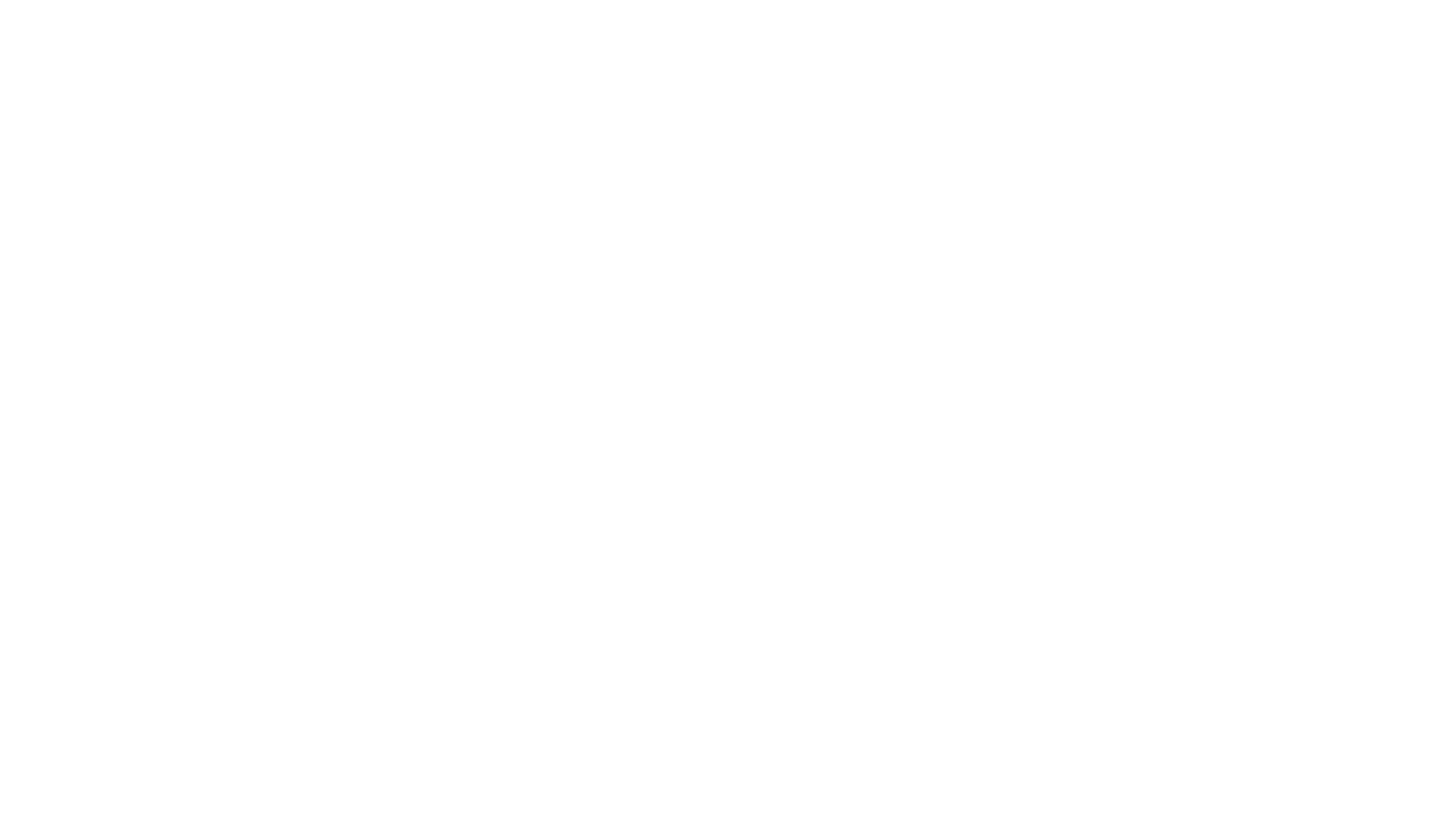 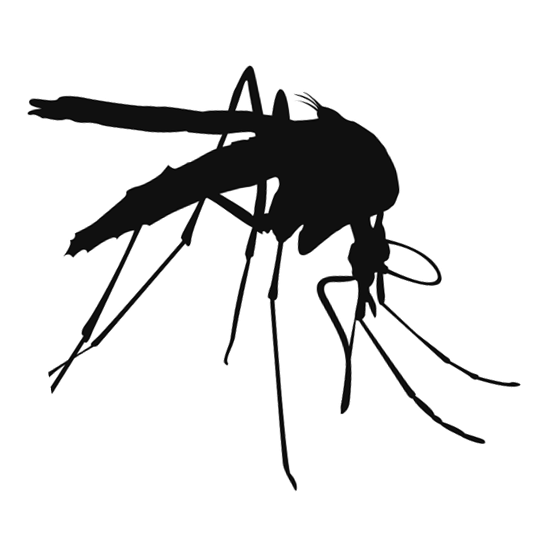 What repellent is approved for use on clothing?
Answer
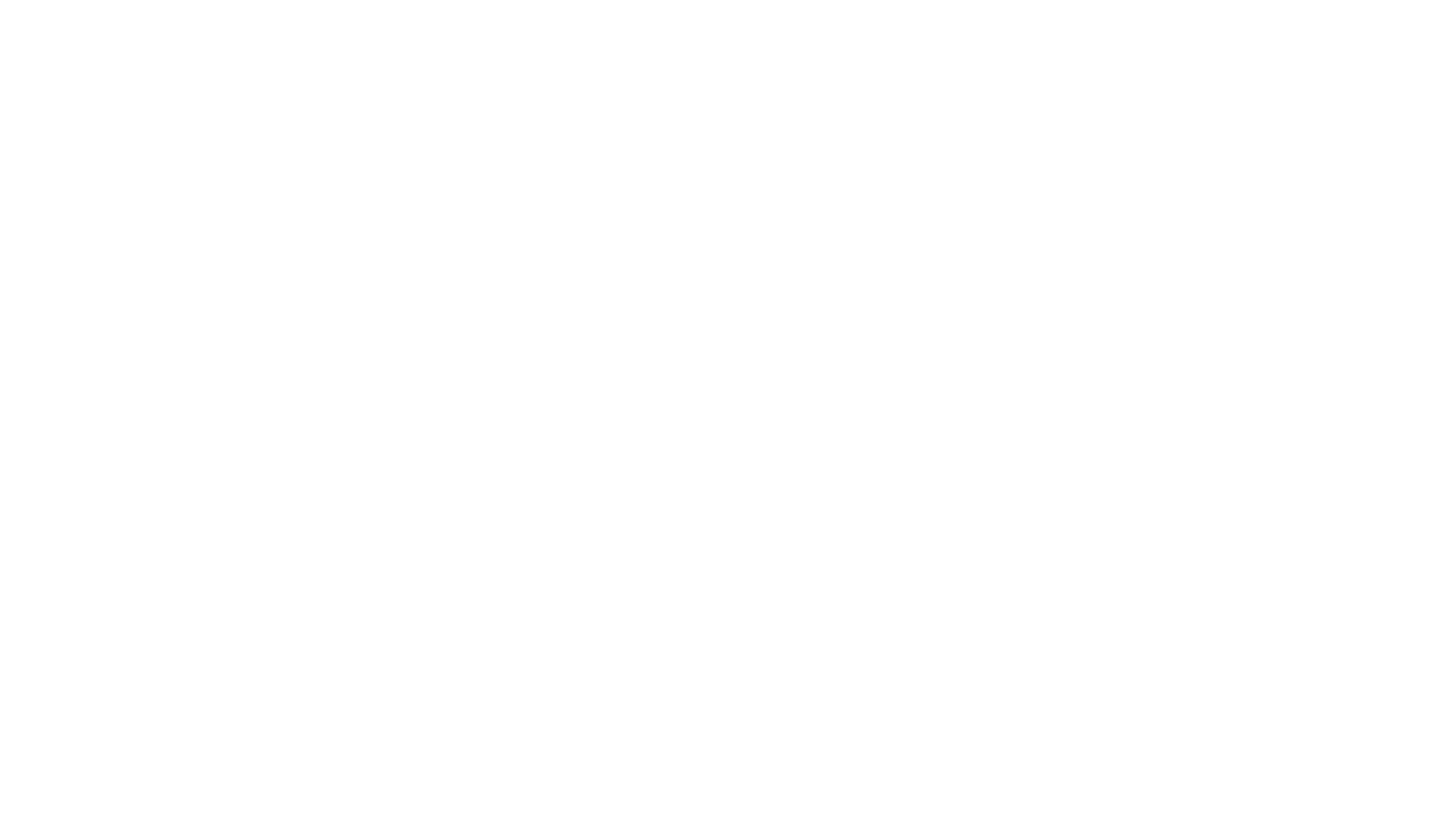 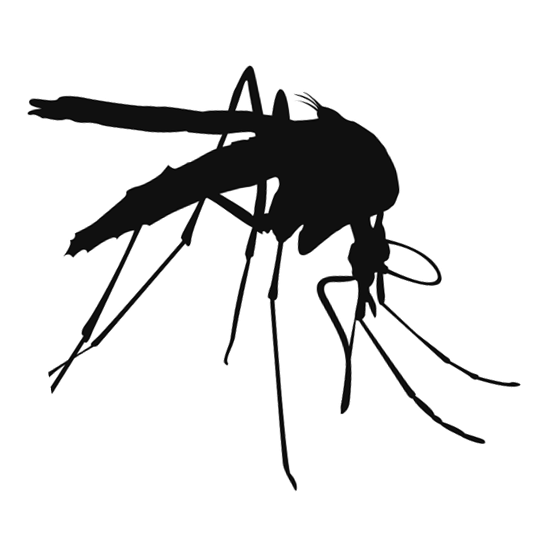 Which repellent is a natural repellent?
Answer
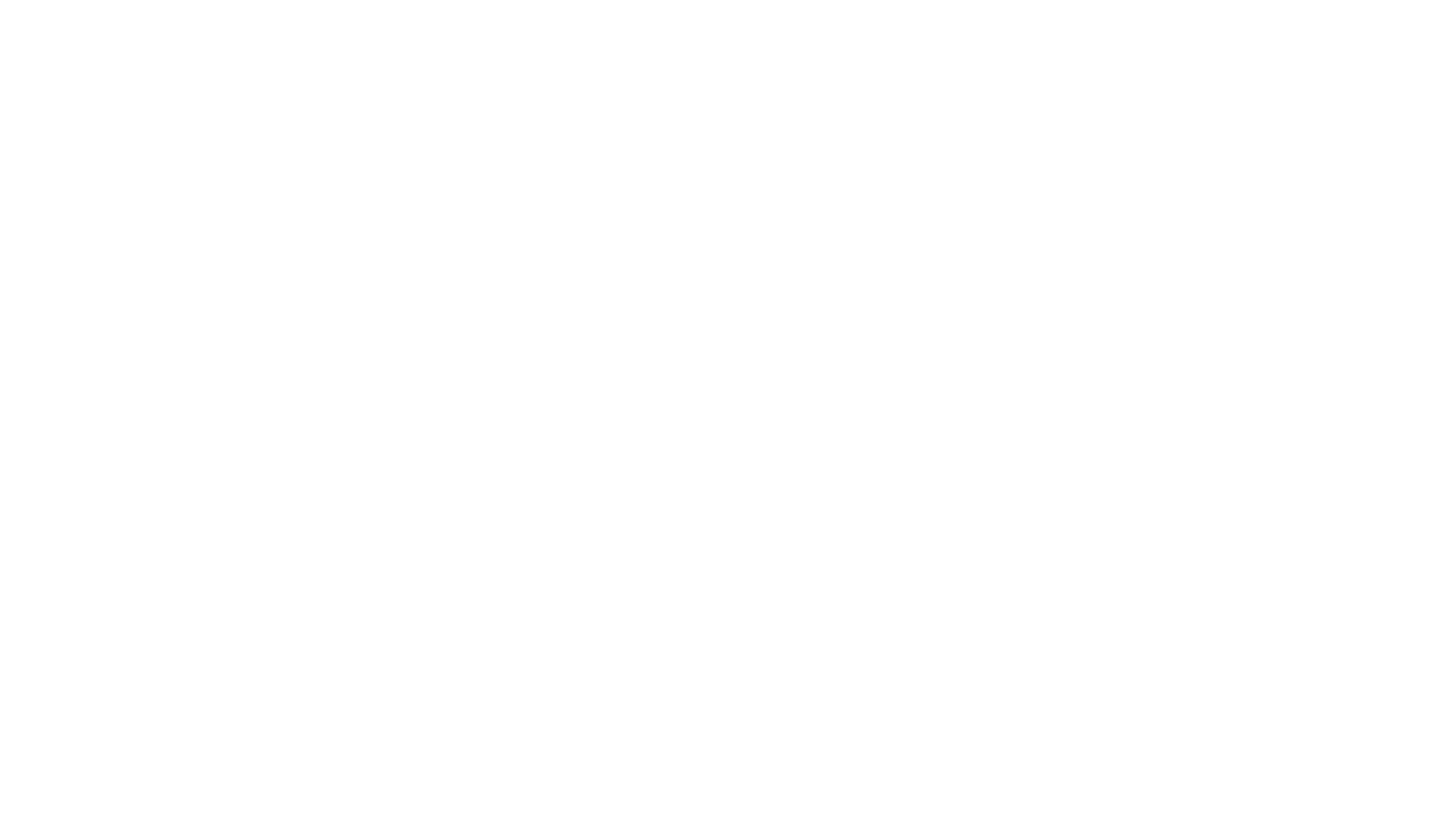 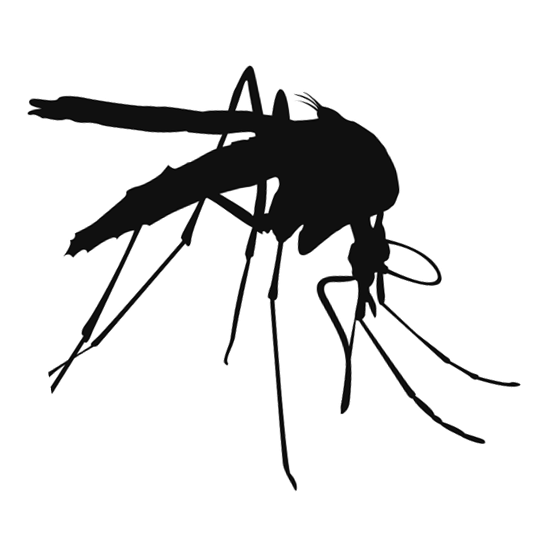 Name one symptom of EEE, JCV, or WNV?
Answer
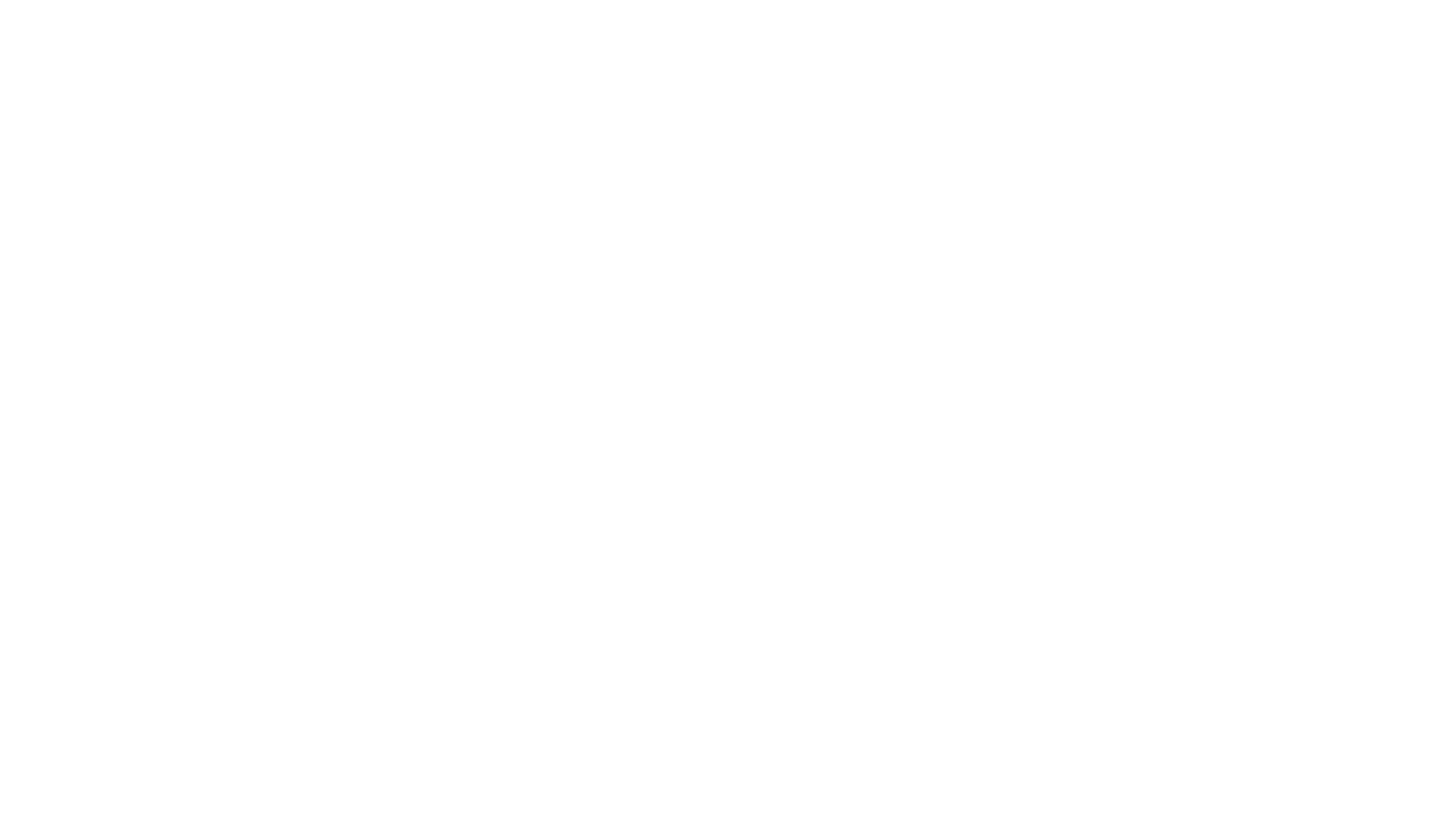 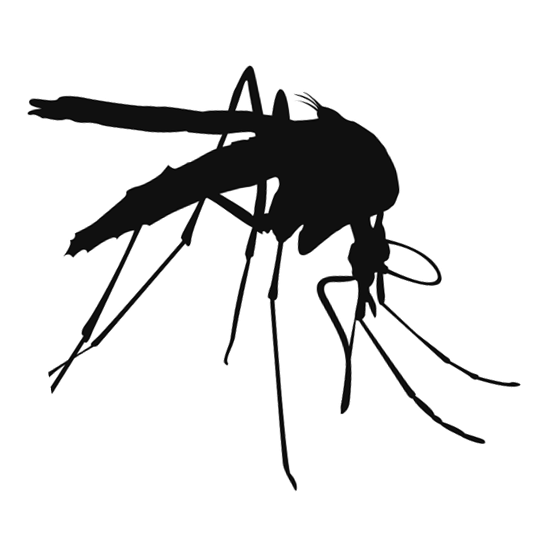 How do mosquitoes detect a human they want to bite from far away?
Answer
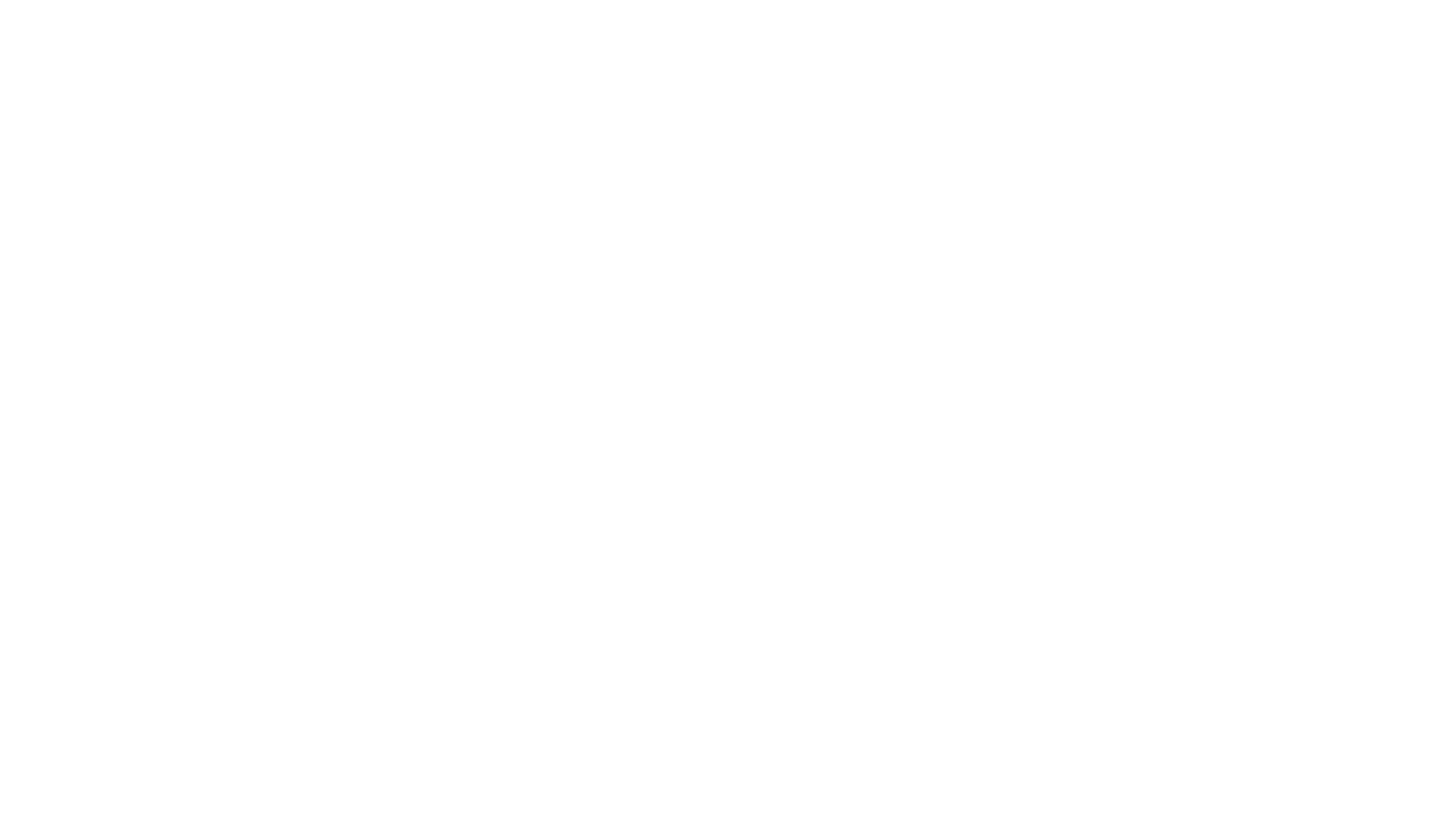 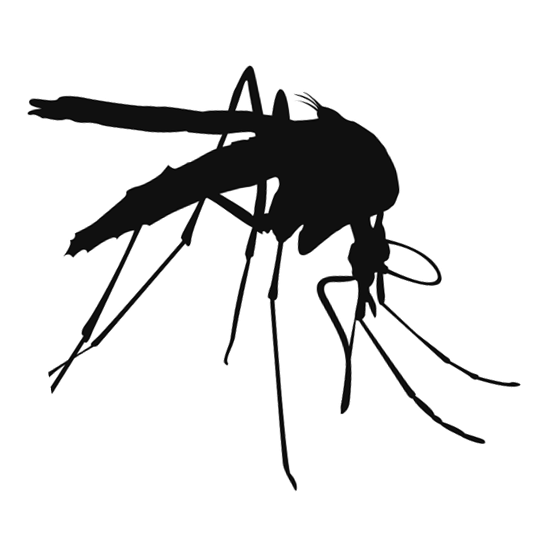 What is one of the mosquito-borne disease endemic in Maine?
Answer
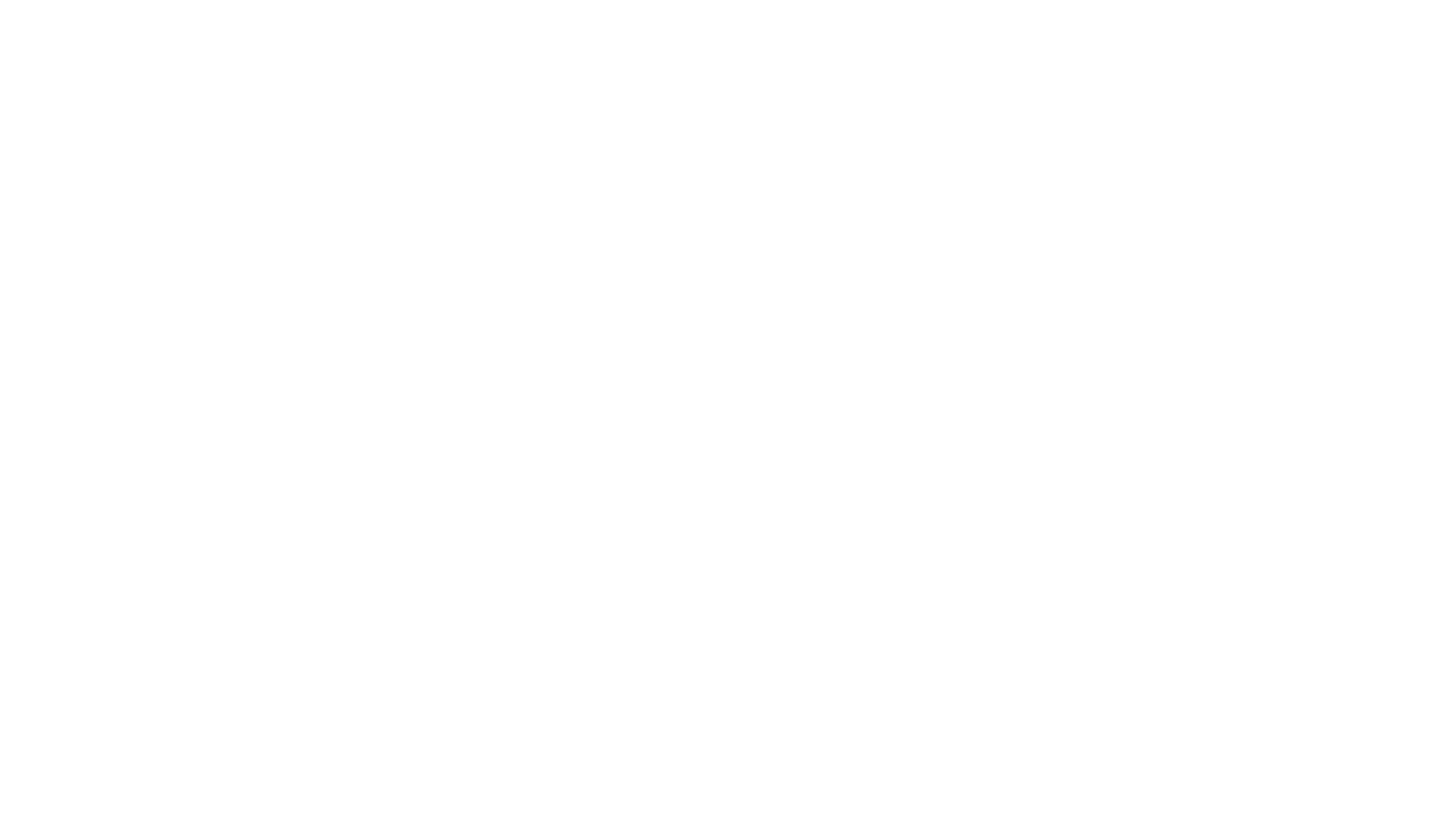 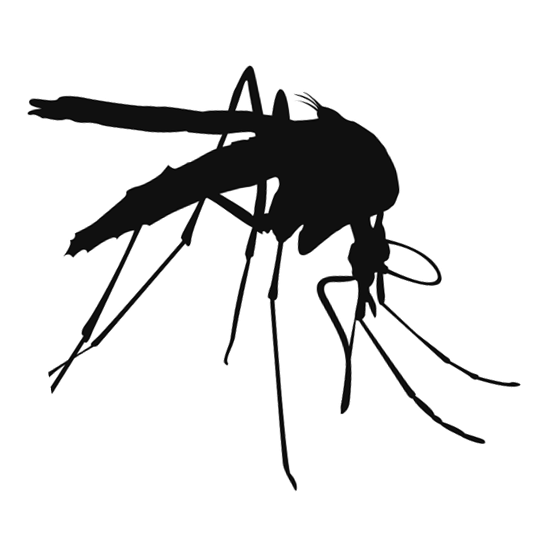 Where in the US is EEE found?
Answer
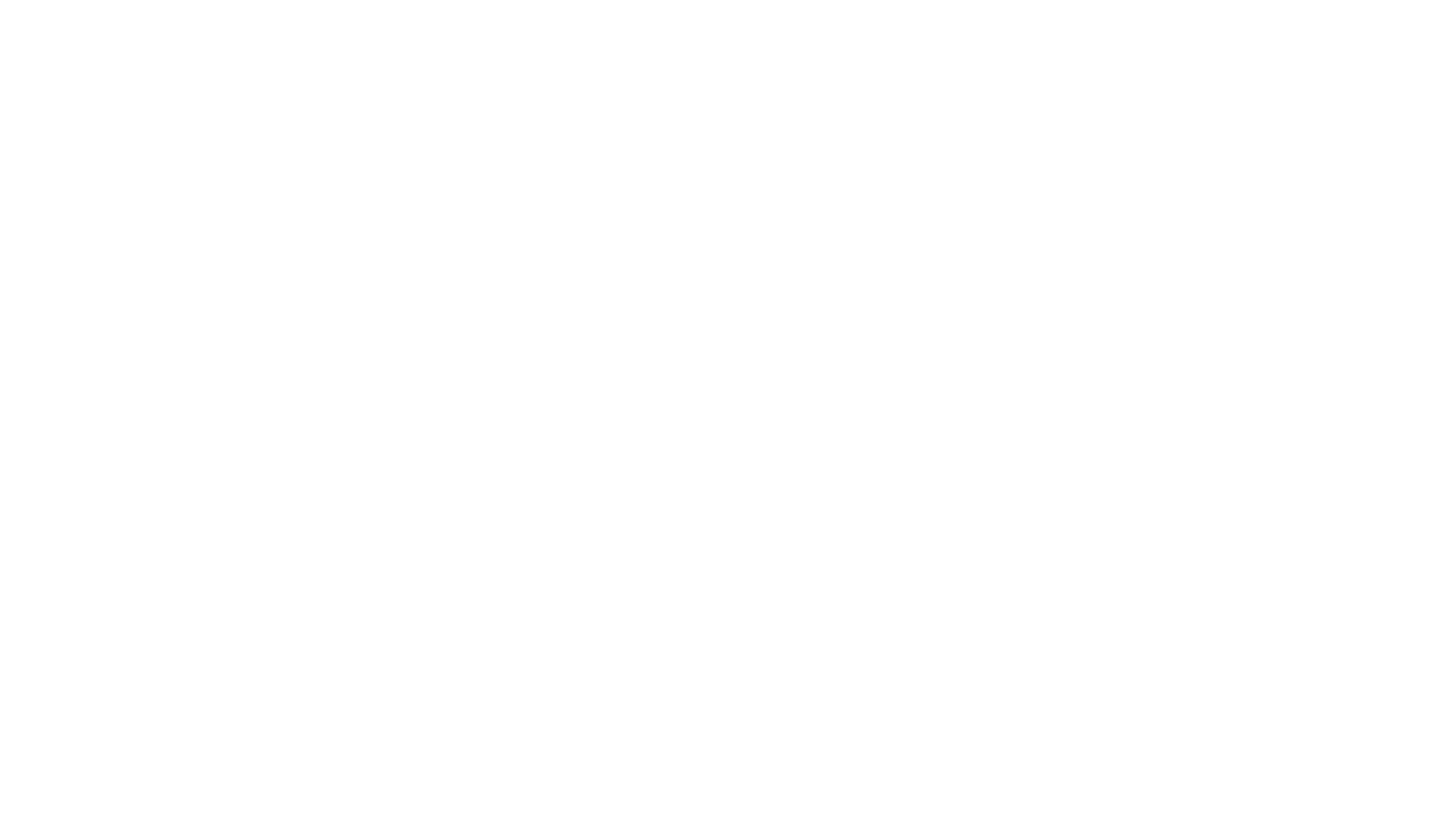 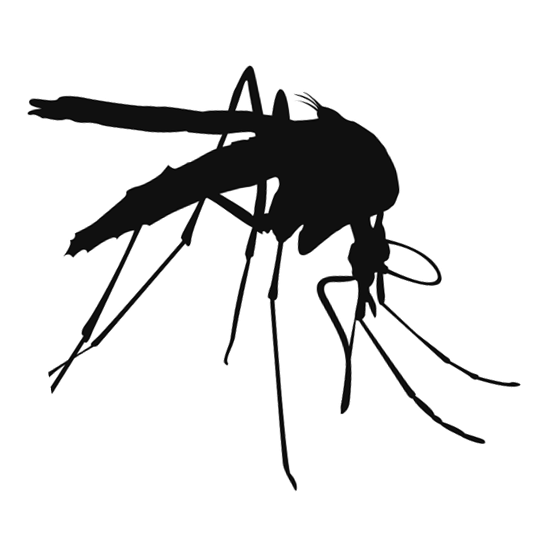 Where in the US is WNV found?
Answer
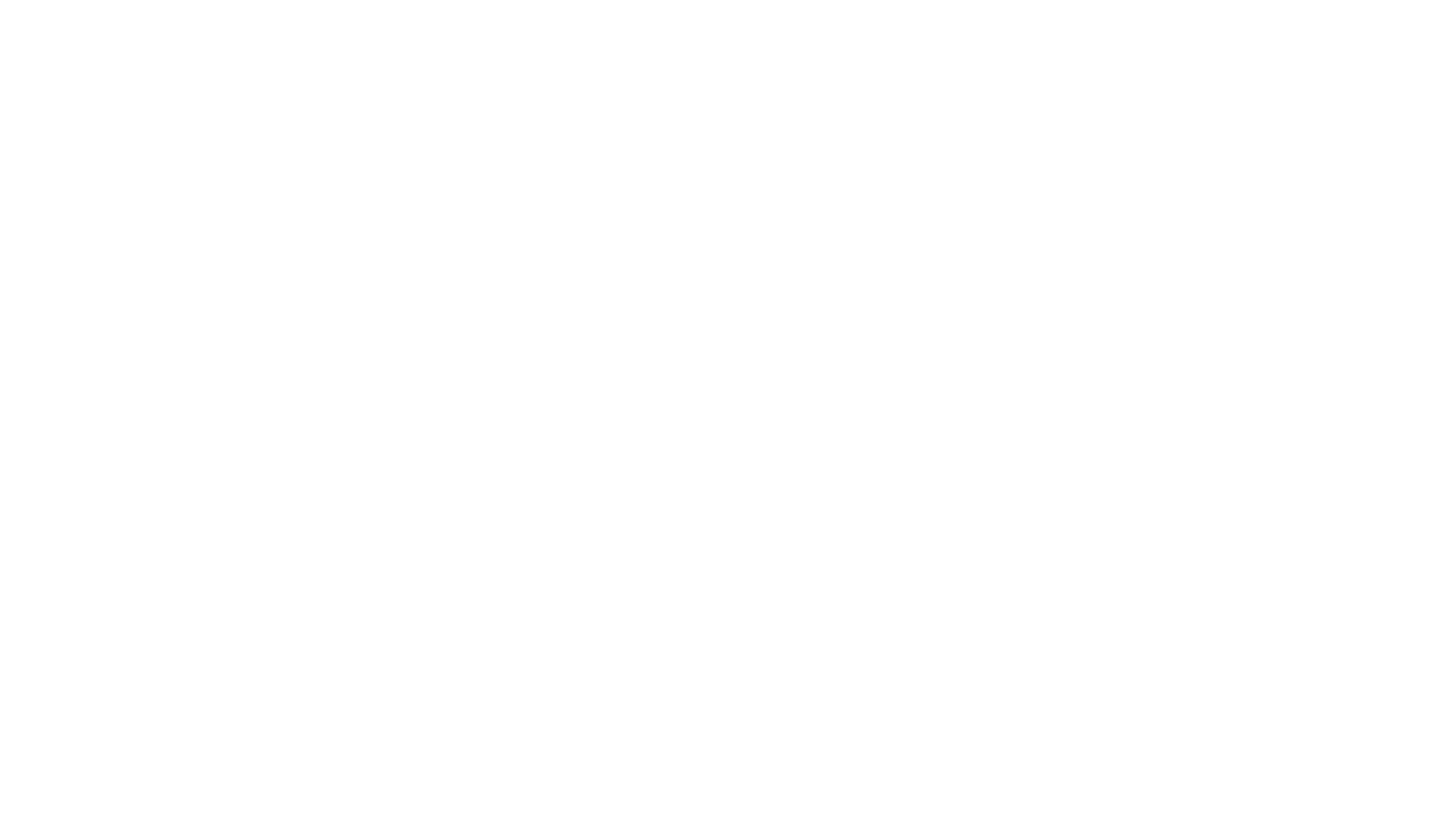 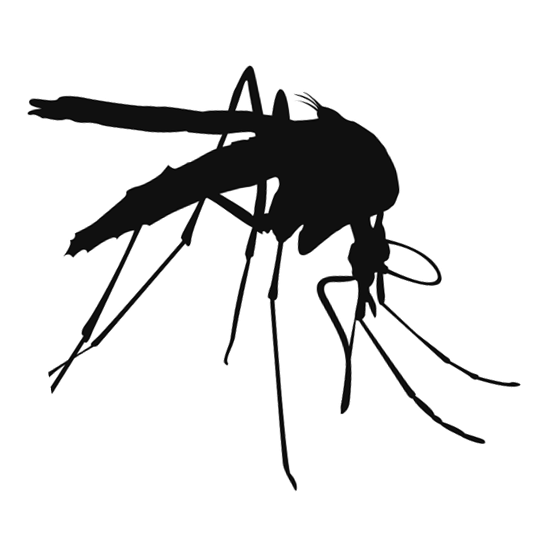 What is the term for a host that cannot transmit the virus to others?
Answer
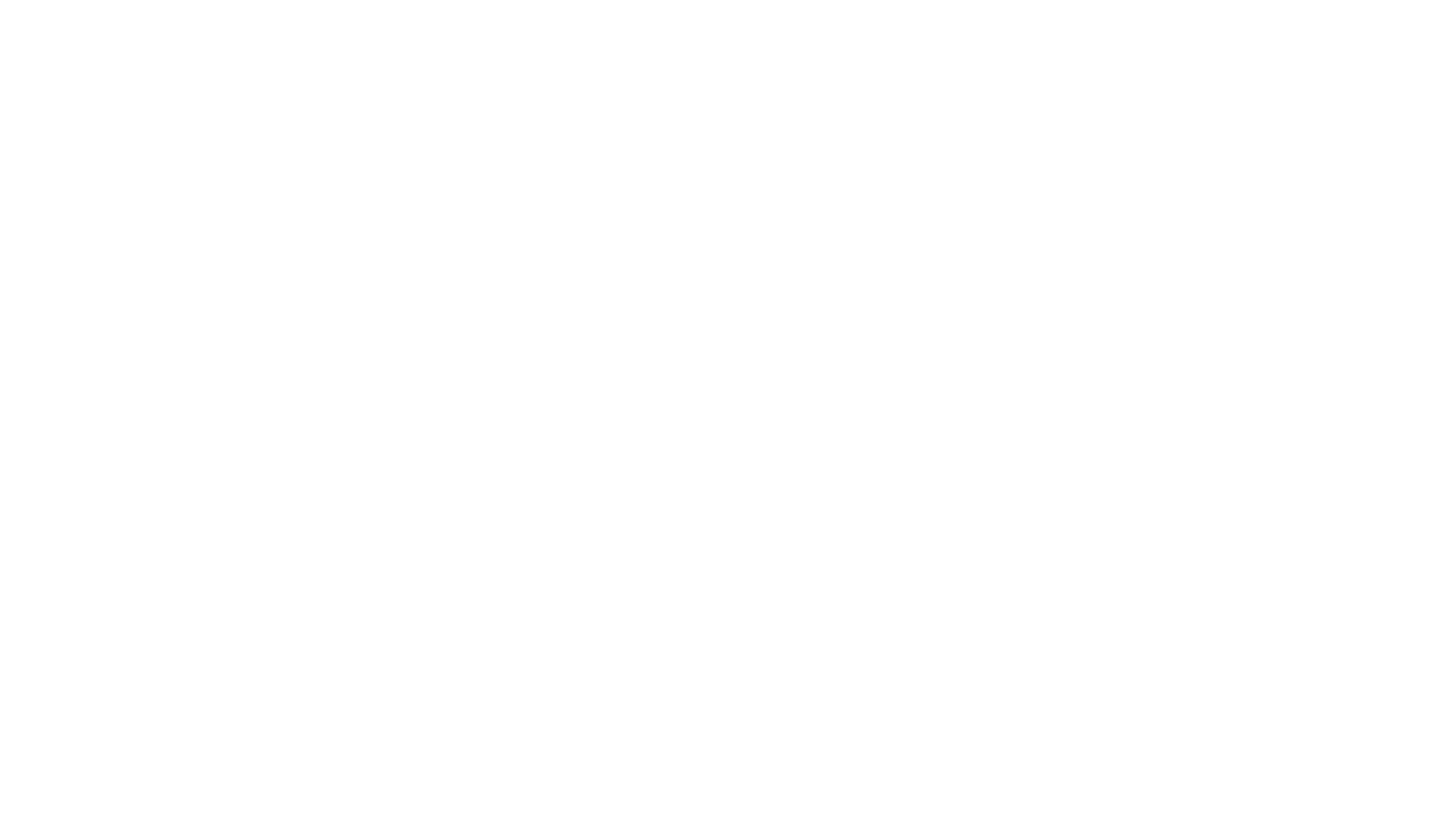 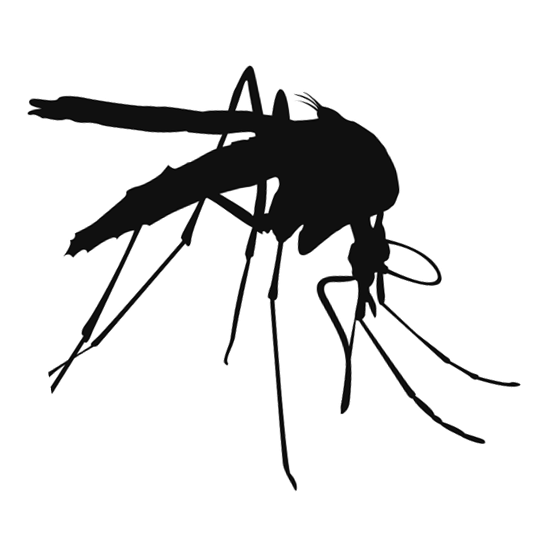 What is the term for an organism that transmits the pathogen from one animal to another?
Answer
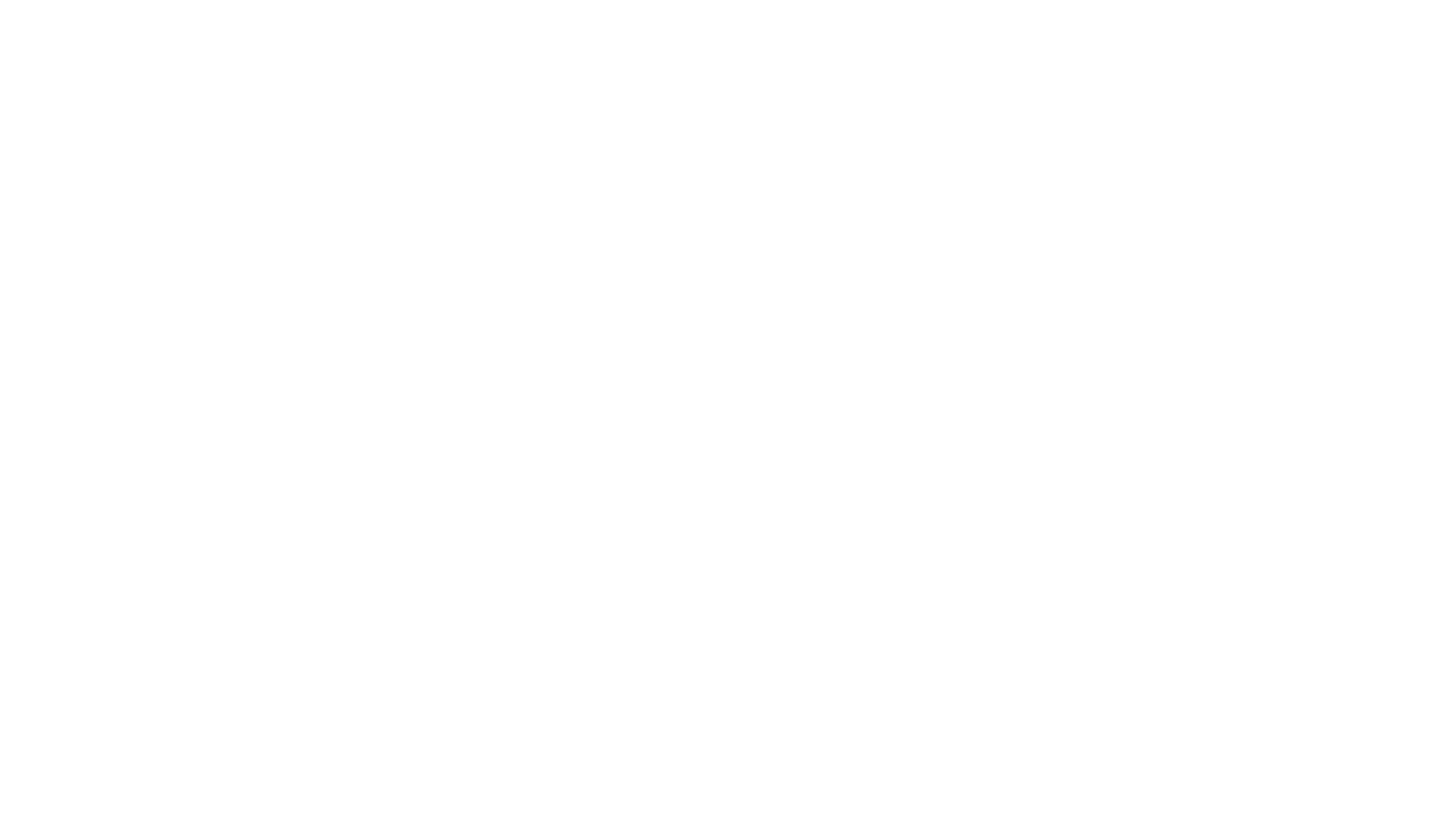 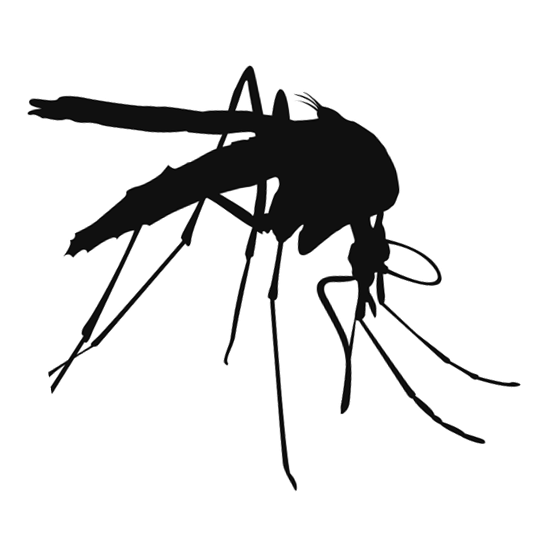 What is the term for an animal that a mosquito can feed on?
Answer
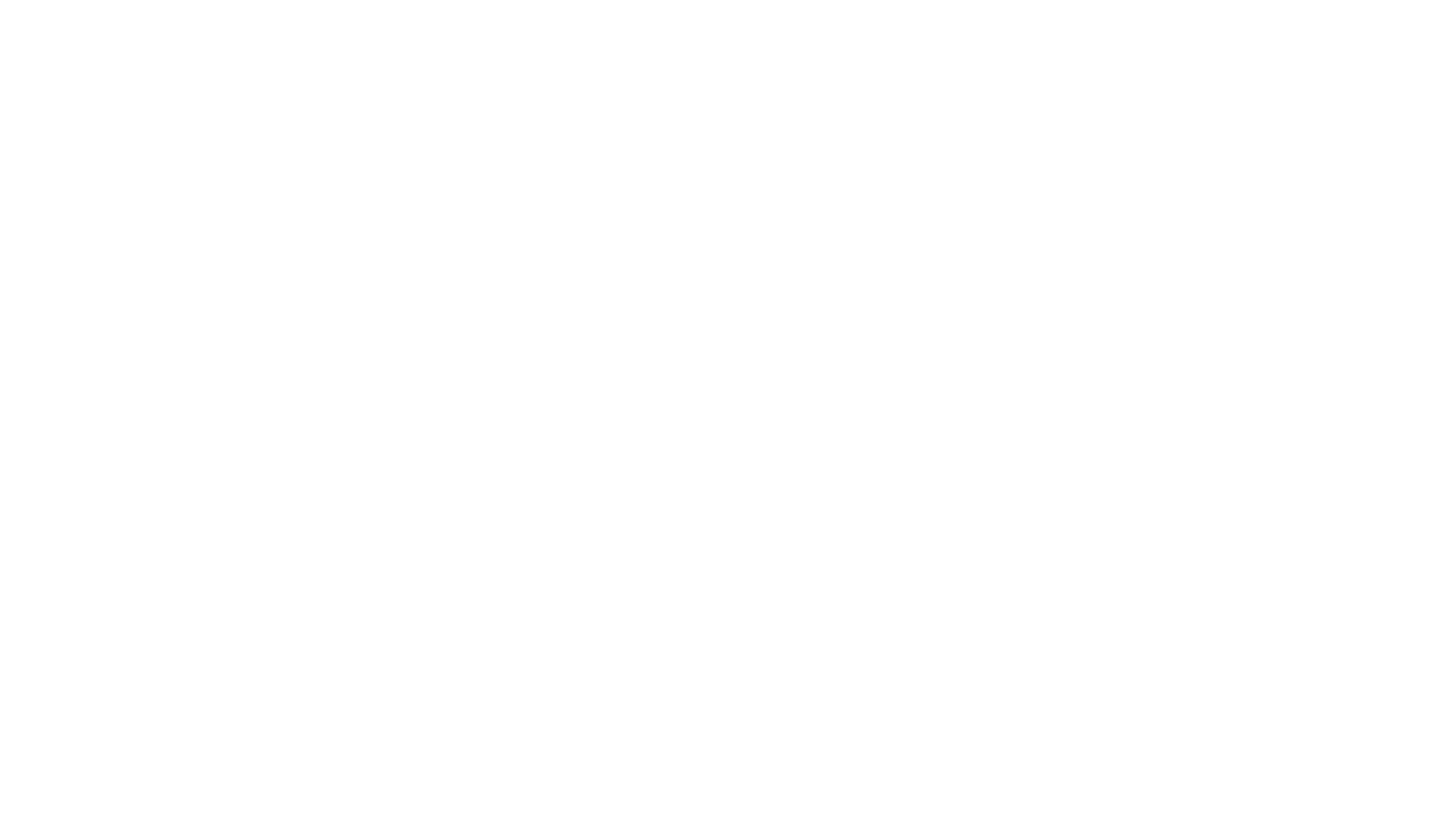 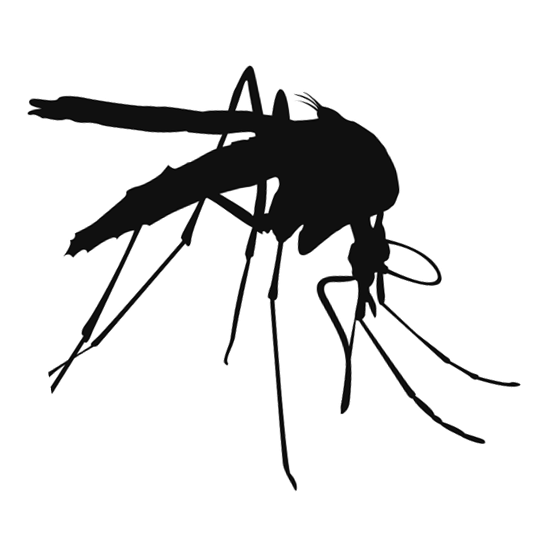 When are mosquitoes that can carry EEE, JCV, and WNV most active?
Answer
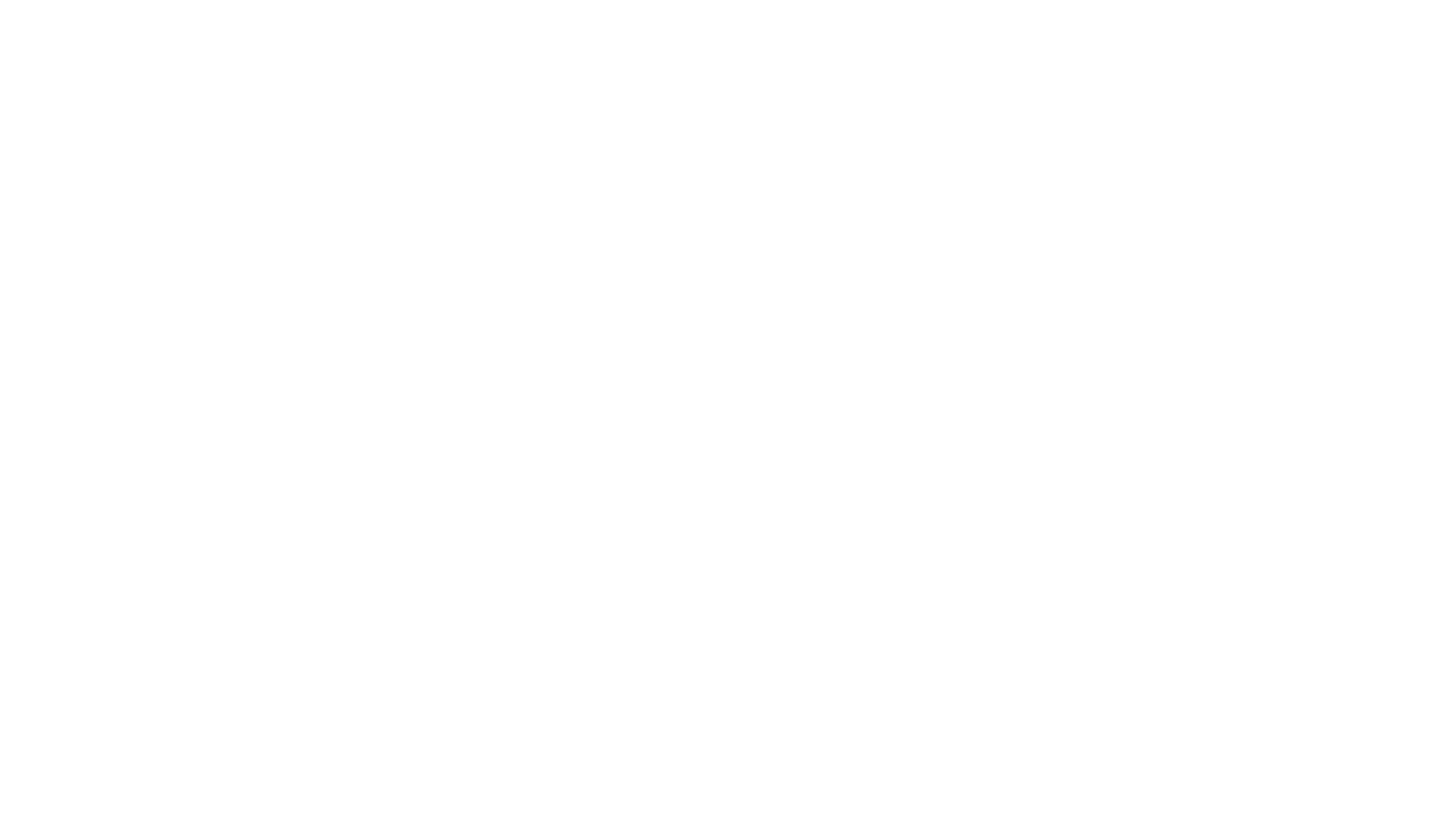 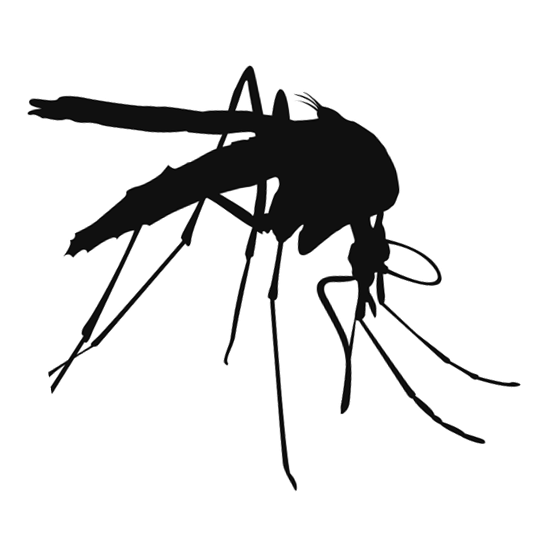 What is the process called when a bird infects a mosquito that can then infect another bird?
Answer
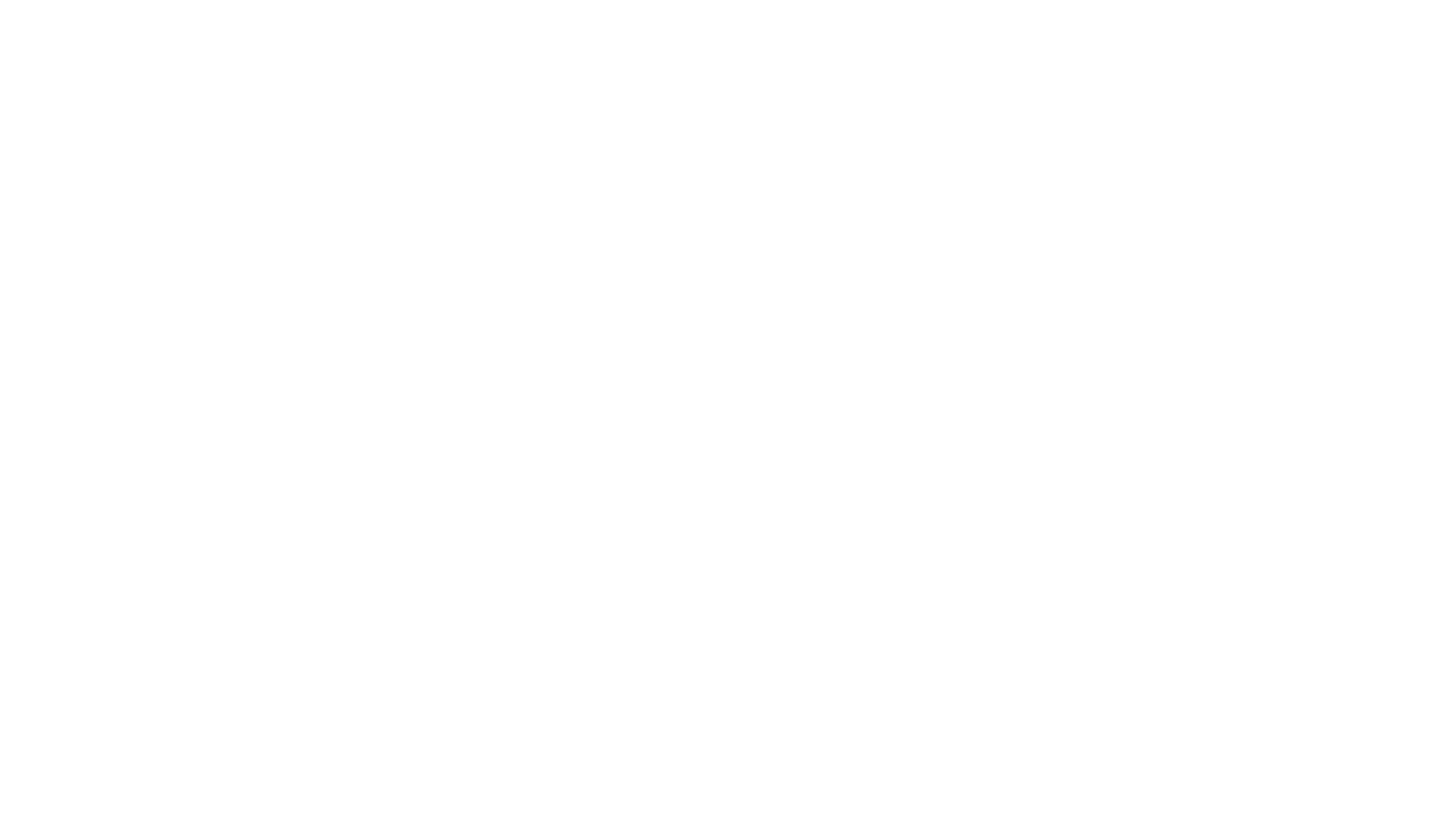 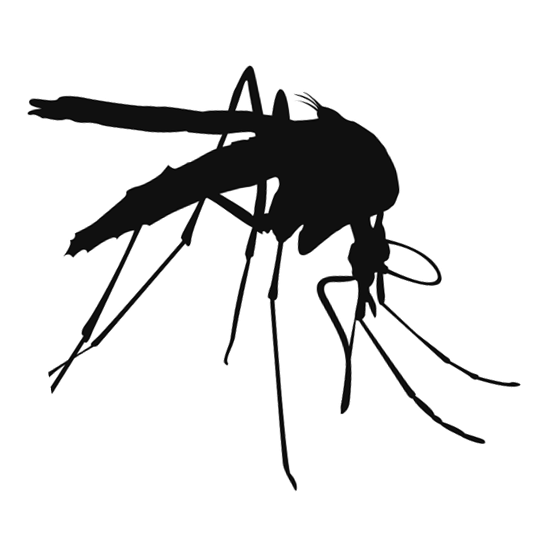 What role does a bird play in the transmission cycle?
Answer
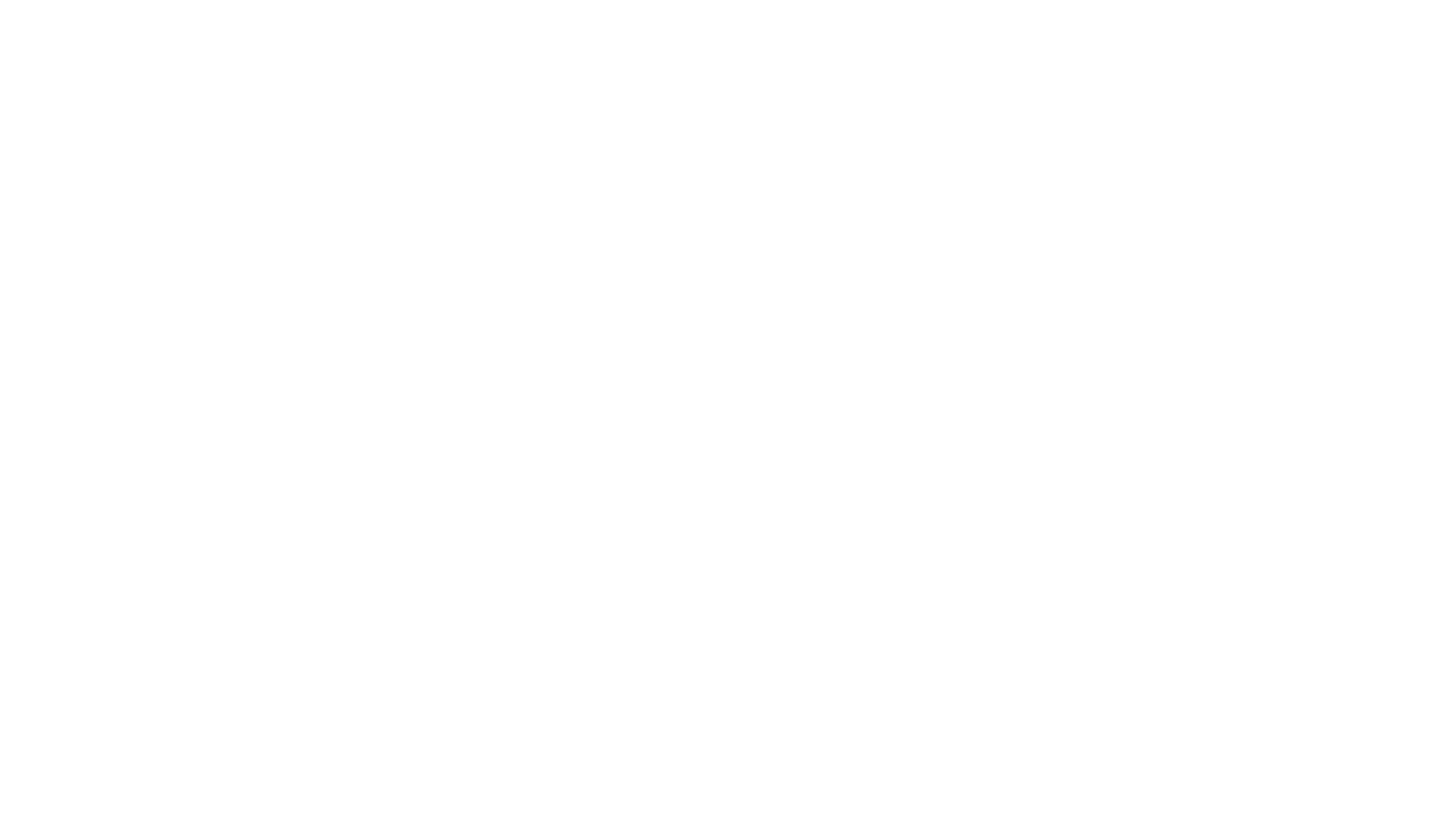 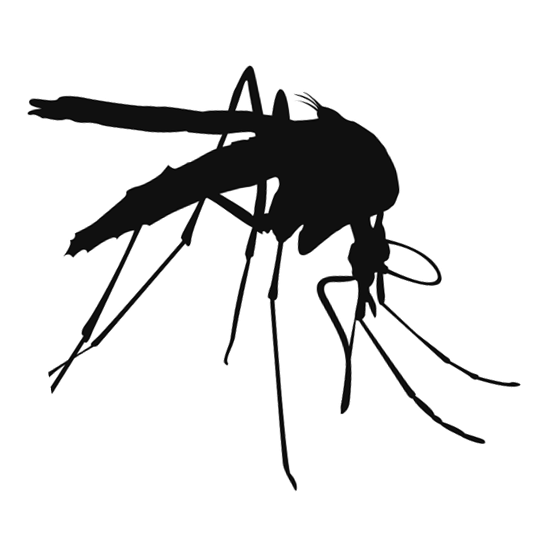 What role does a mosquito play in the transmission cycle?
Answer
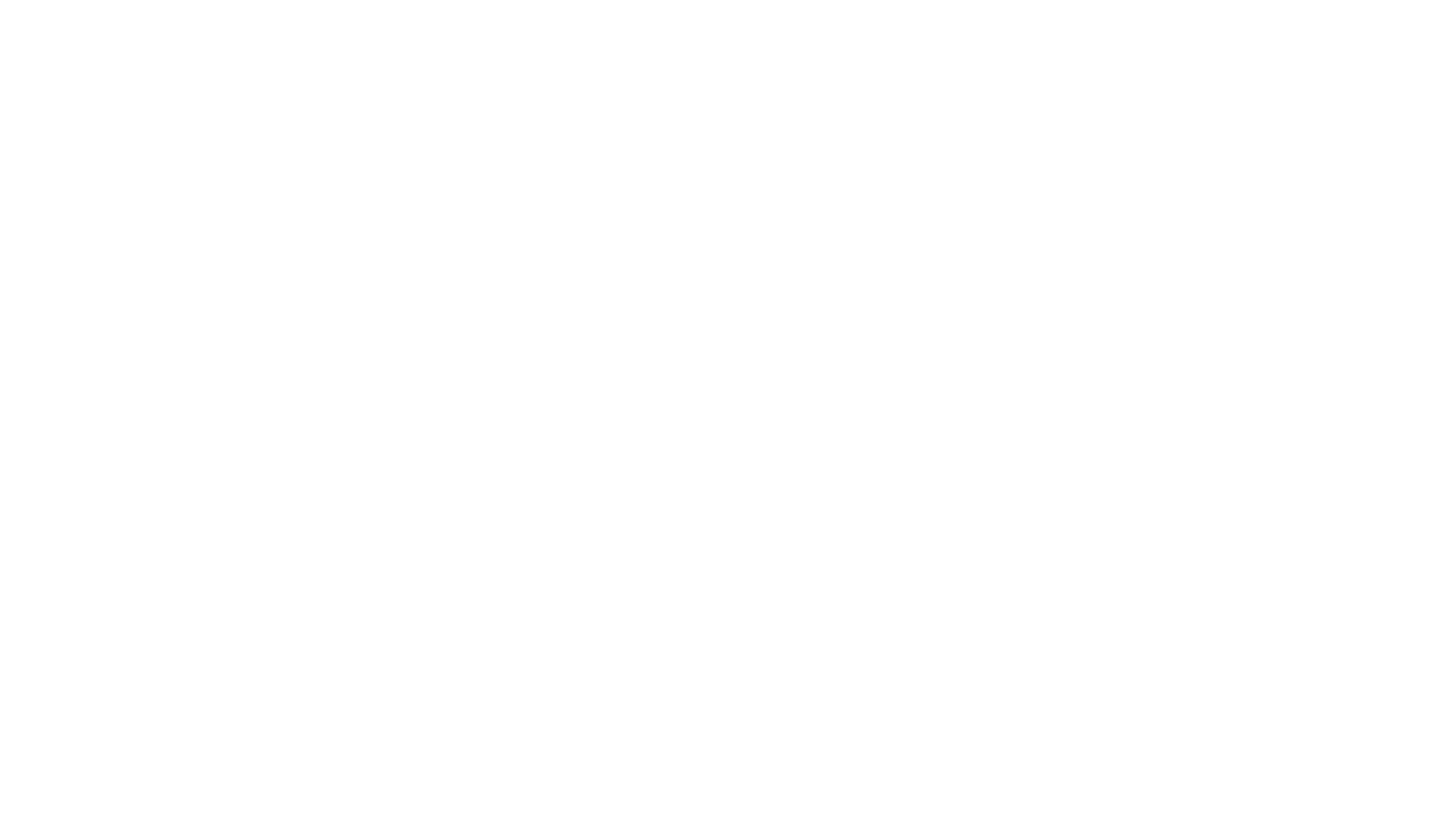 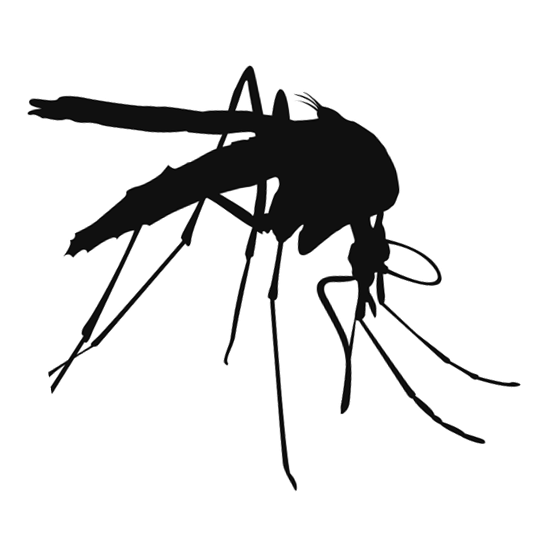 What role does a human or horse play in the transmission cycle?
Answer
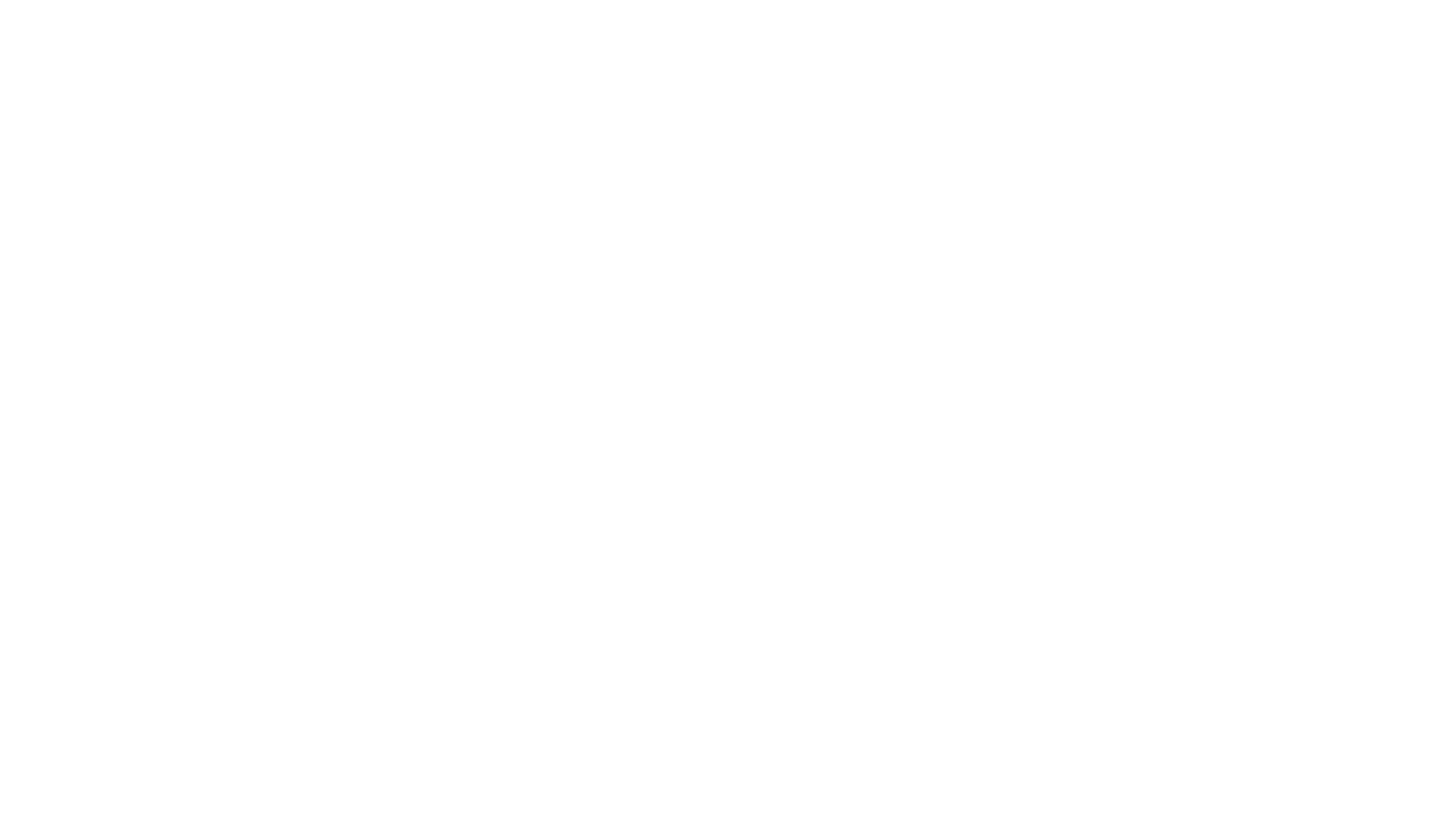 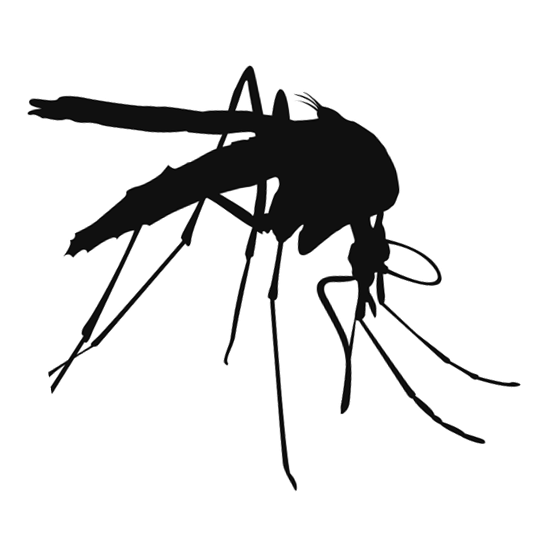 How many stages does the life cycle of a mosquito consist of?
Answer
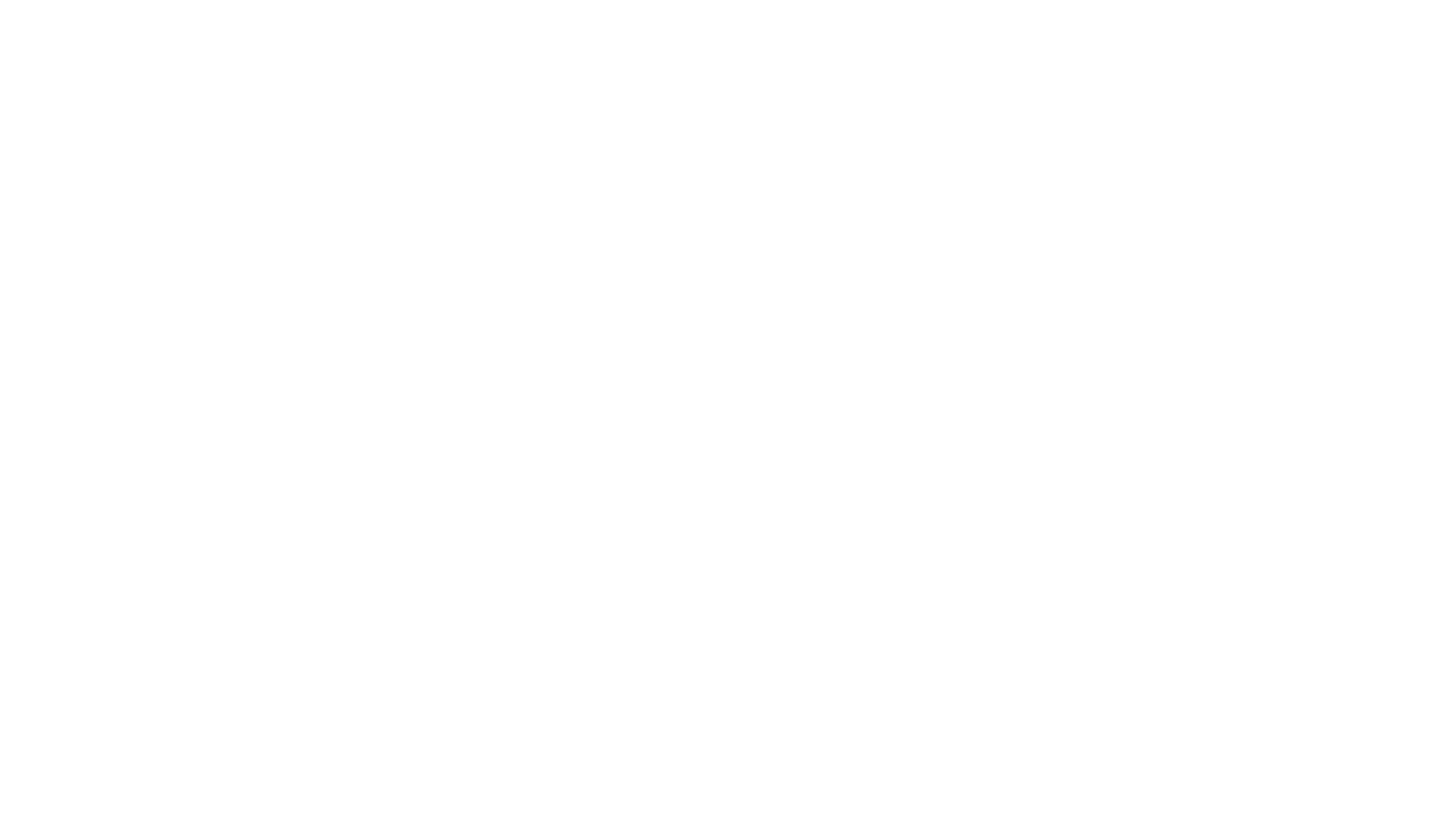 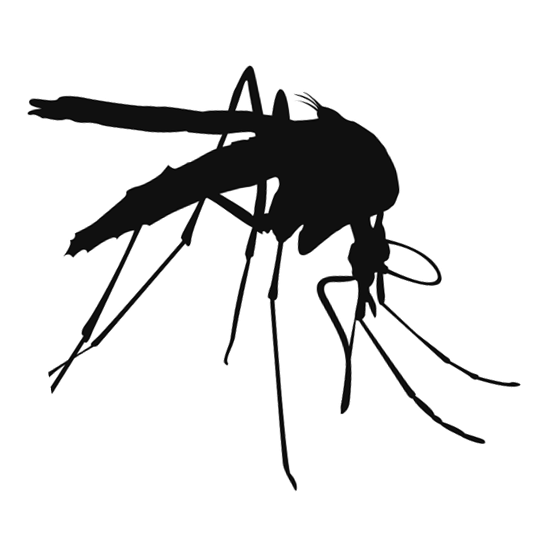 If you are infected with a mosquito-borne illness, how long will it take for symptoms to appear?
Answer
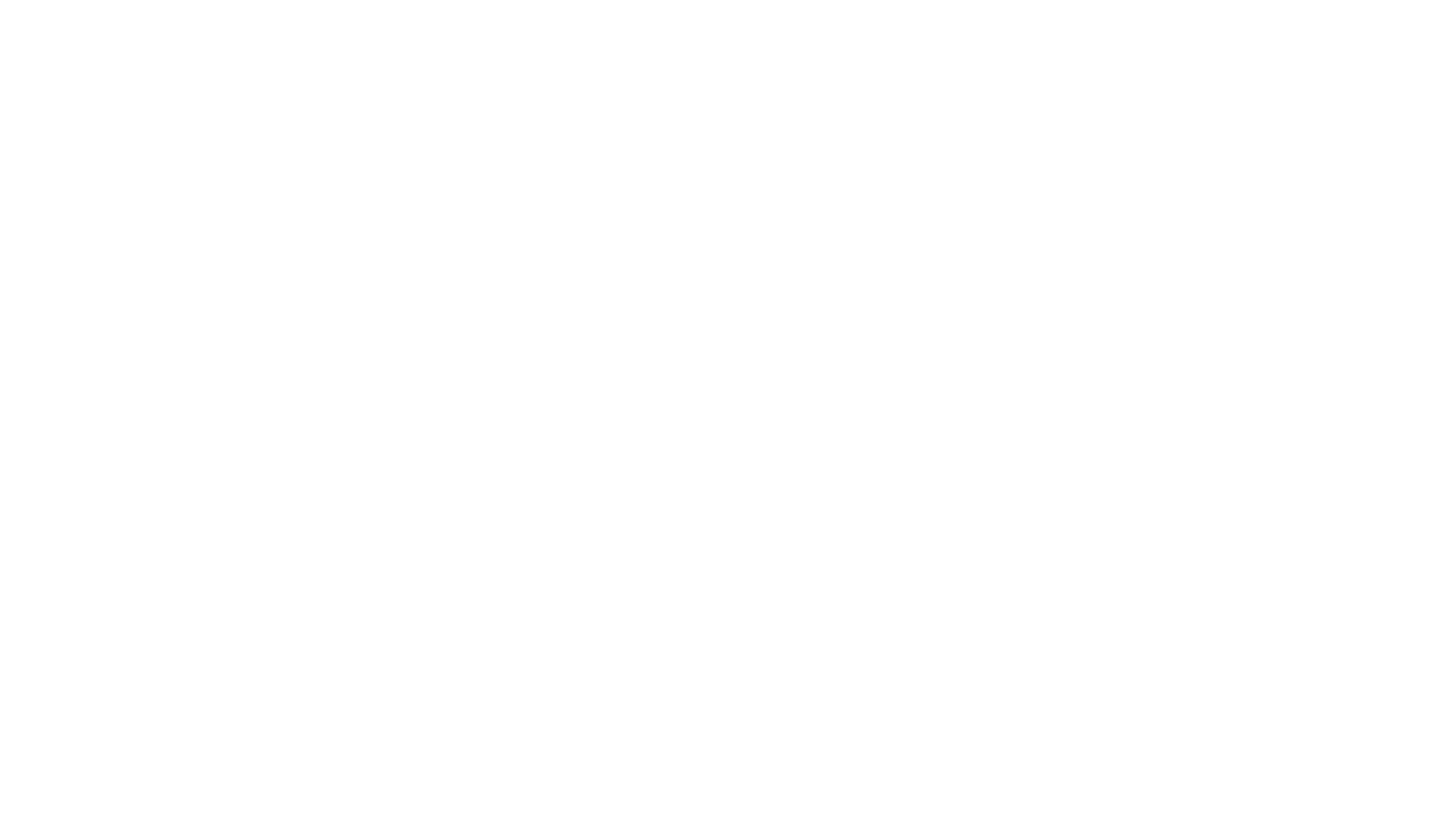 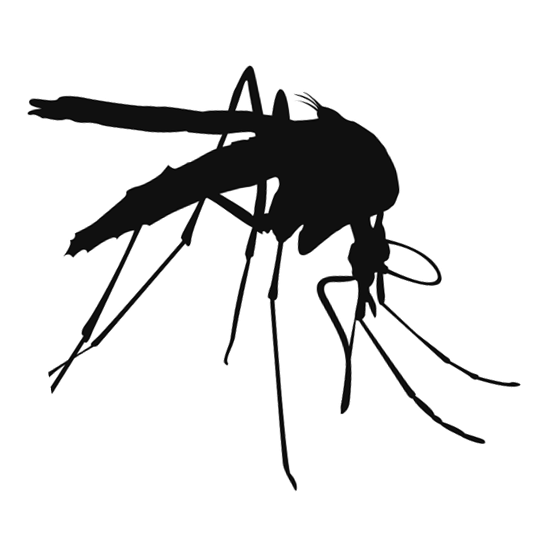 If you are infected with a mosquito-borne illness, how long do symptoms usually last?
Answer
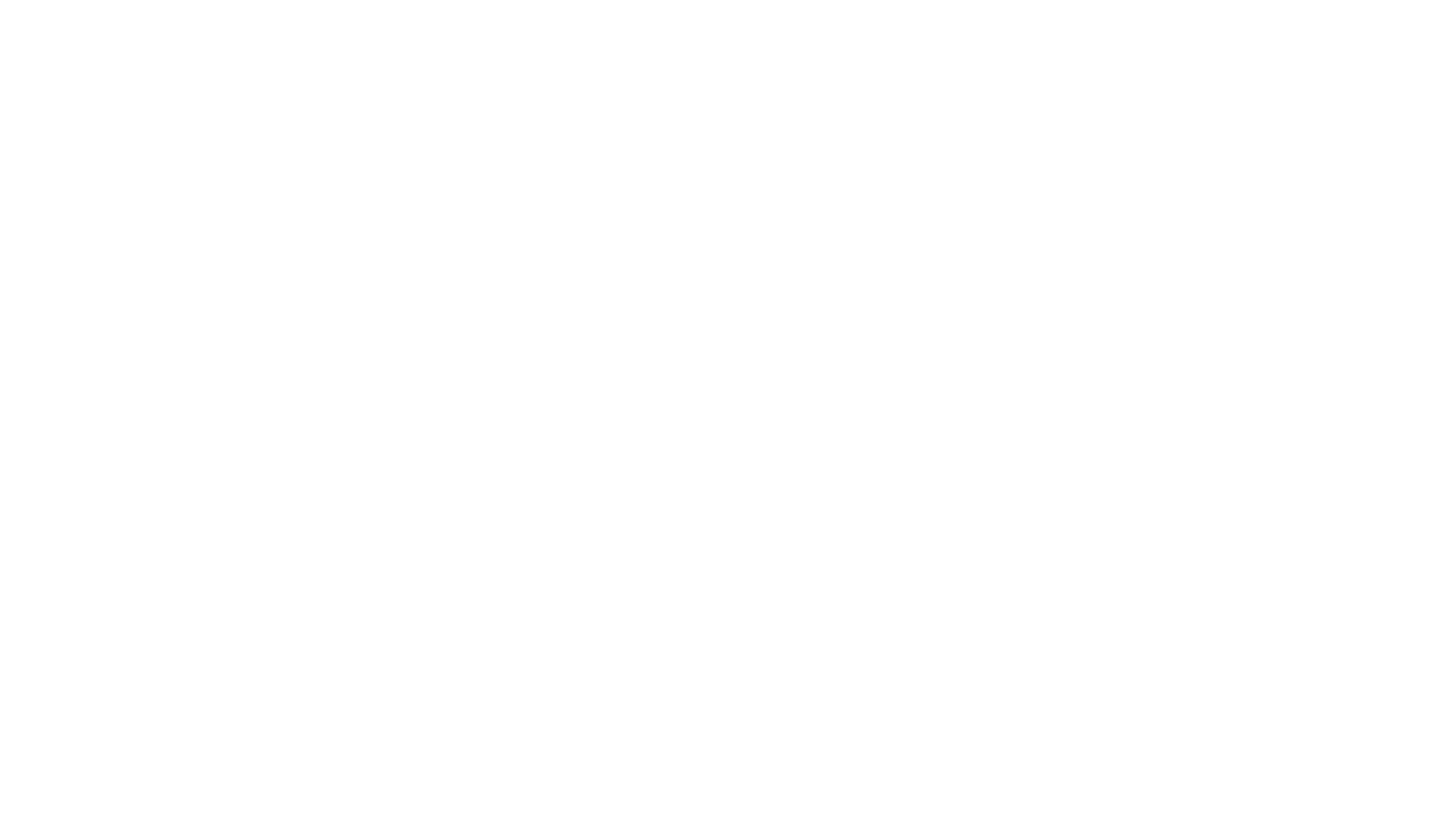 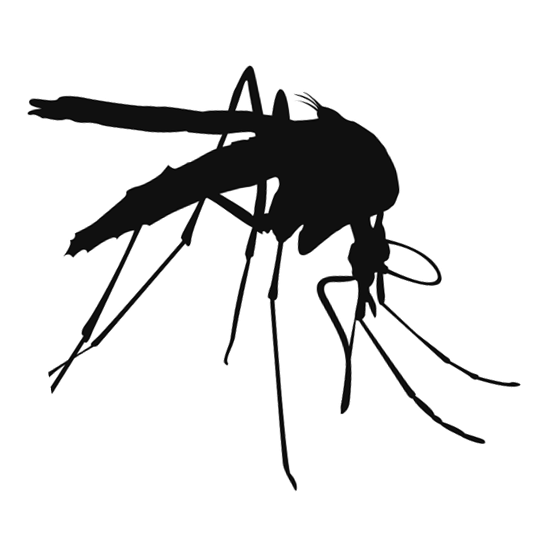 What is the treatment for mosquito-borne illness?
Answer
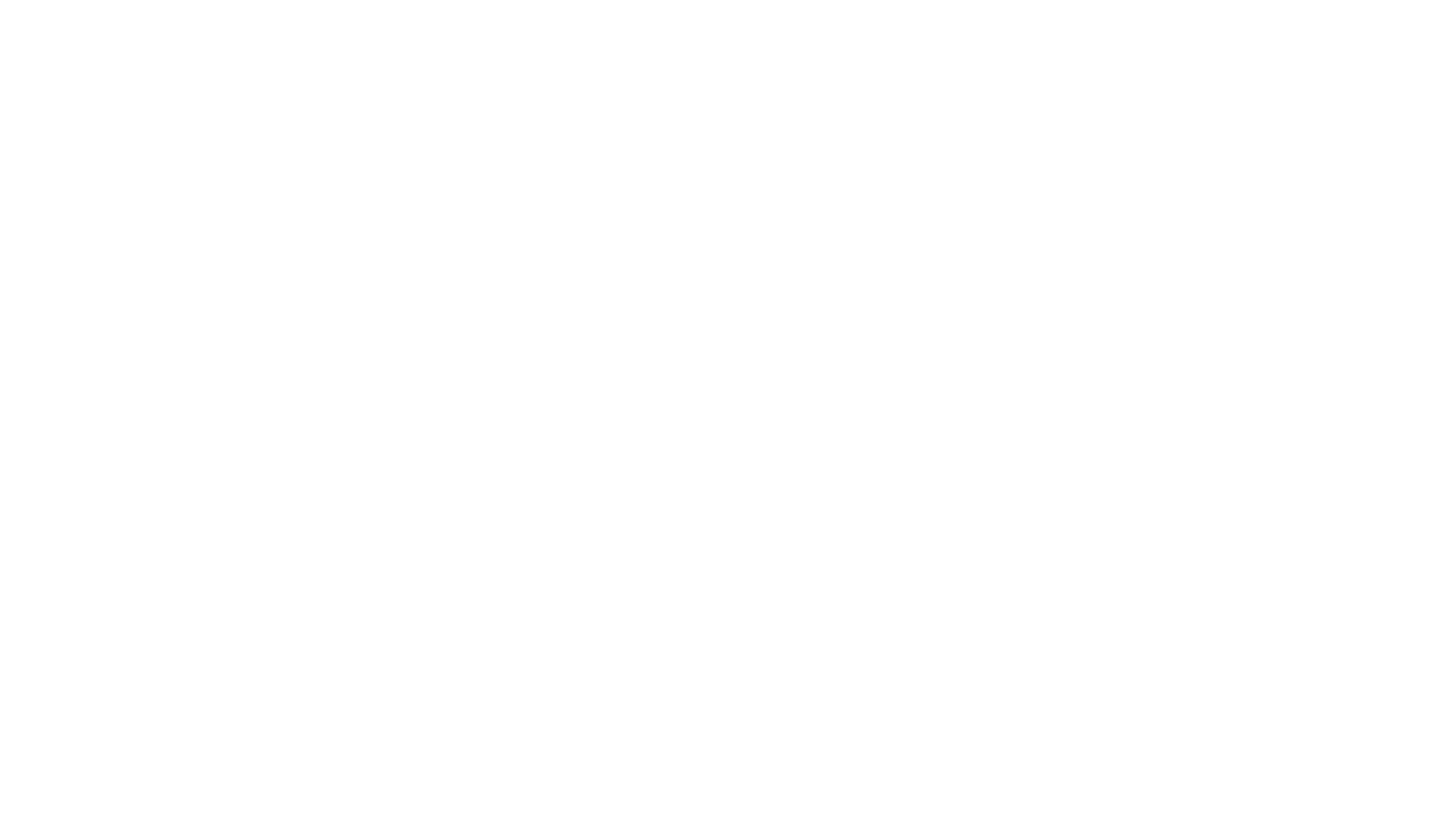 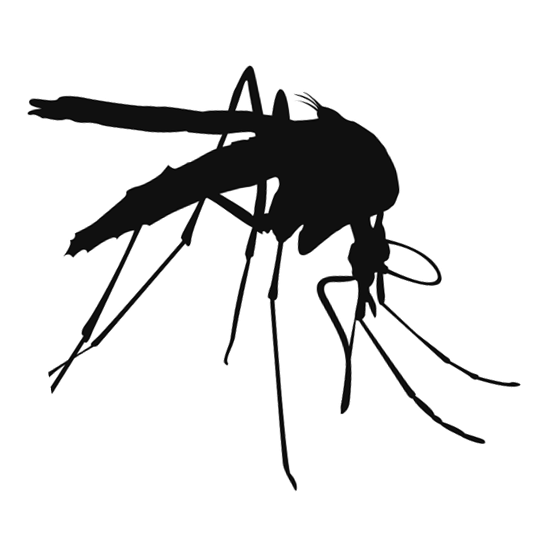 Abdomen
Back
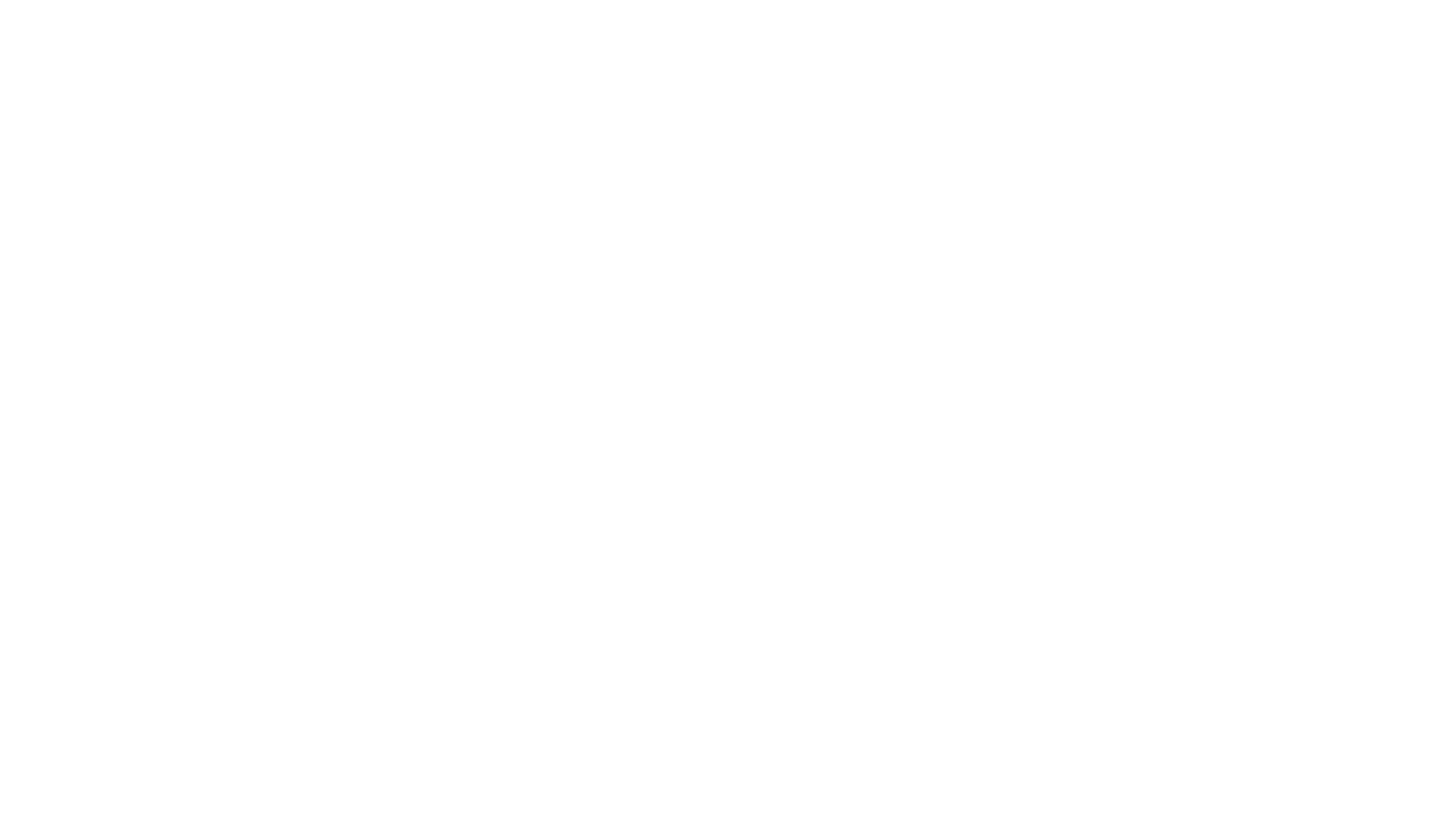 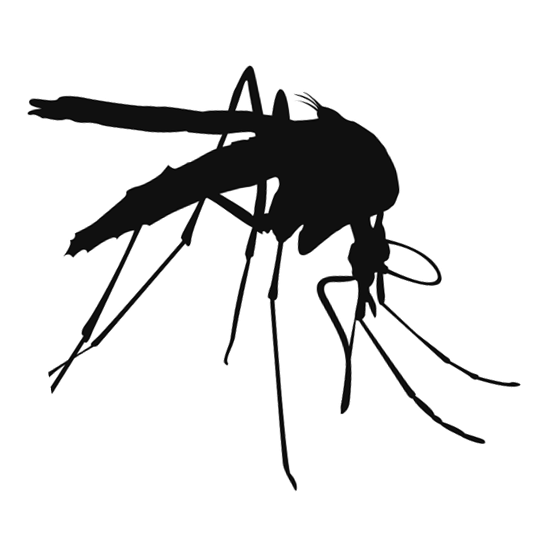 Proboscis
Back
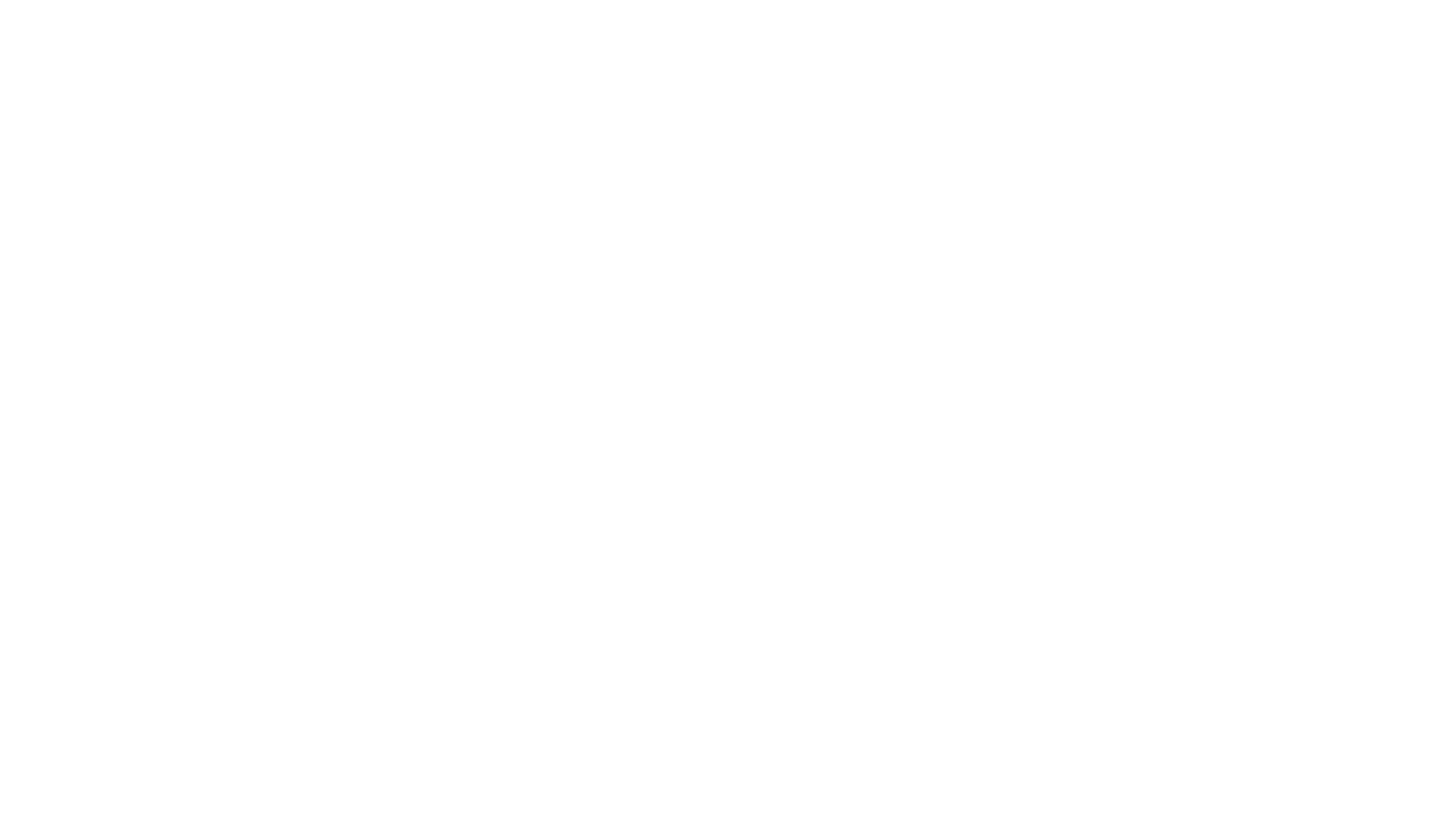 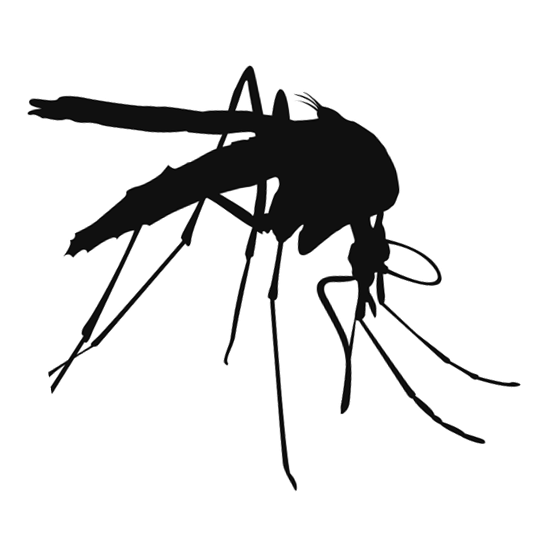 Plant nectar
Back
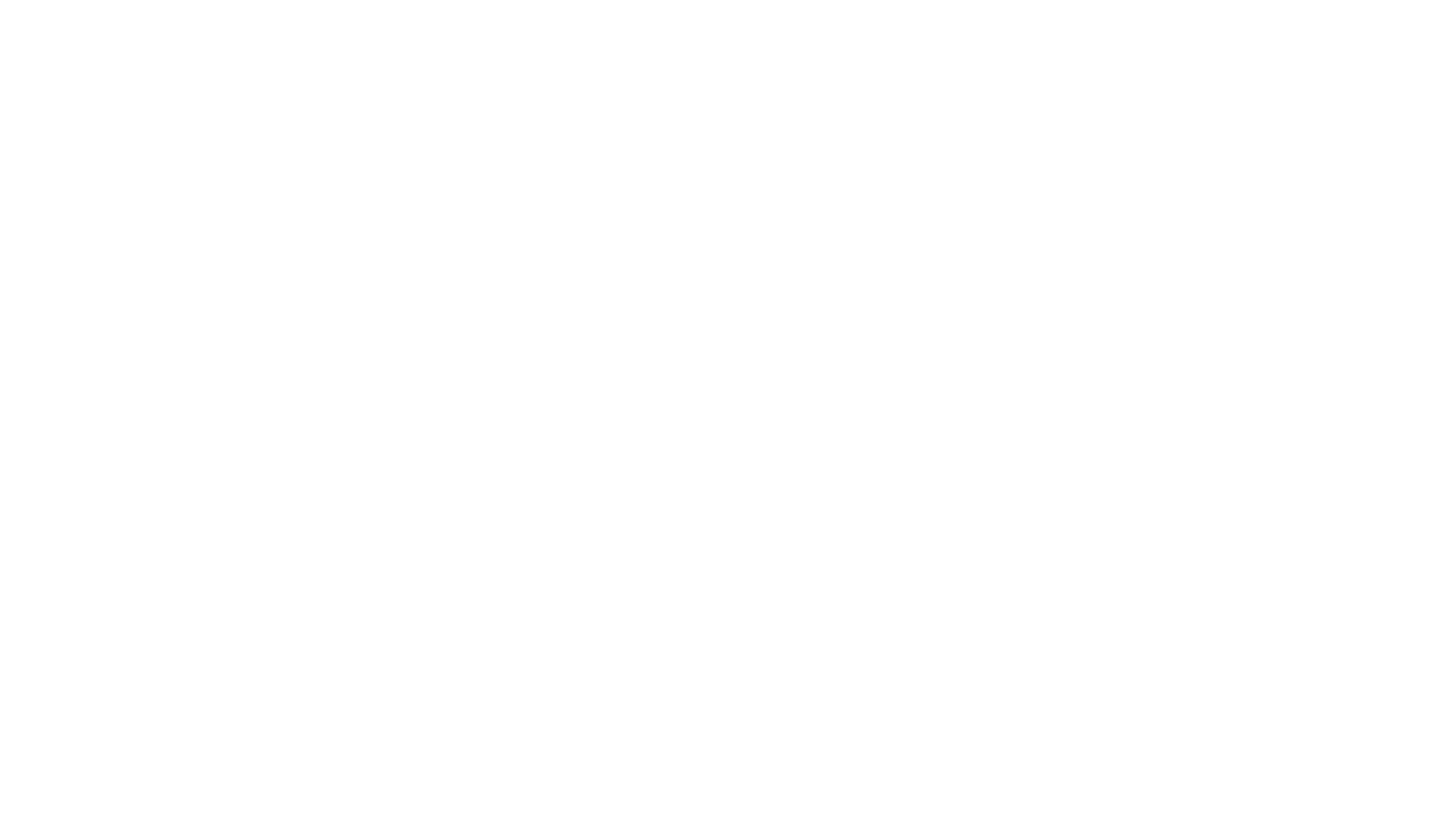 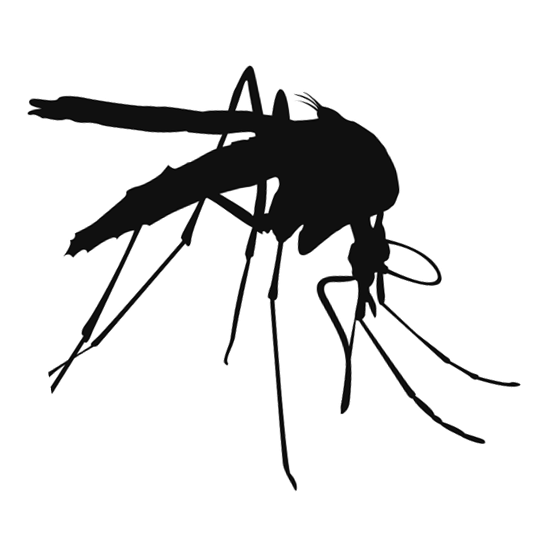 Pupa
Back
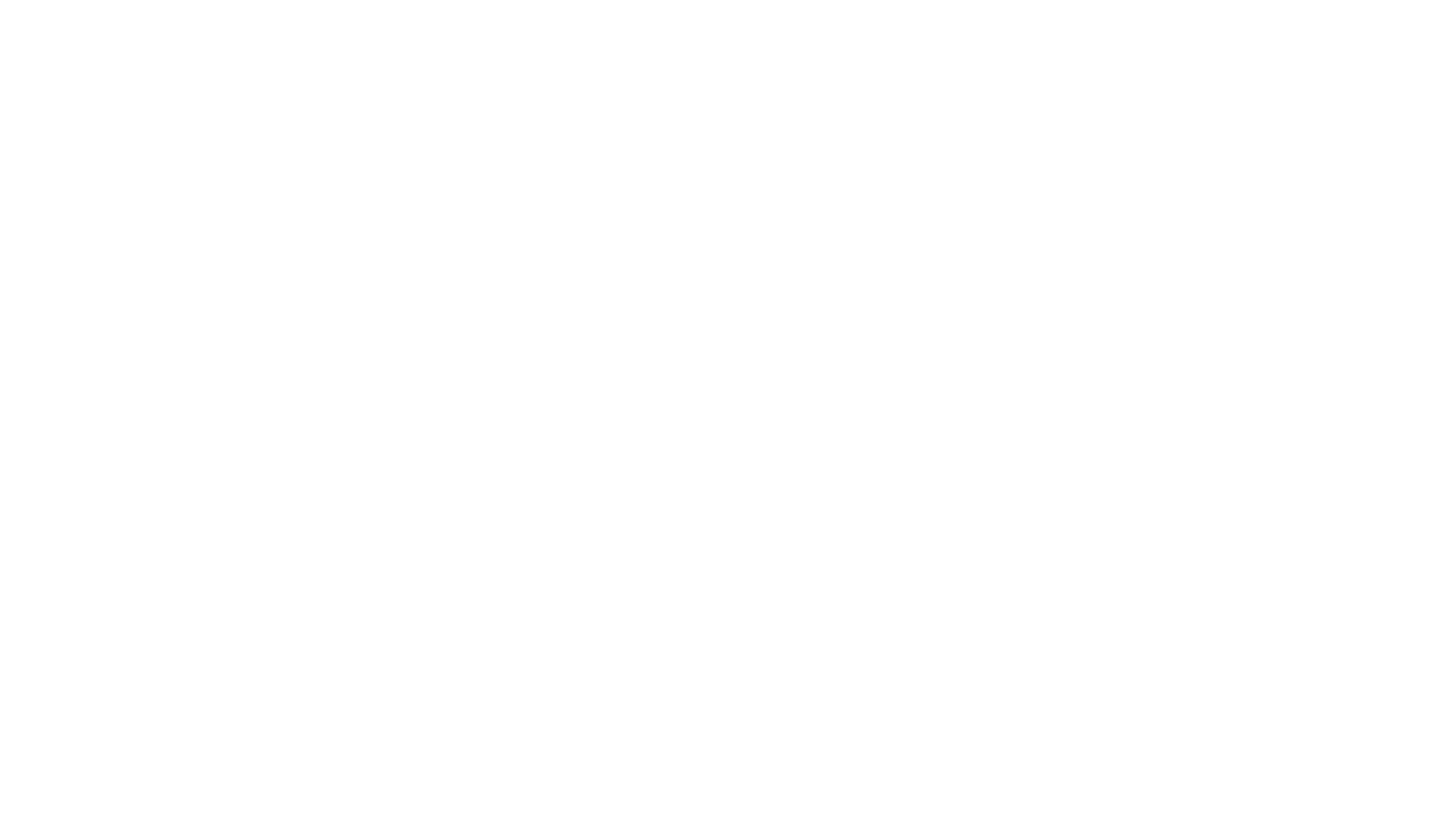 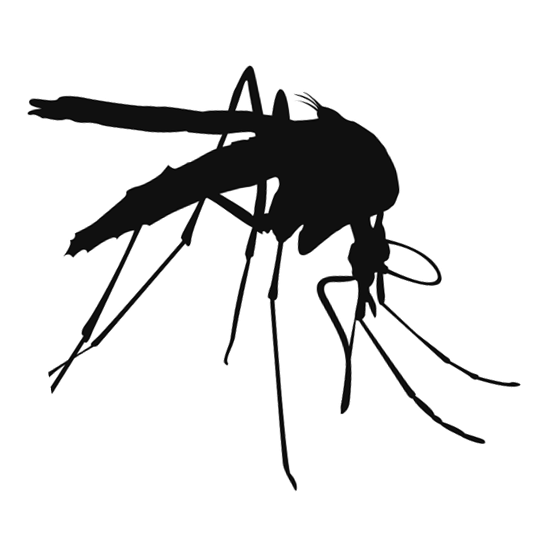 To lay eggs
Back
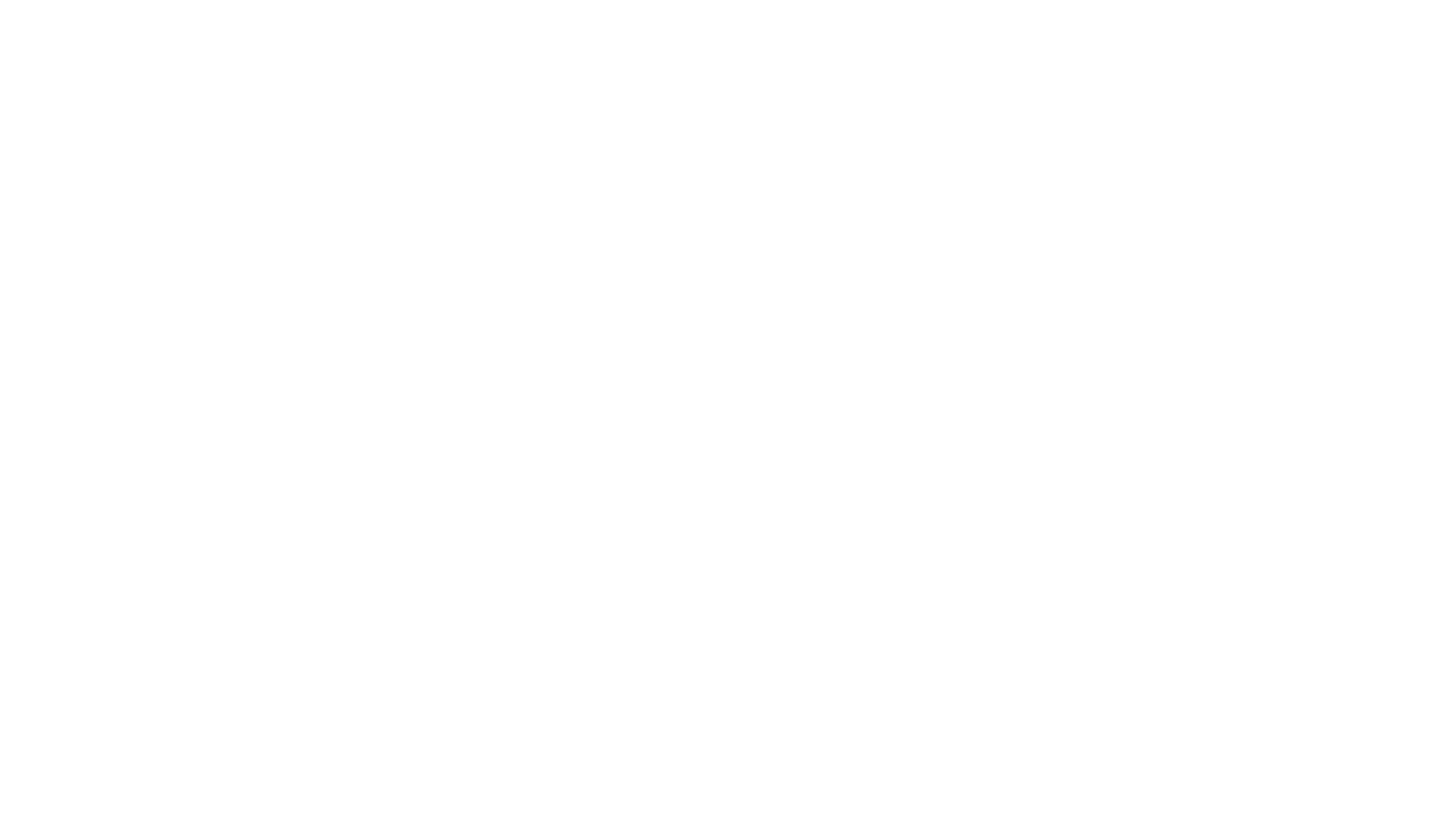 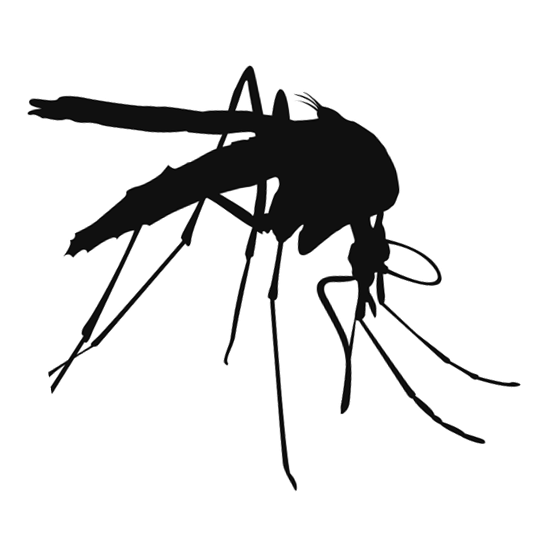 Thorax
Back
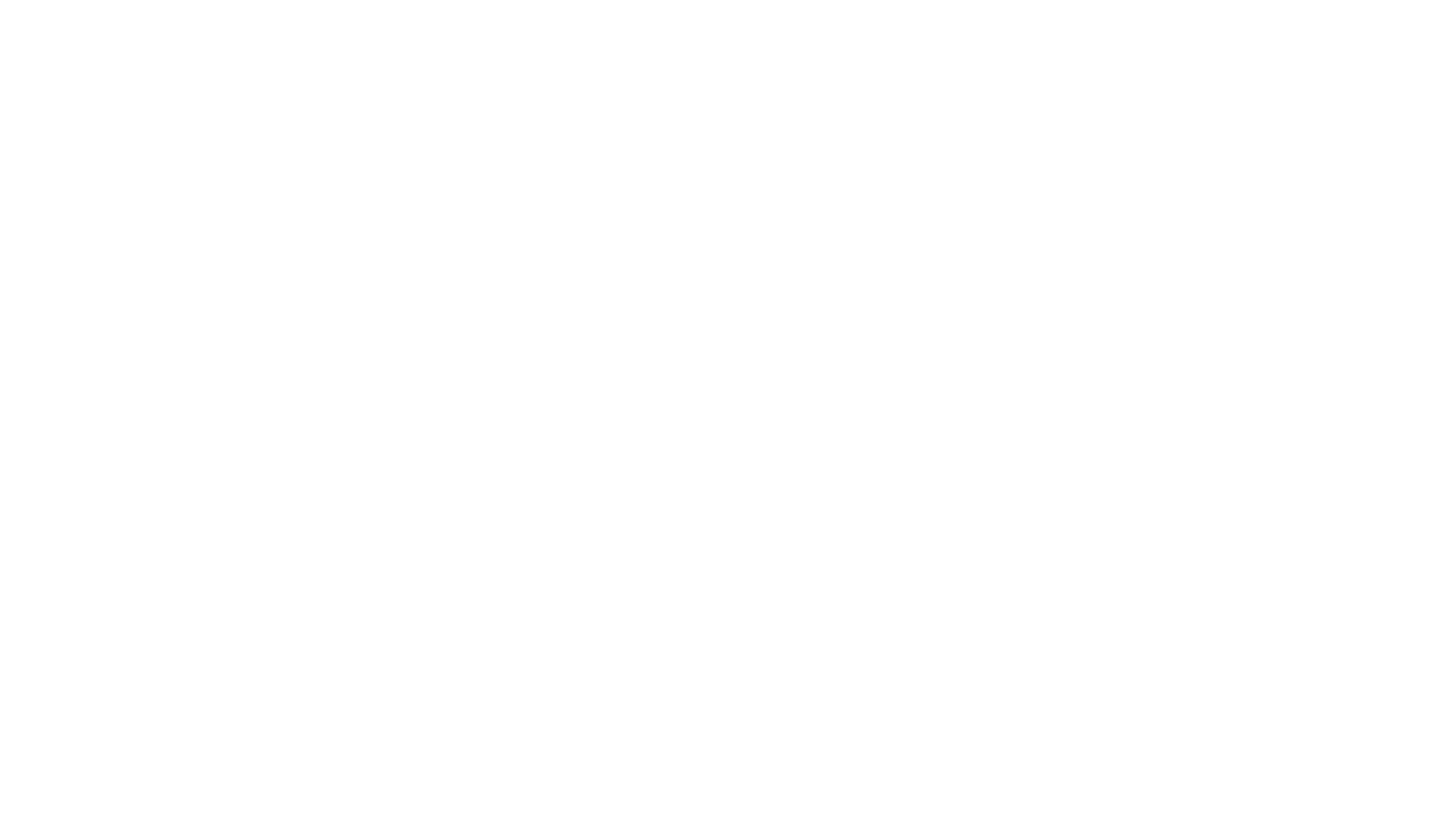 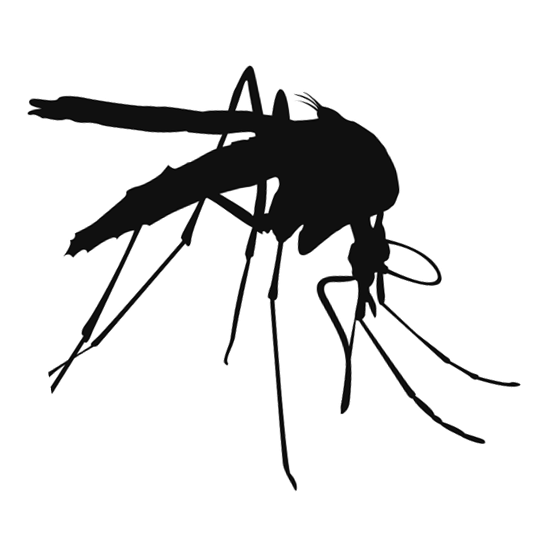 Antenna
Back
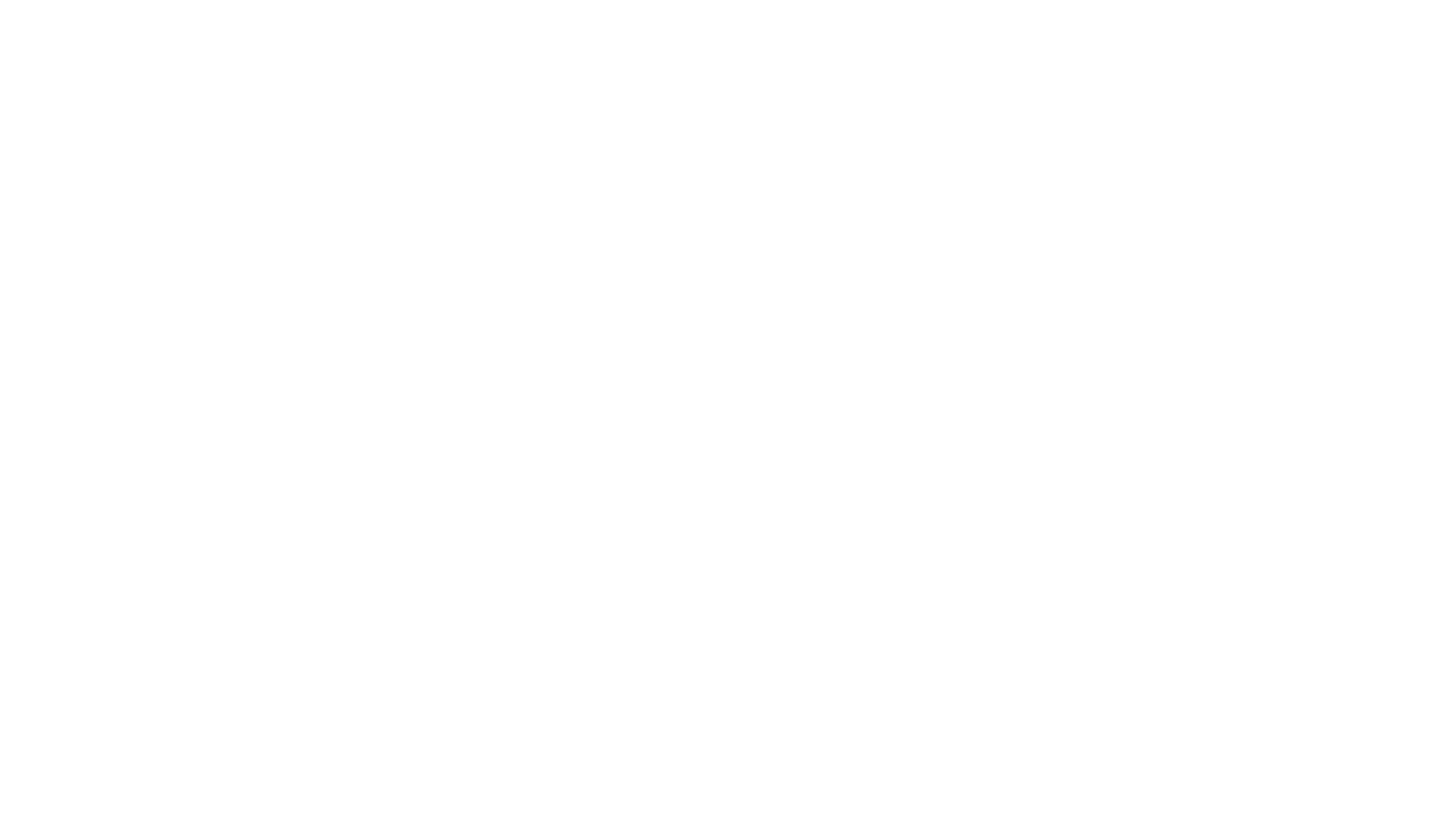 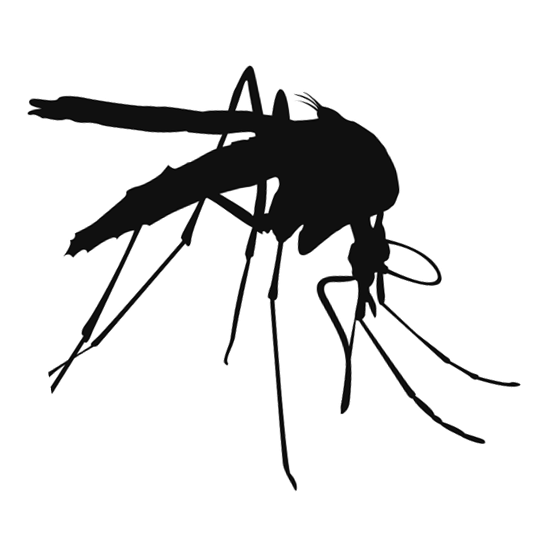 Metamorphosis
Back
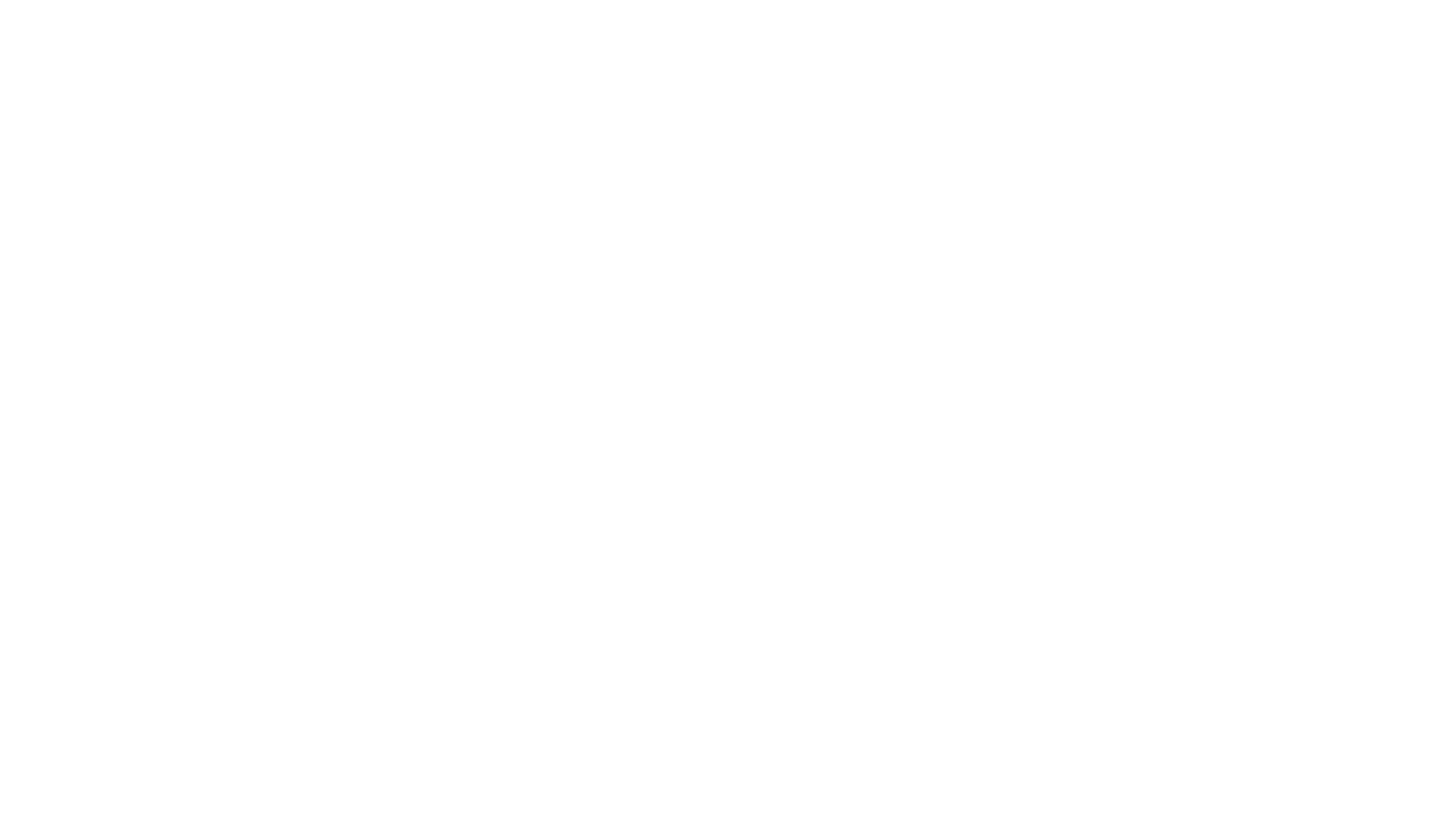 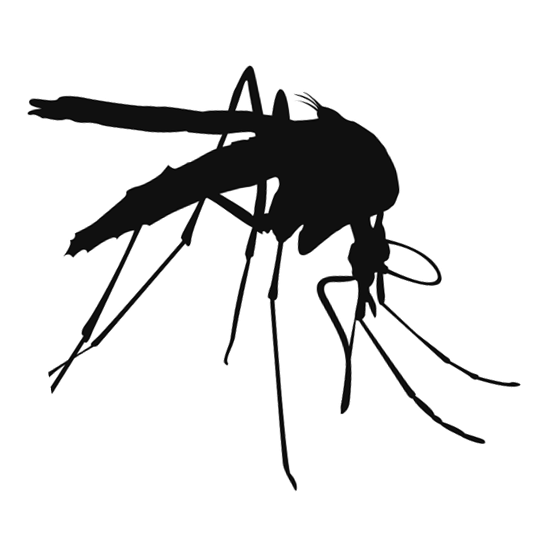 Water
Back
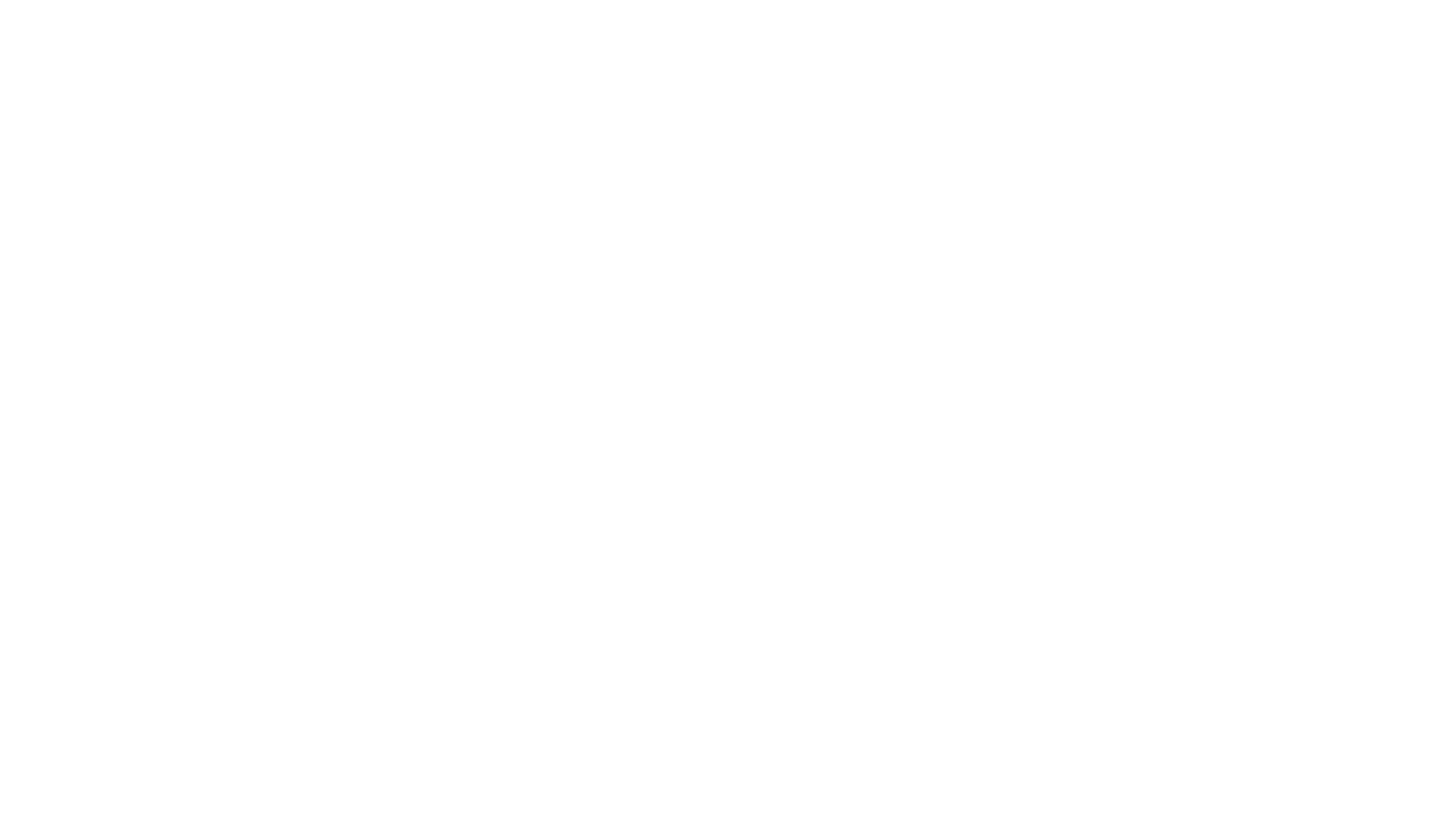 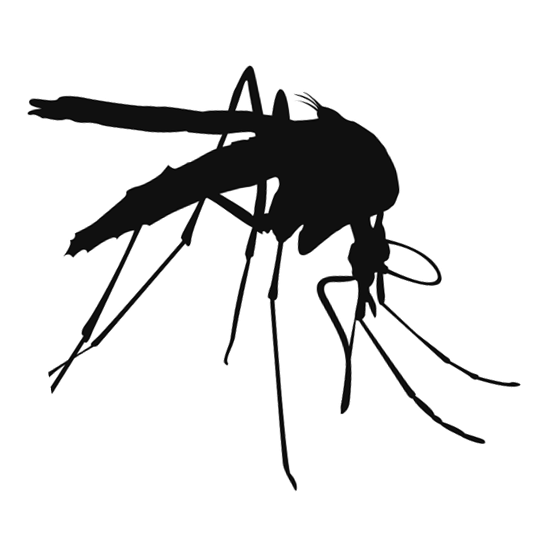 Spots between branches of trees or holes formed in trees where water collects, puddles.
Back
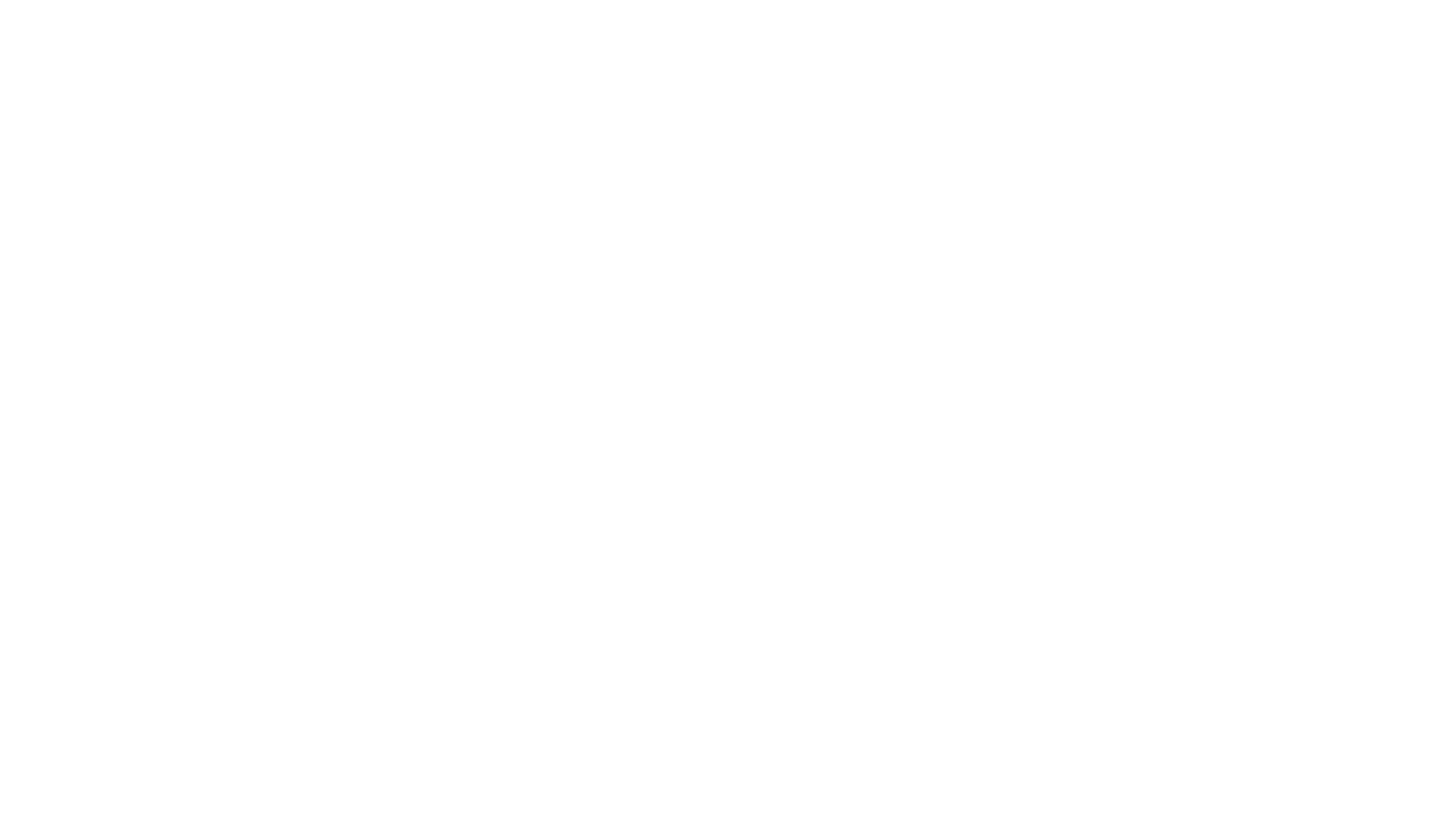 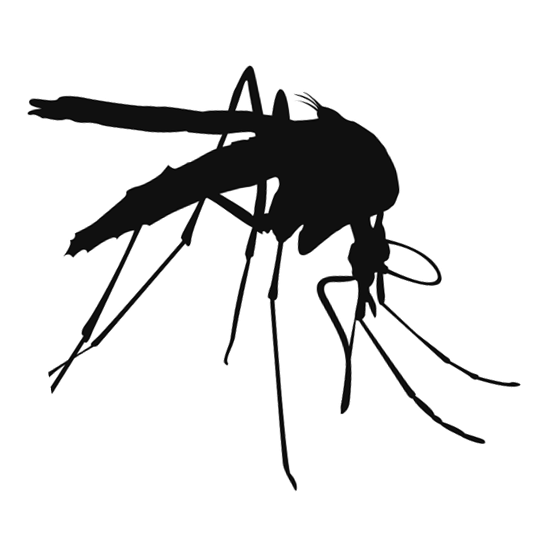 Permanent water
Back
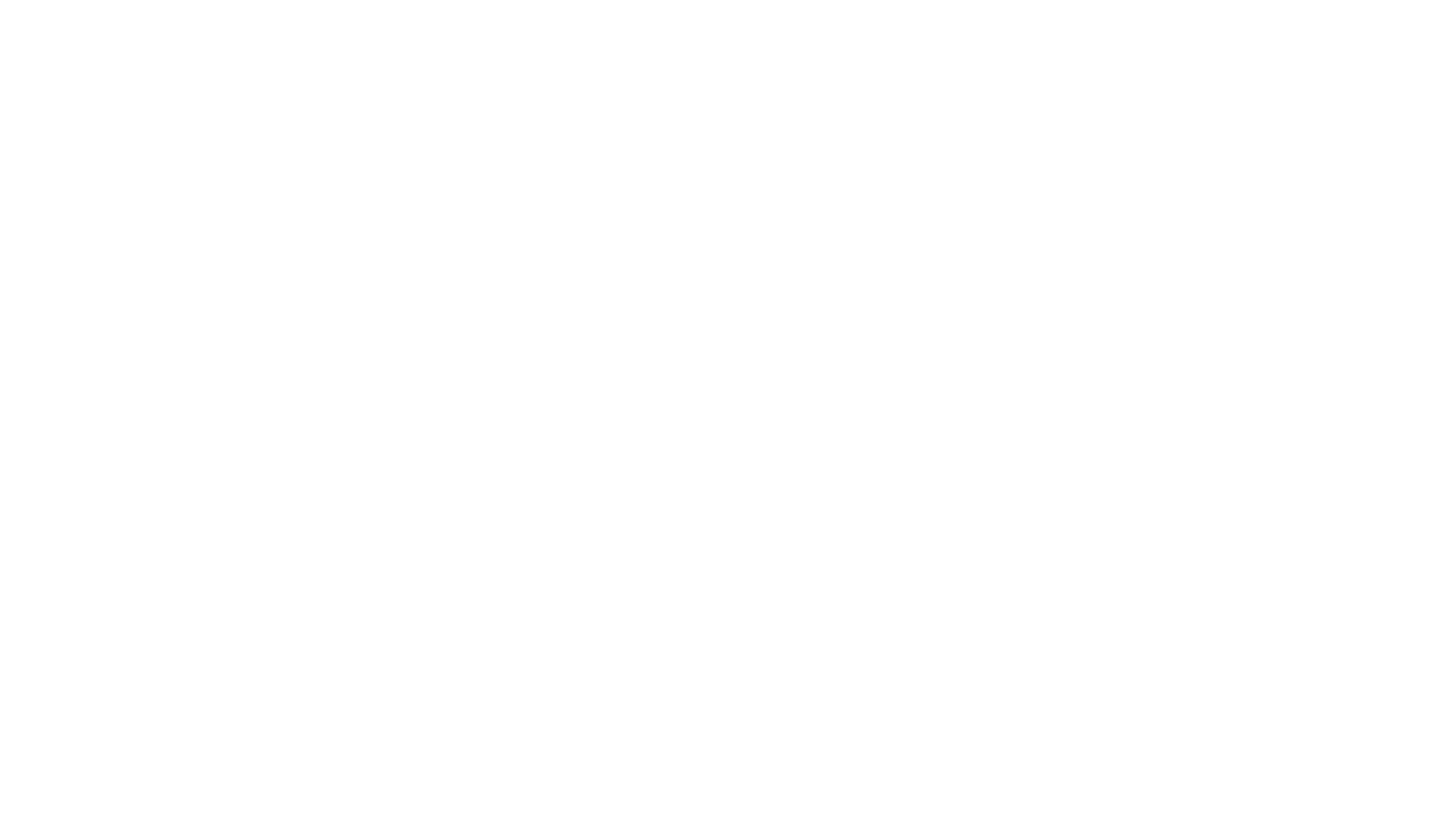 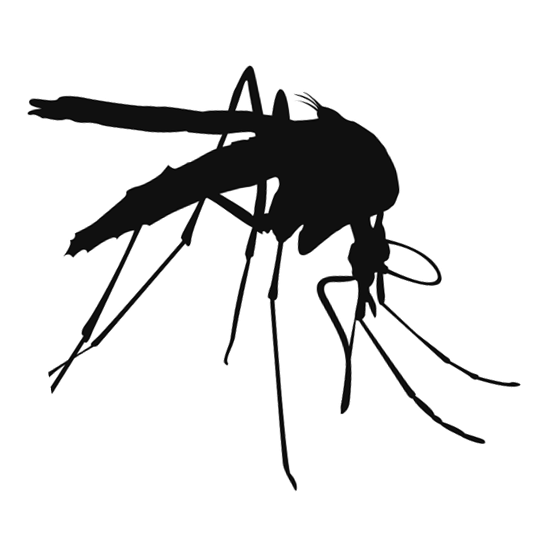 Flood water
Back
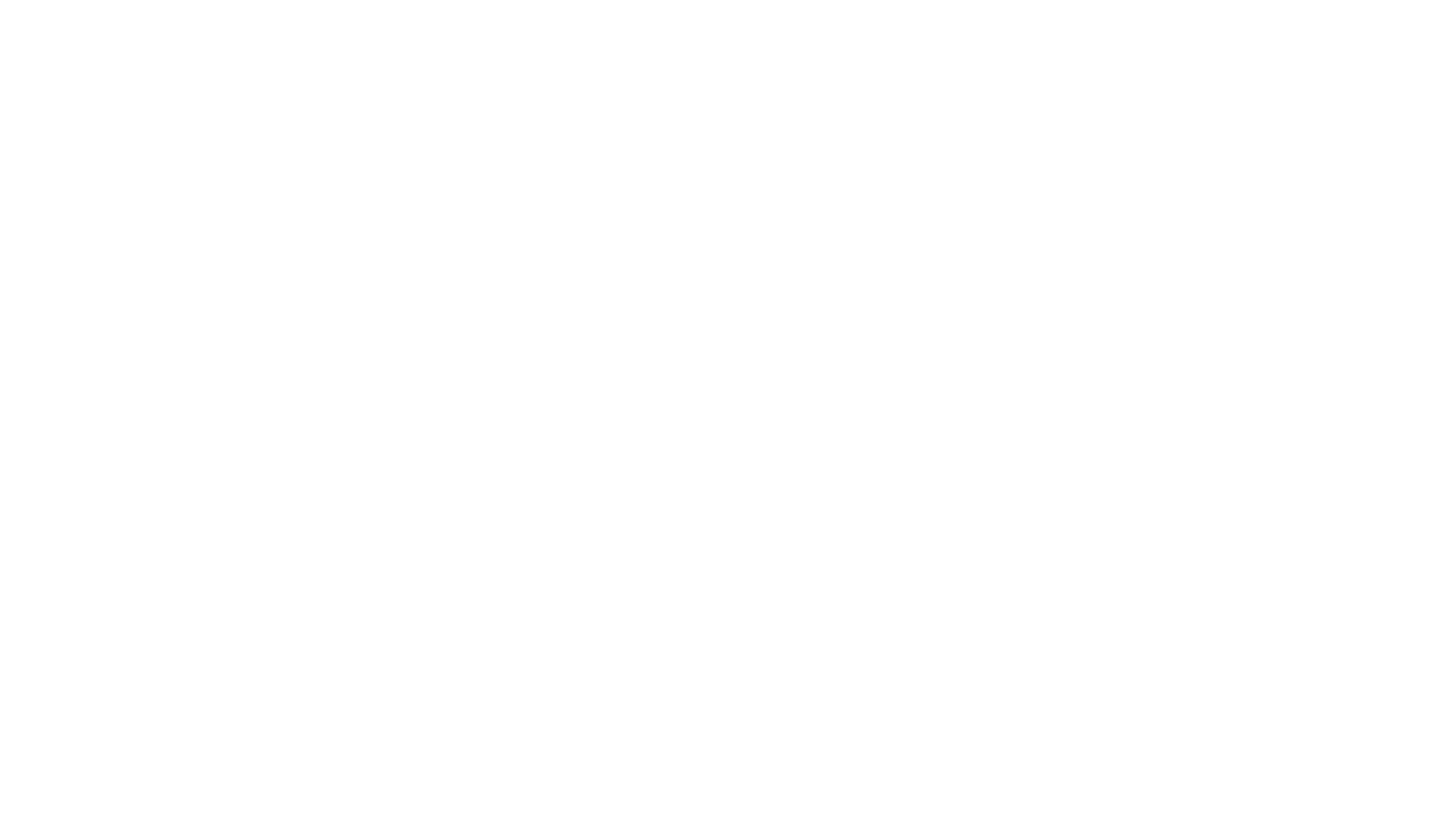 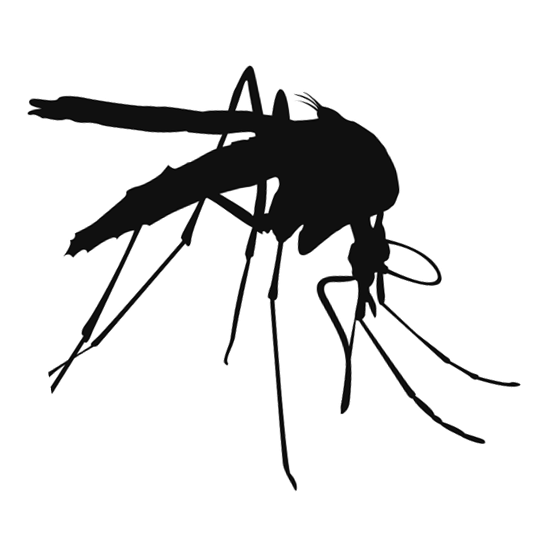 Heat, moisture, or vision
Back
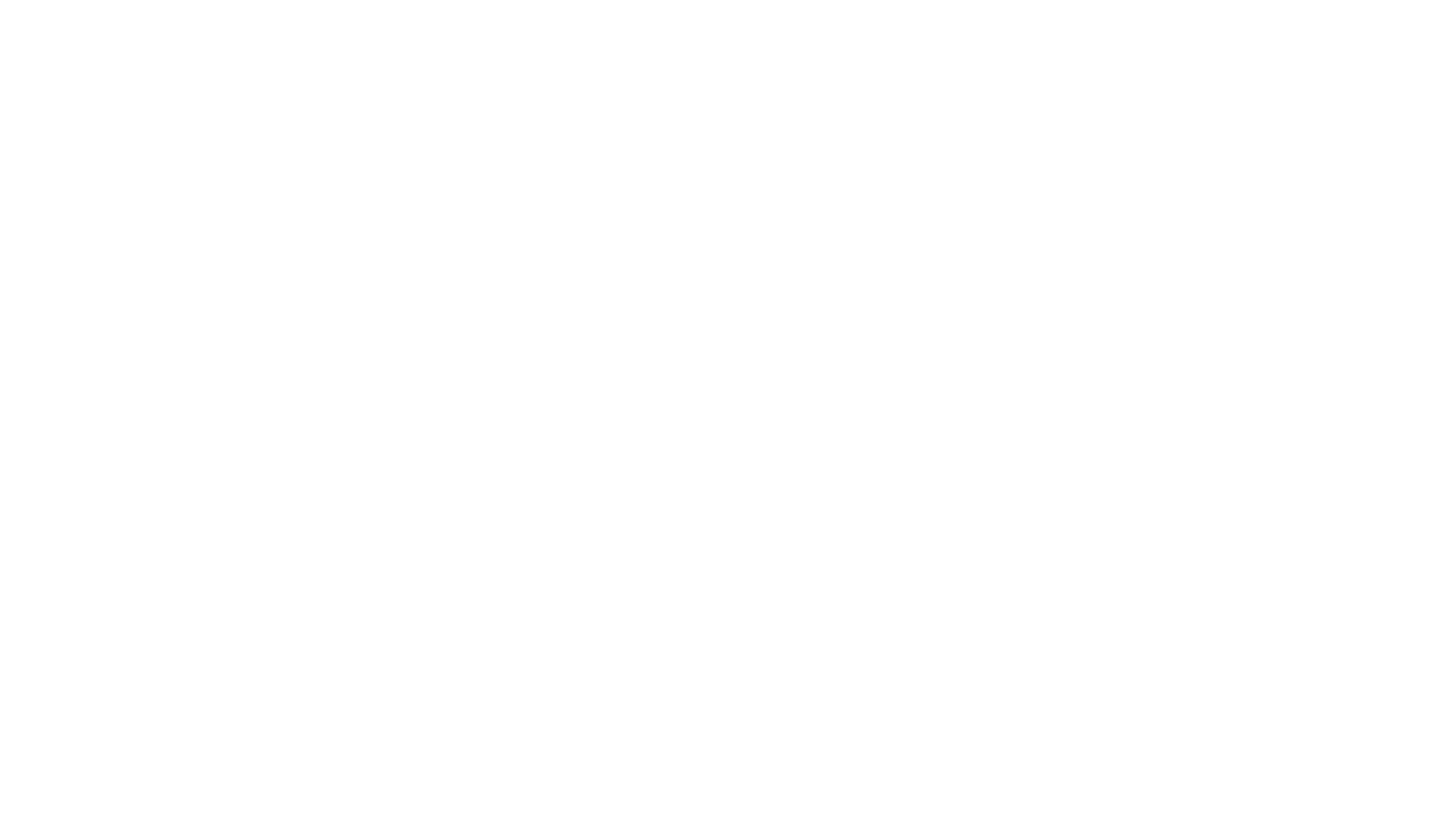 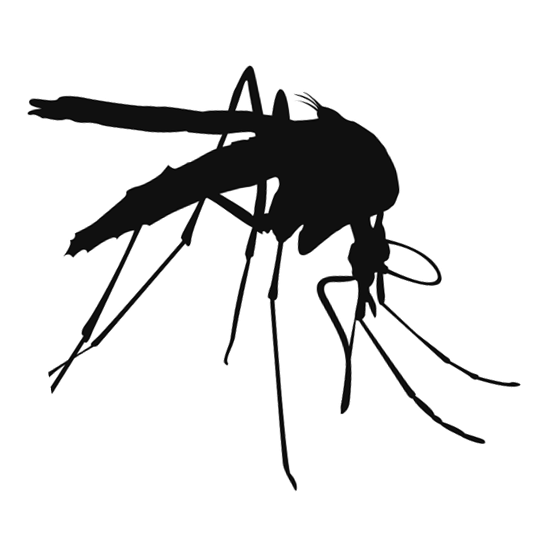 Fish, birds, or dragonflies
Back
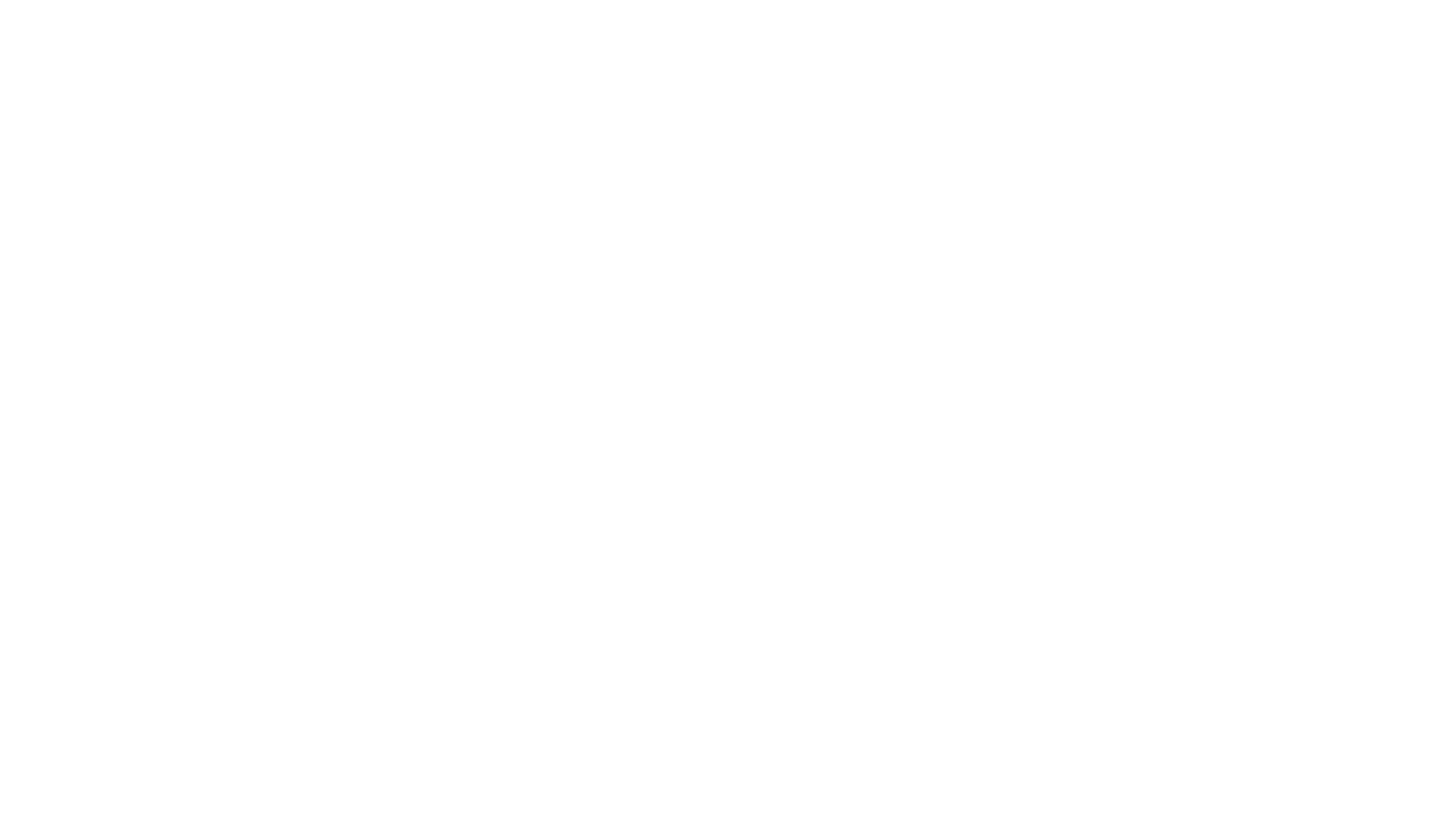 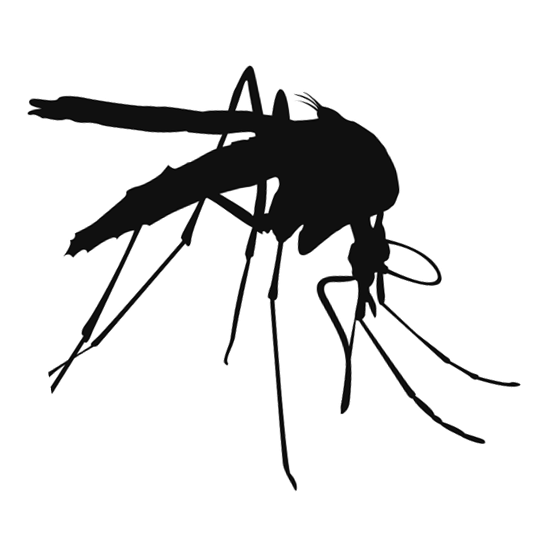 Wigglers or wrigglers
Back
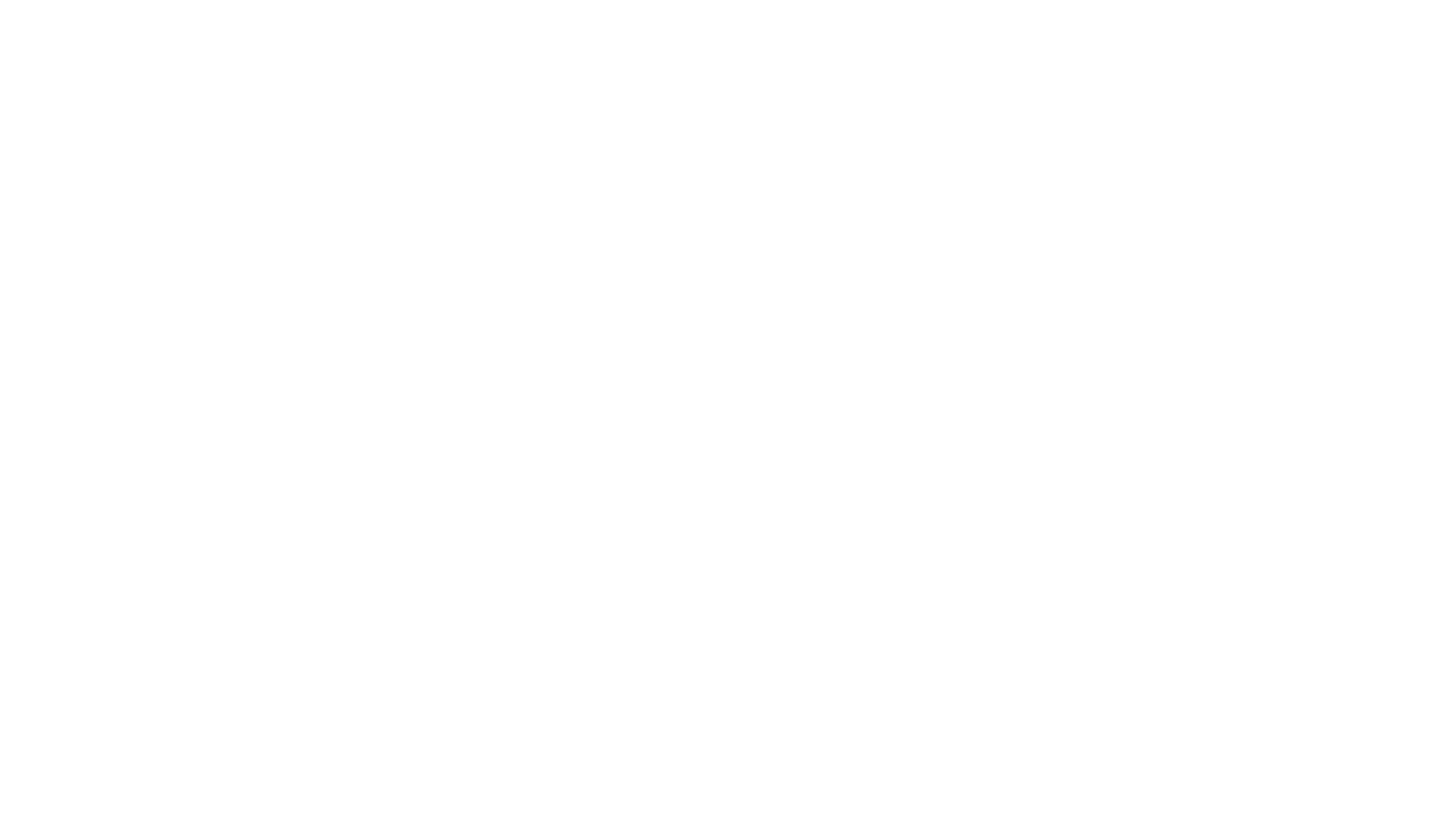 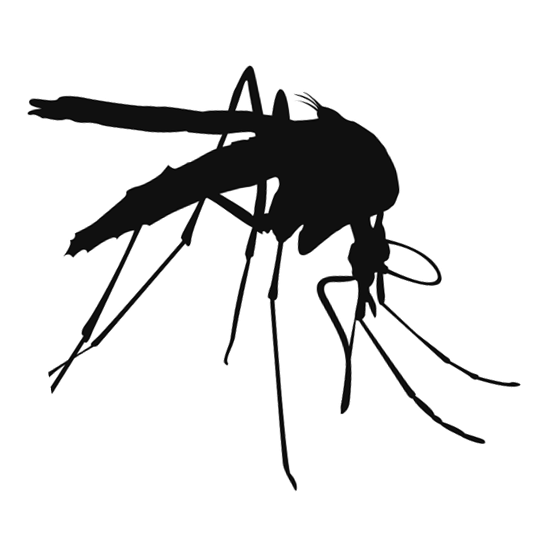 Tumblers
Back
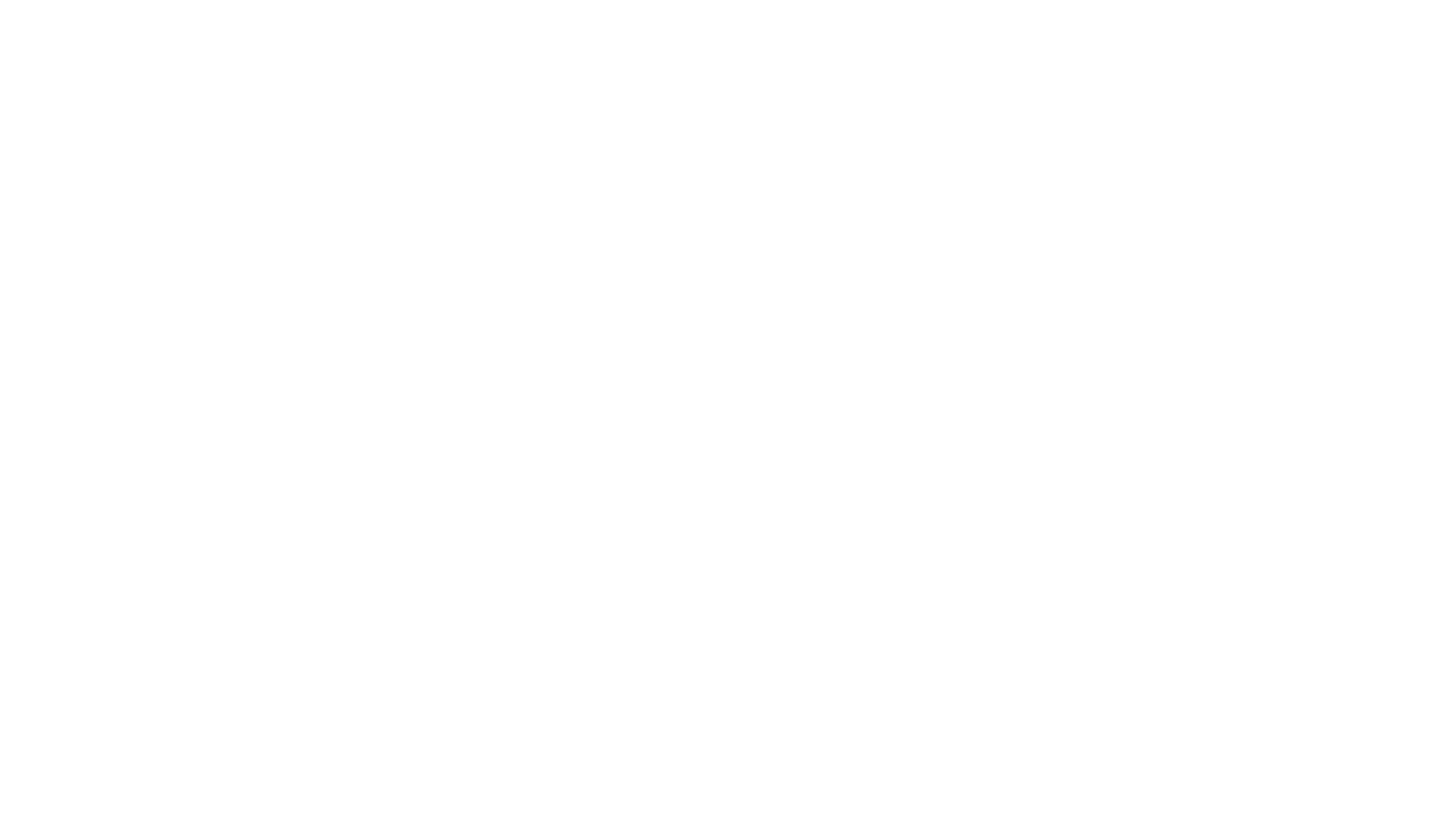 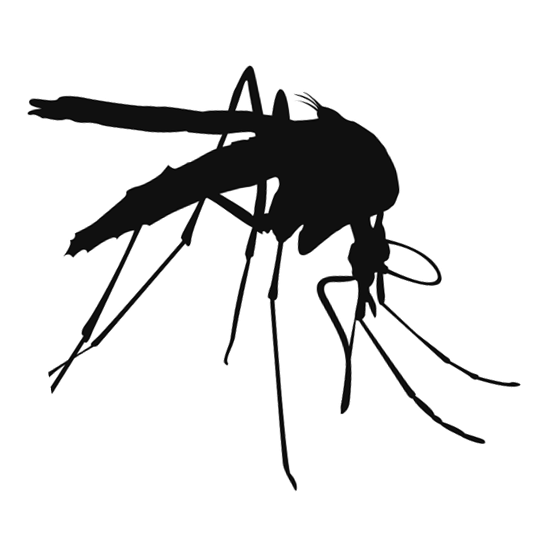 45
Back
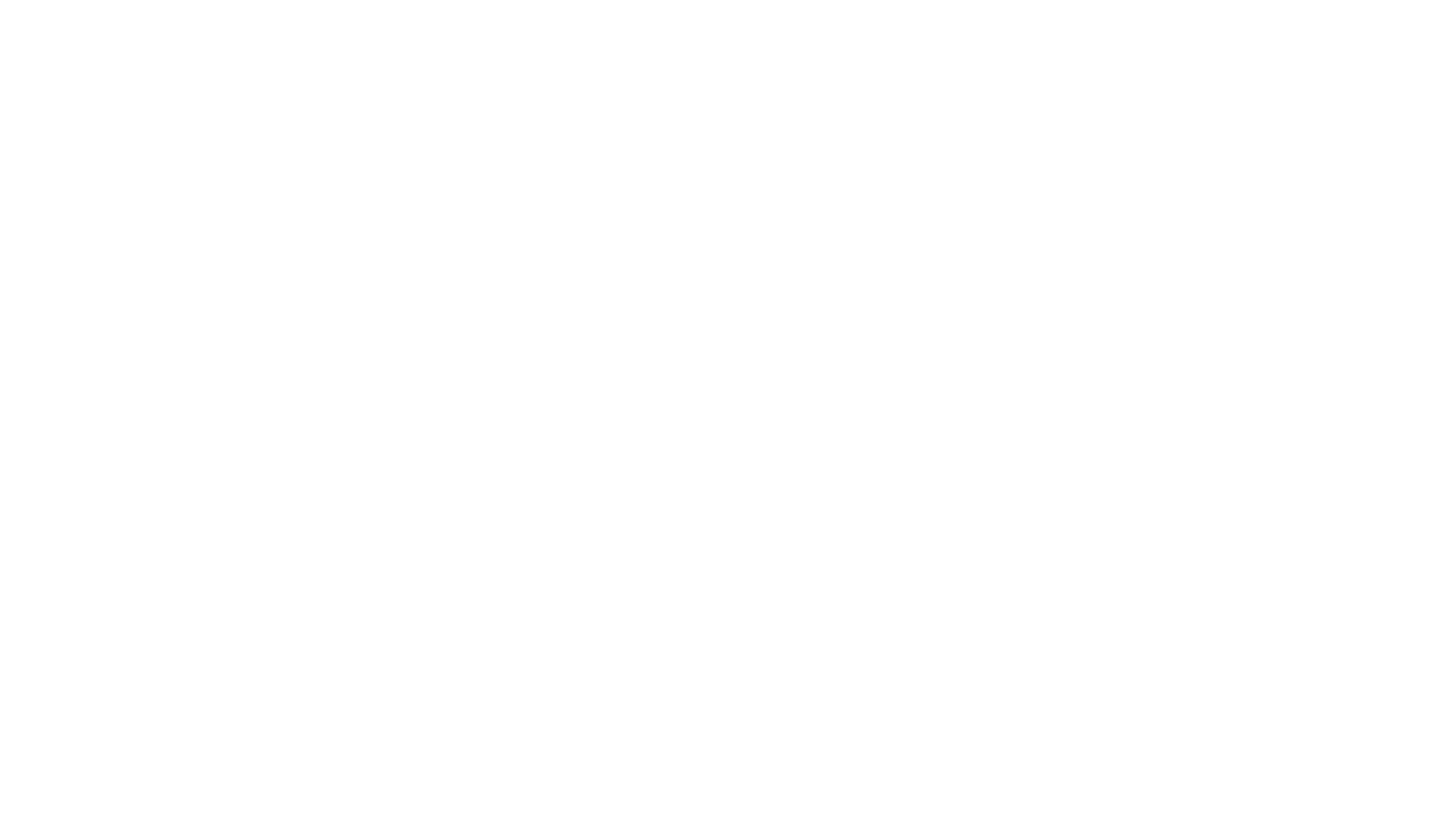 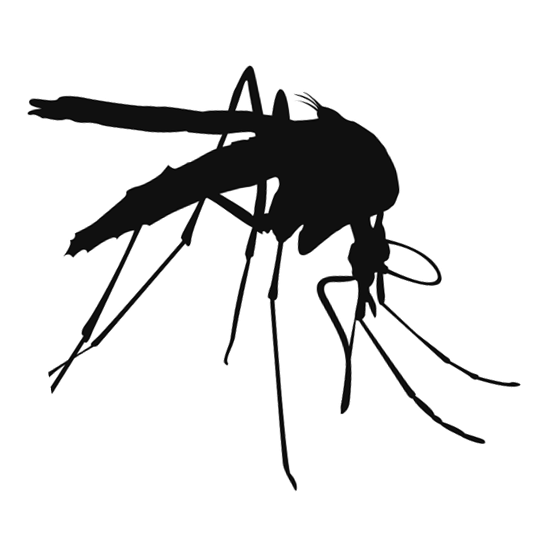 50-300
Back
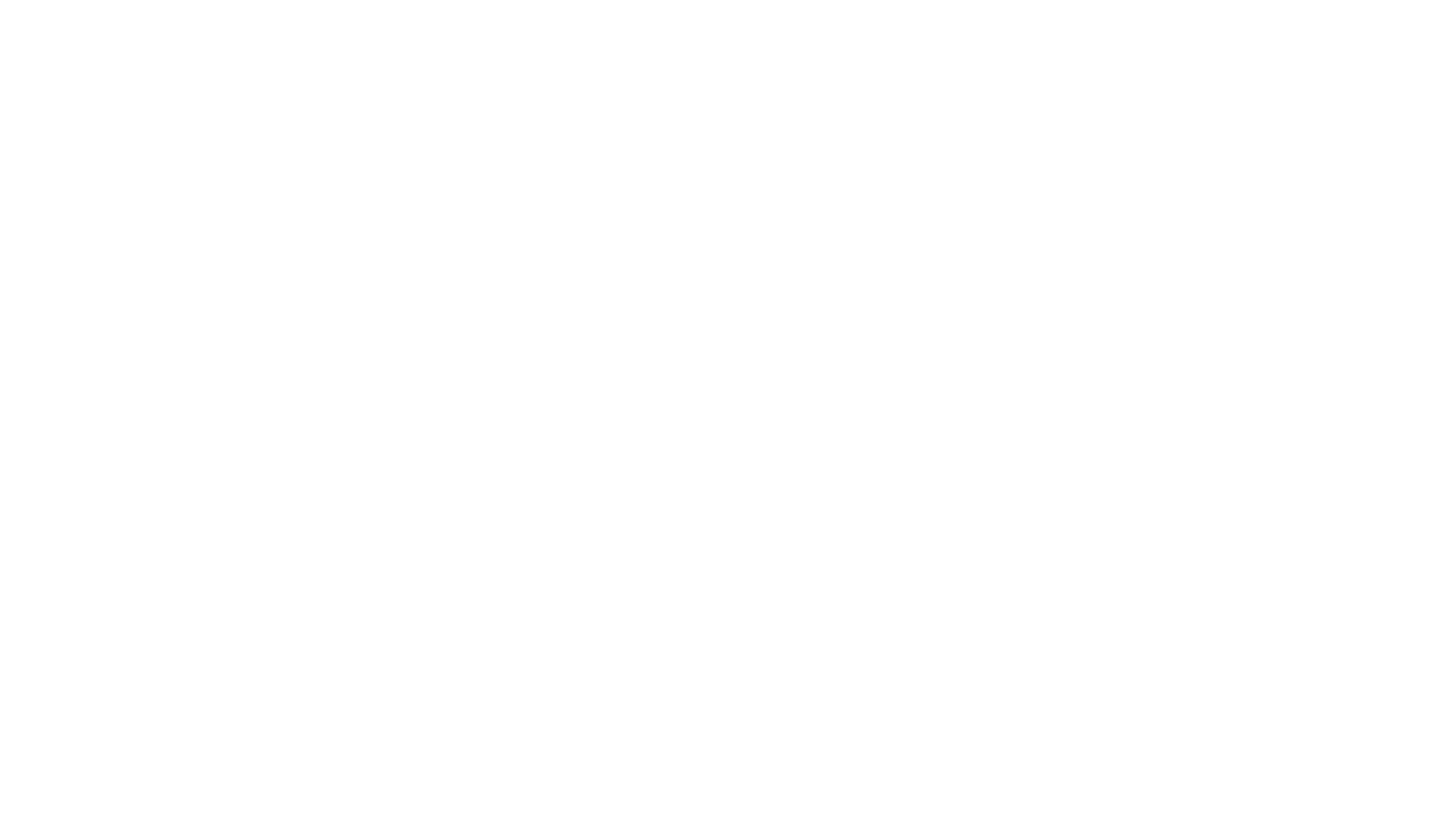 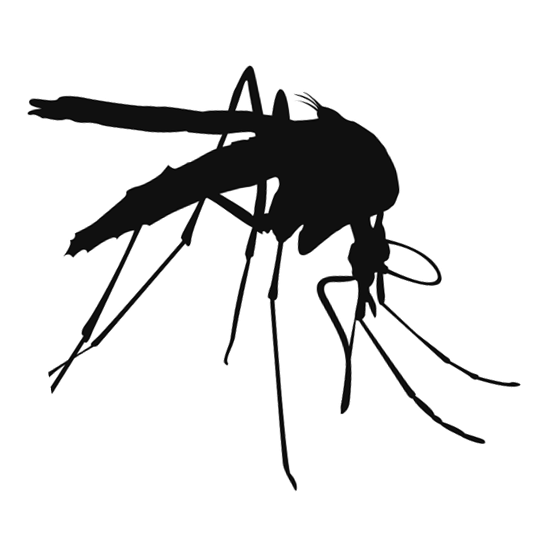 Tires, buckets, flower pots, pet bowls, catch basin, bird baths.
Back
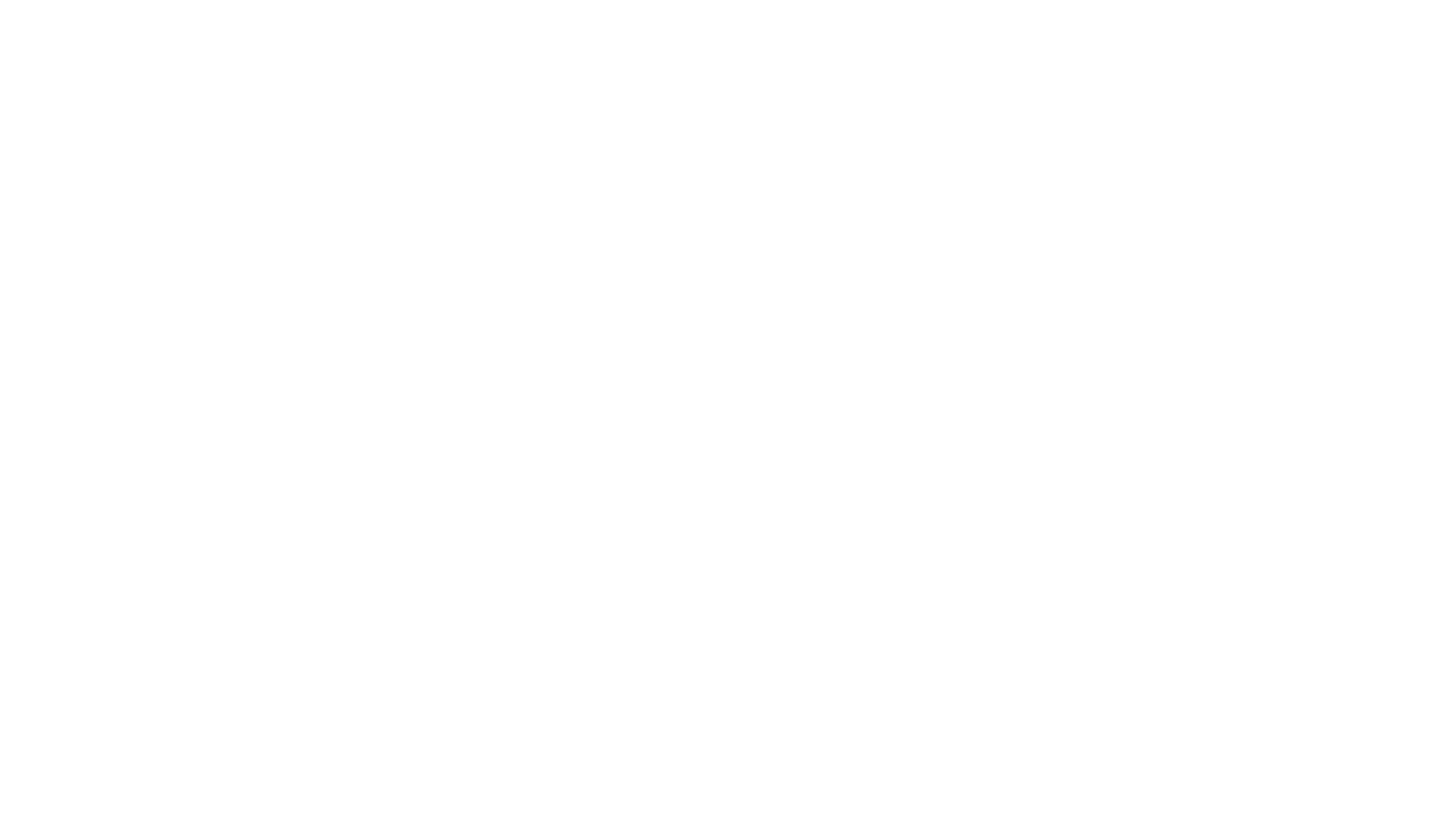 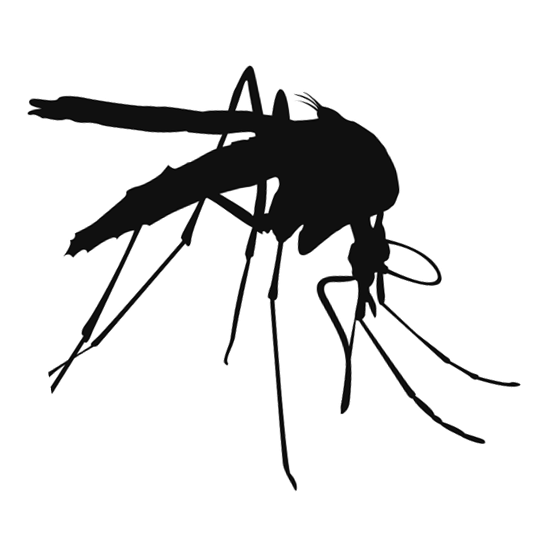 At least once per week
Back
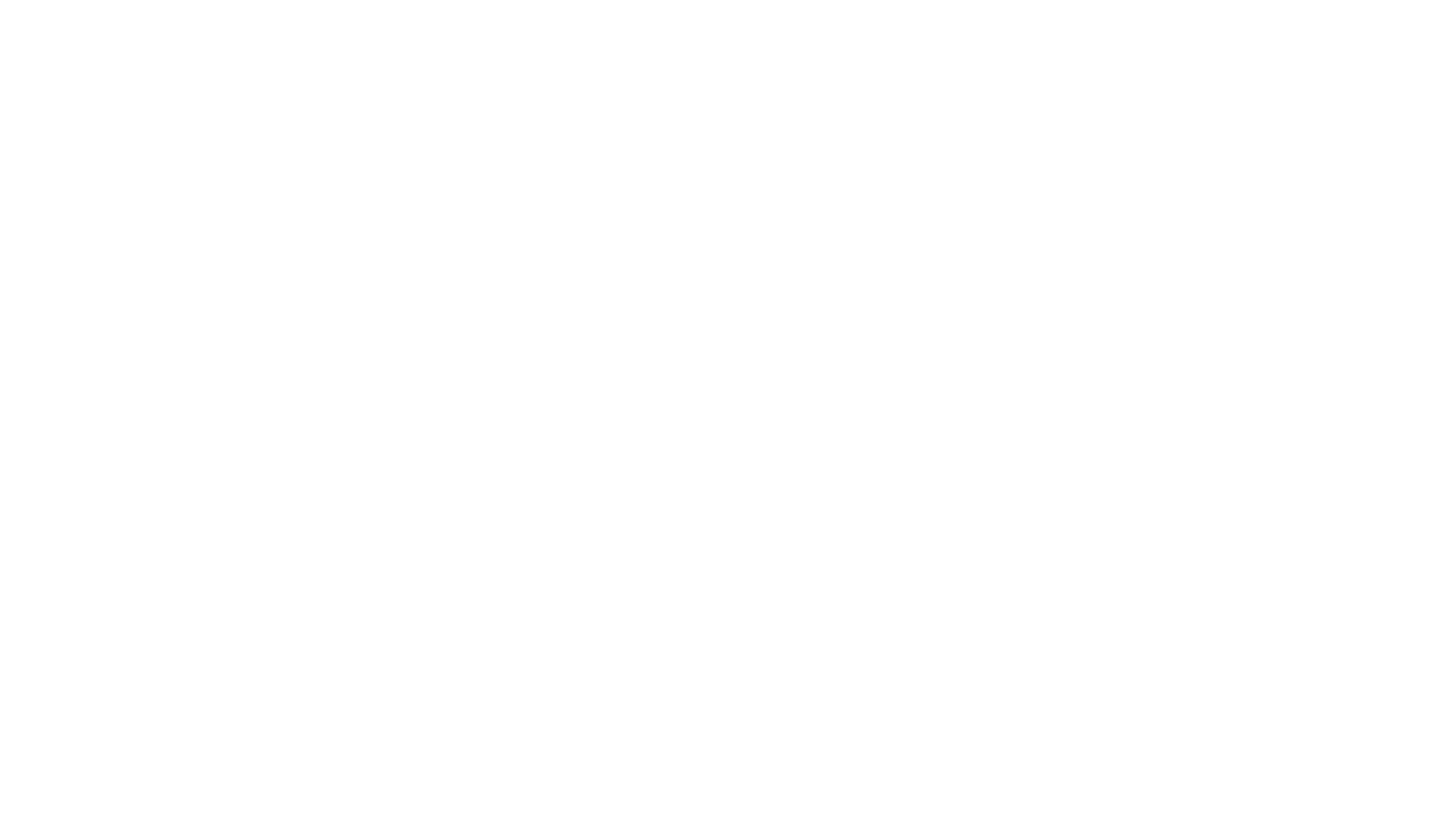 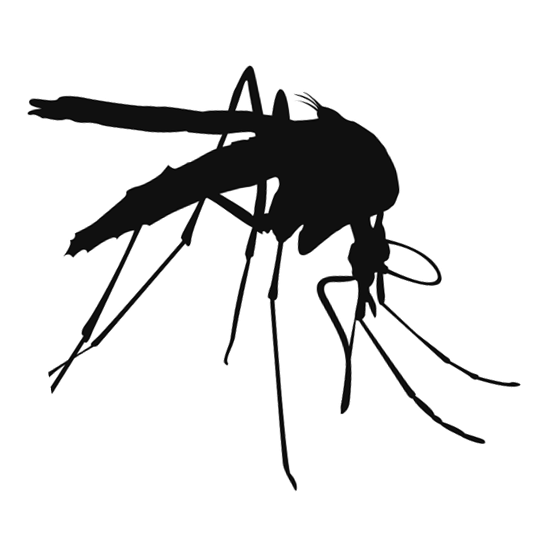 Old or unmounted tires
Back
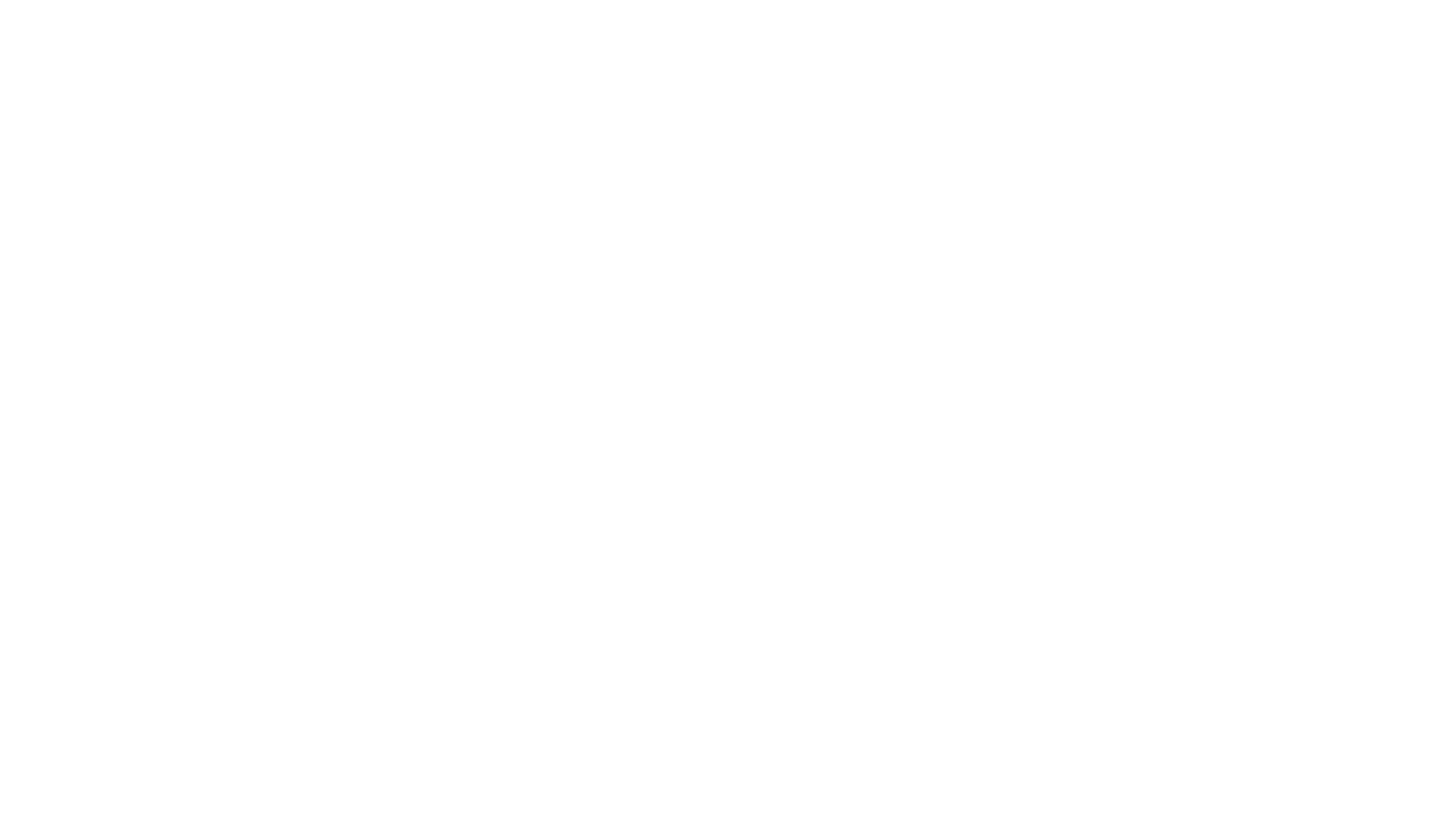 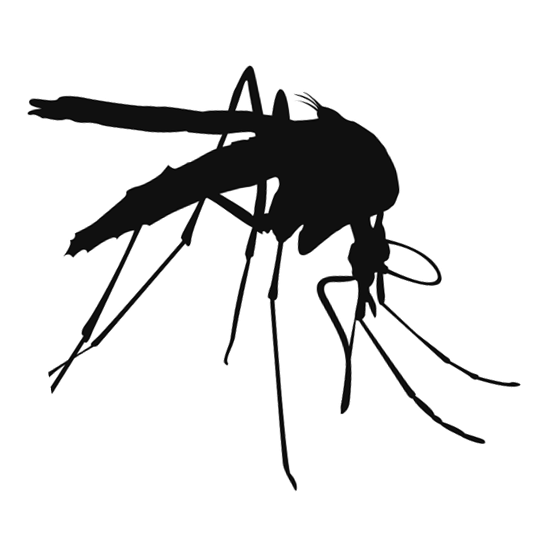 Long sleeved shirt
Back
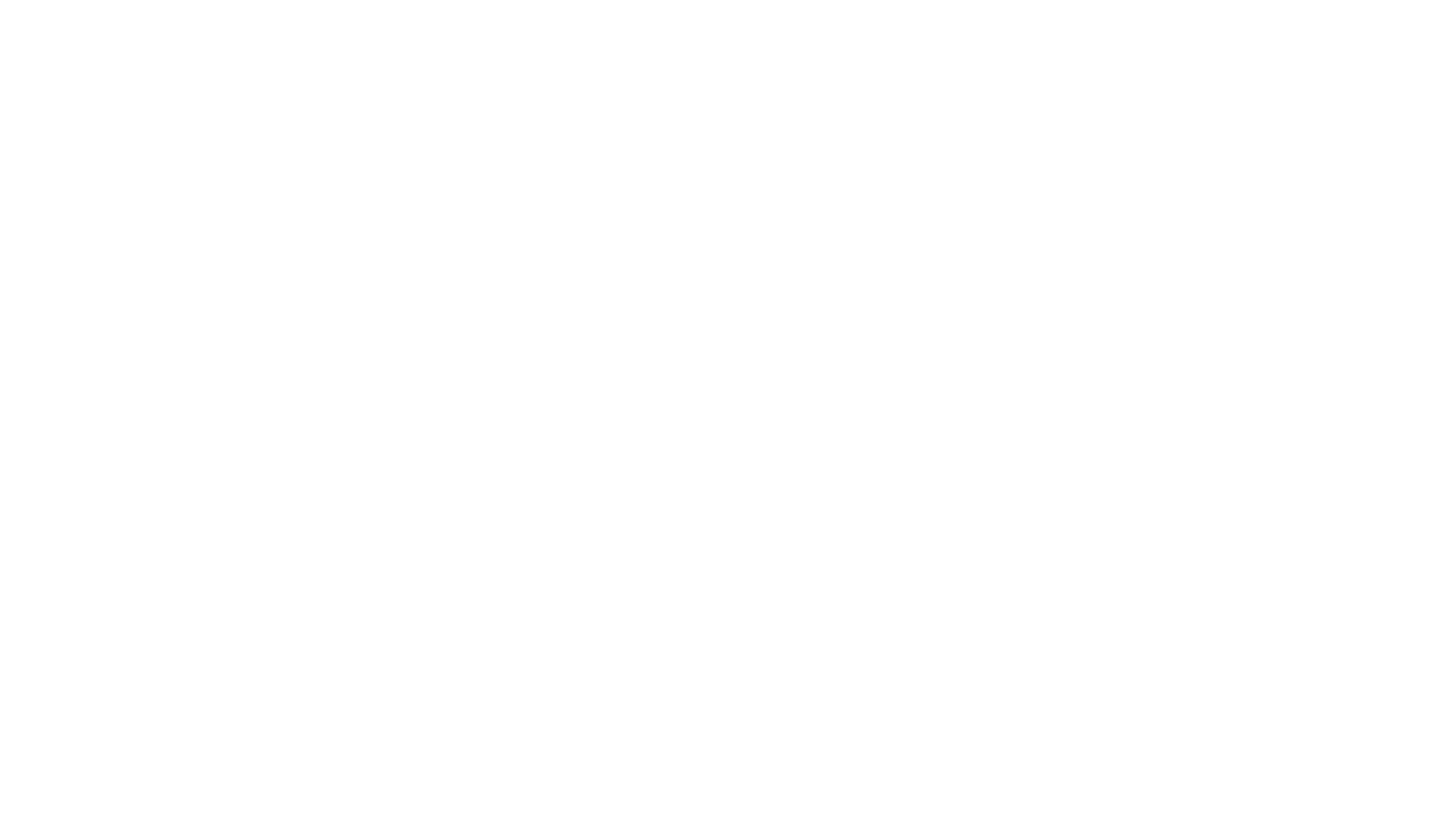 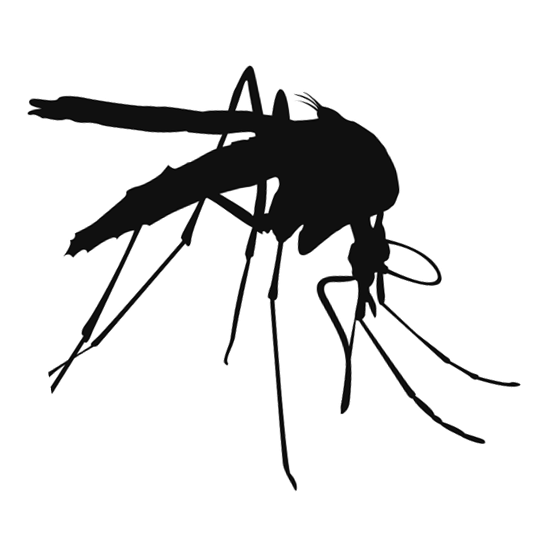 Long pants
Back
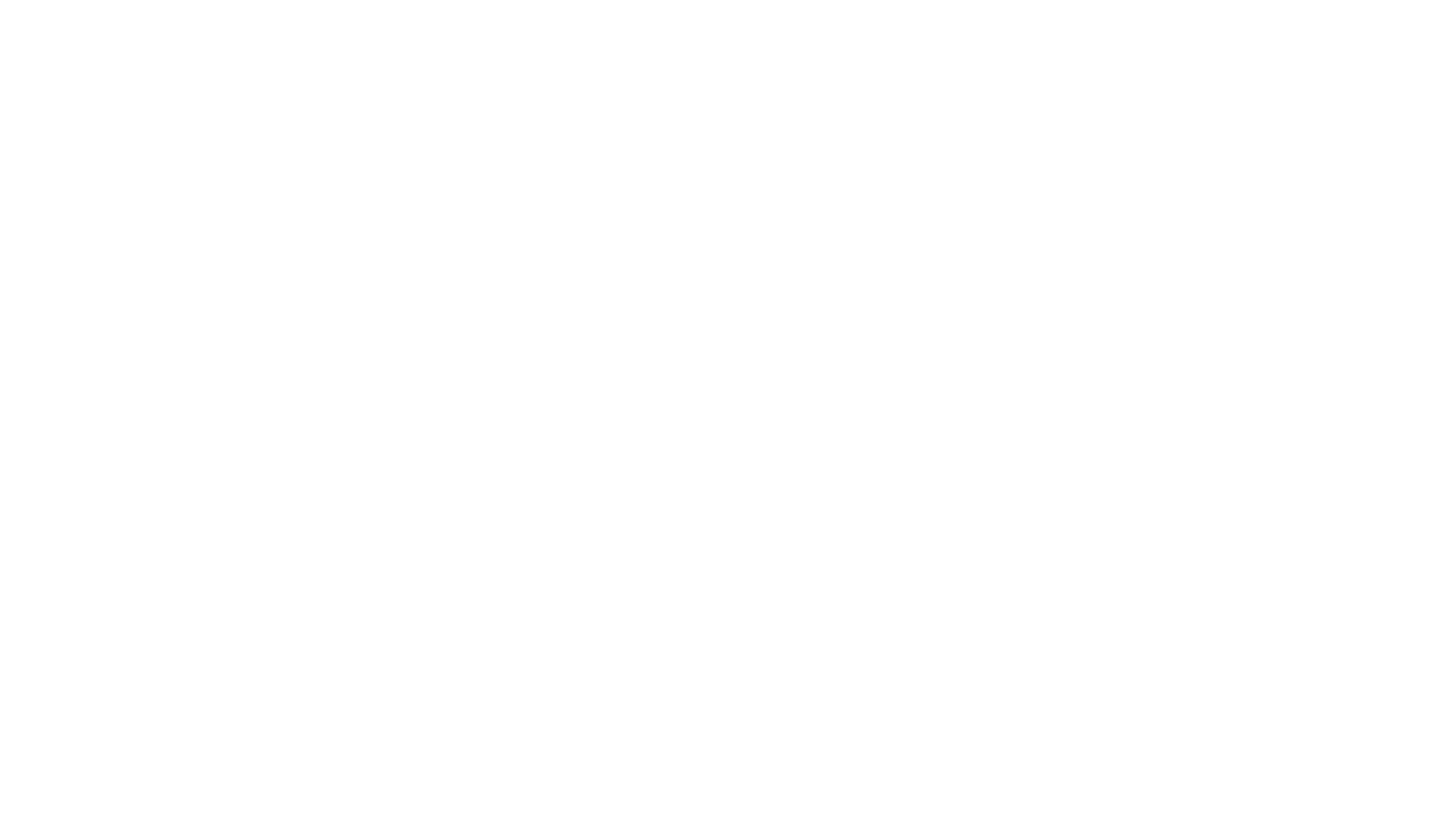 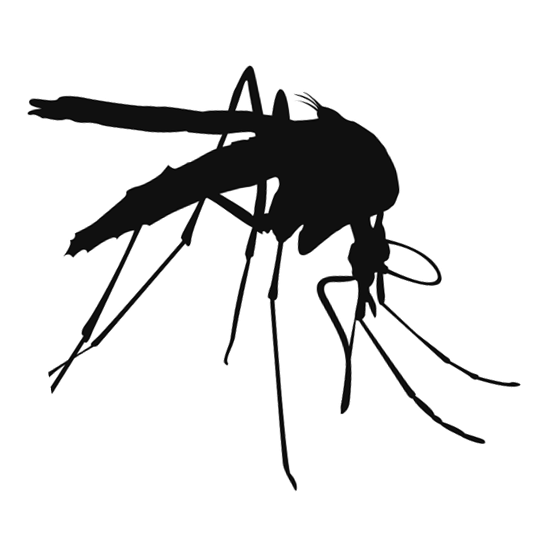 Environmental Protection Agency (EPA)
Back
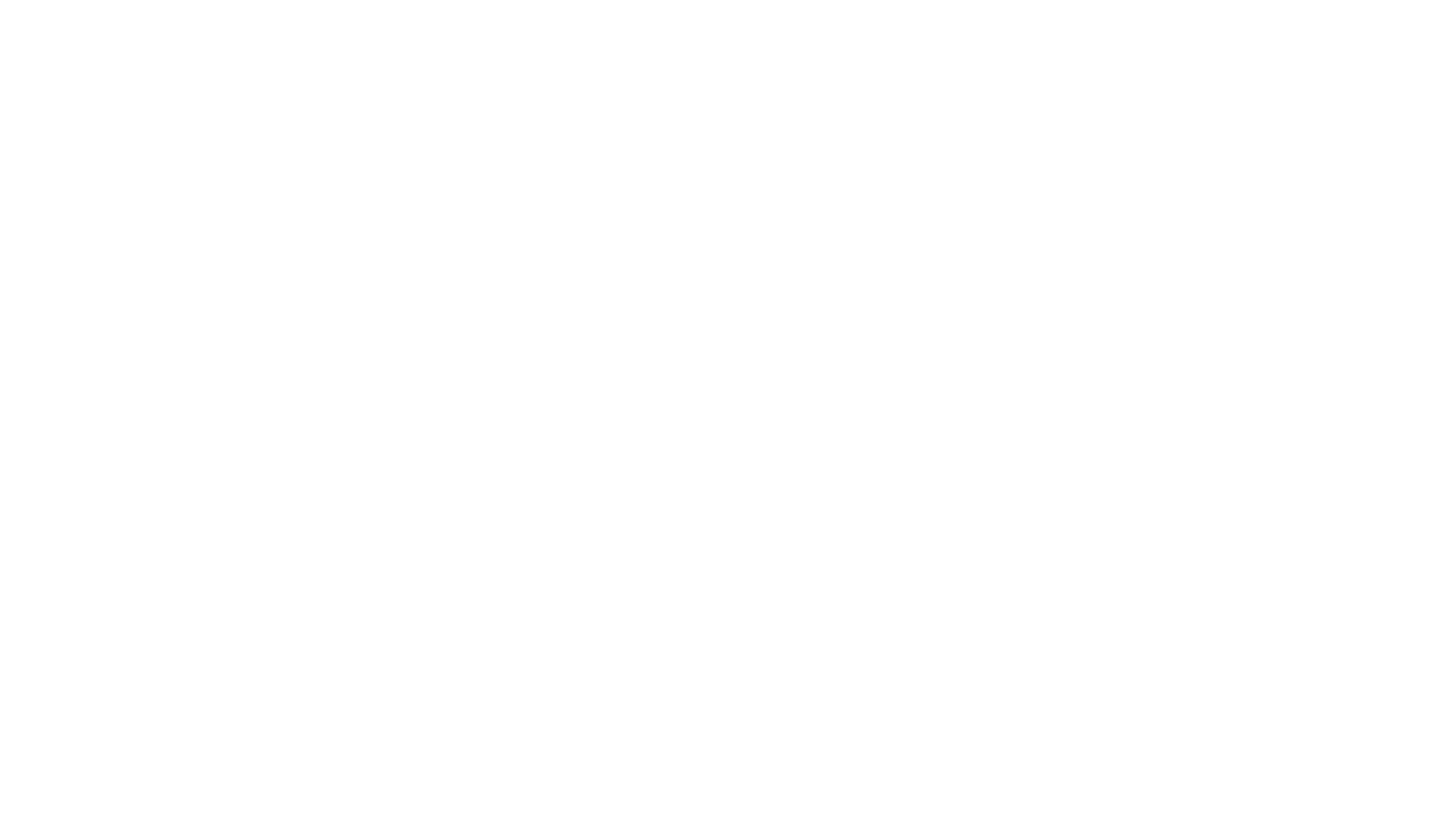 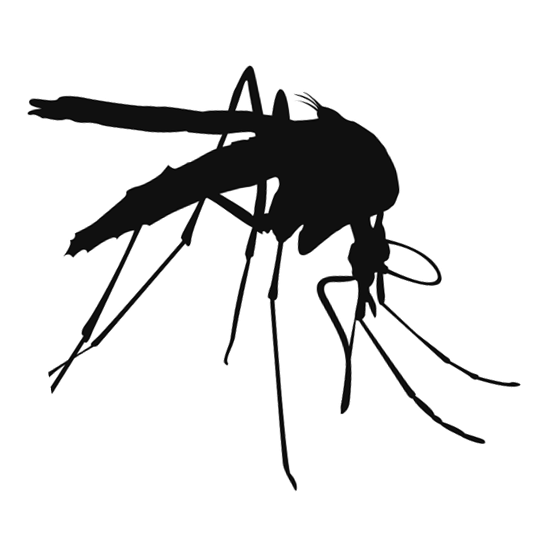 DEET, IR3535, Picaridin, Oil of lemon eucalyptus
Back
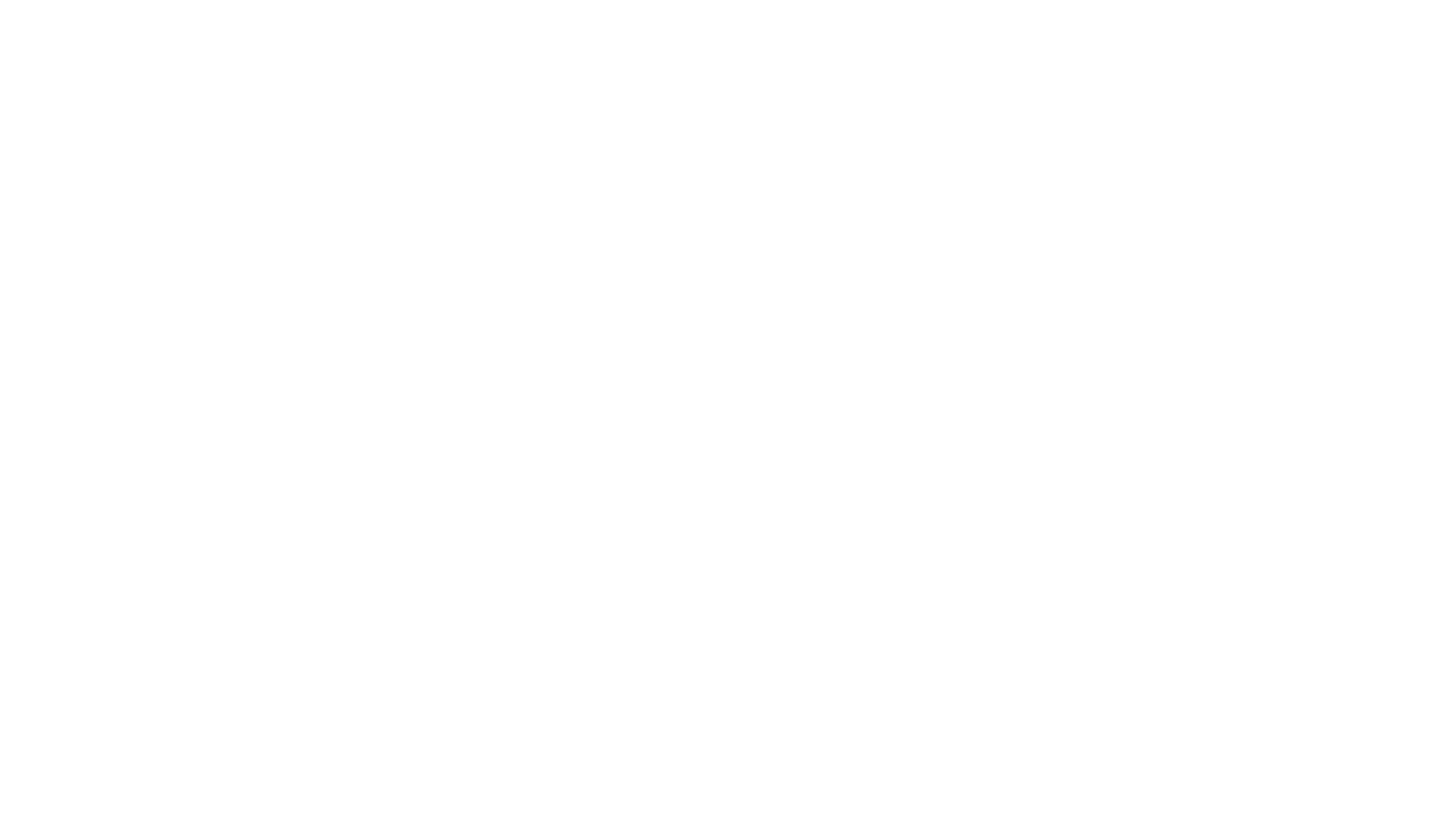 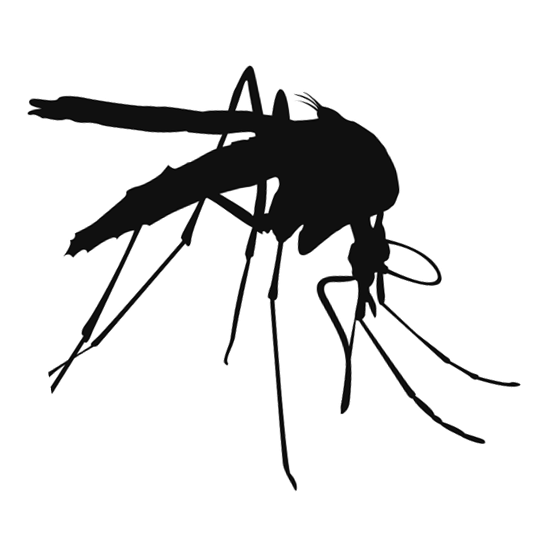 Permethrin
Back
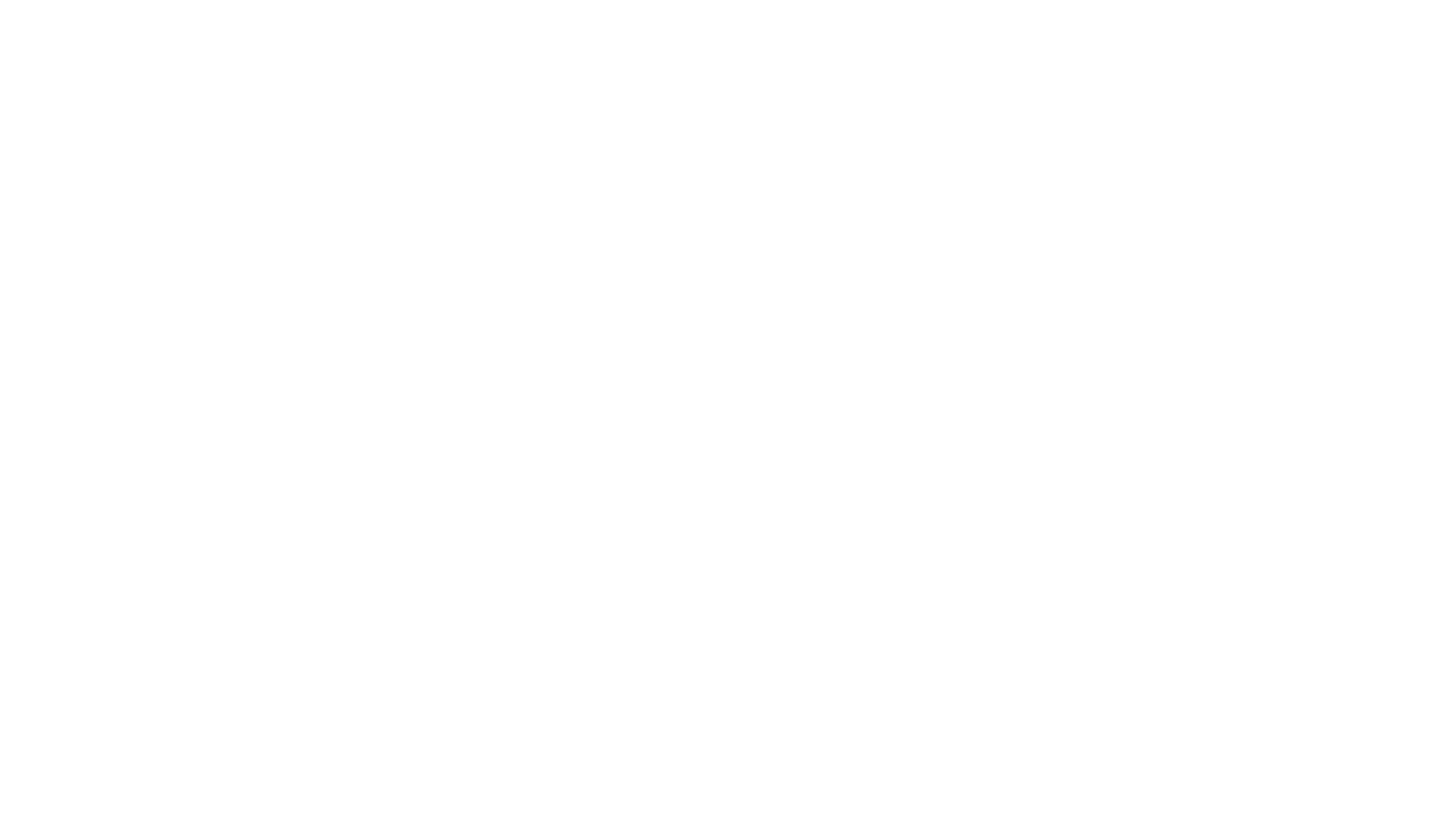 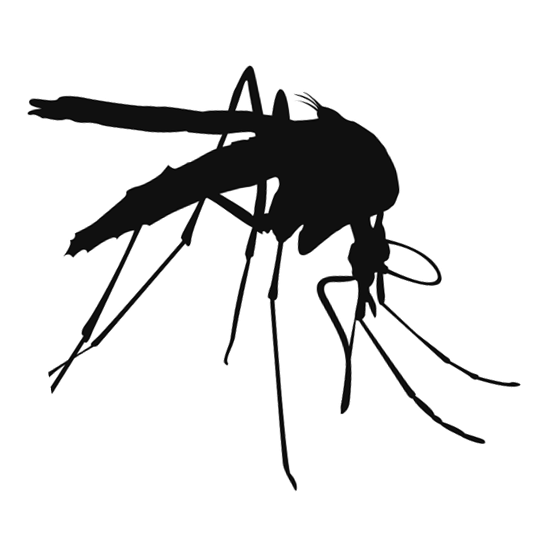 Oil of lemon eucalyptus
Back
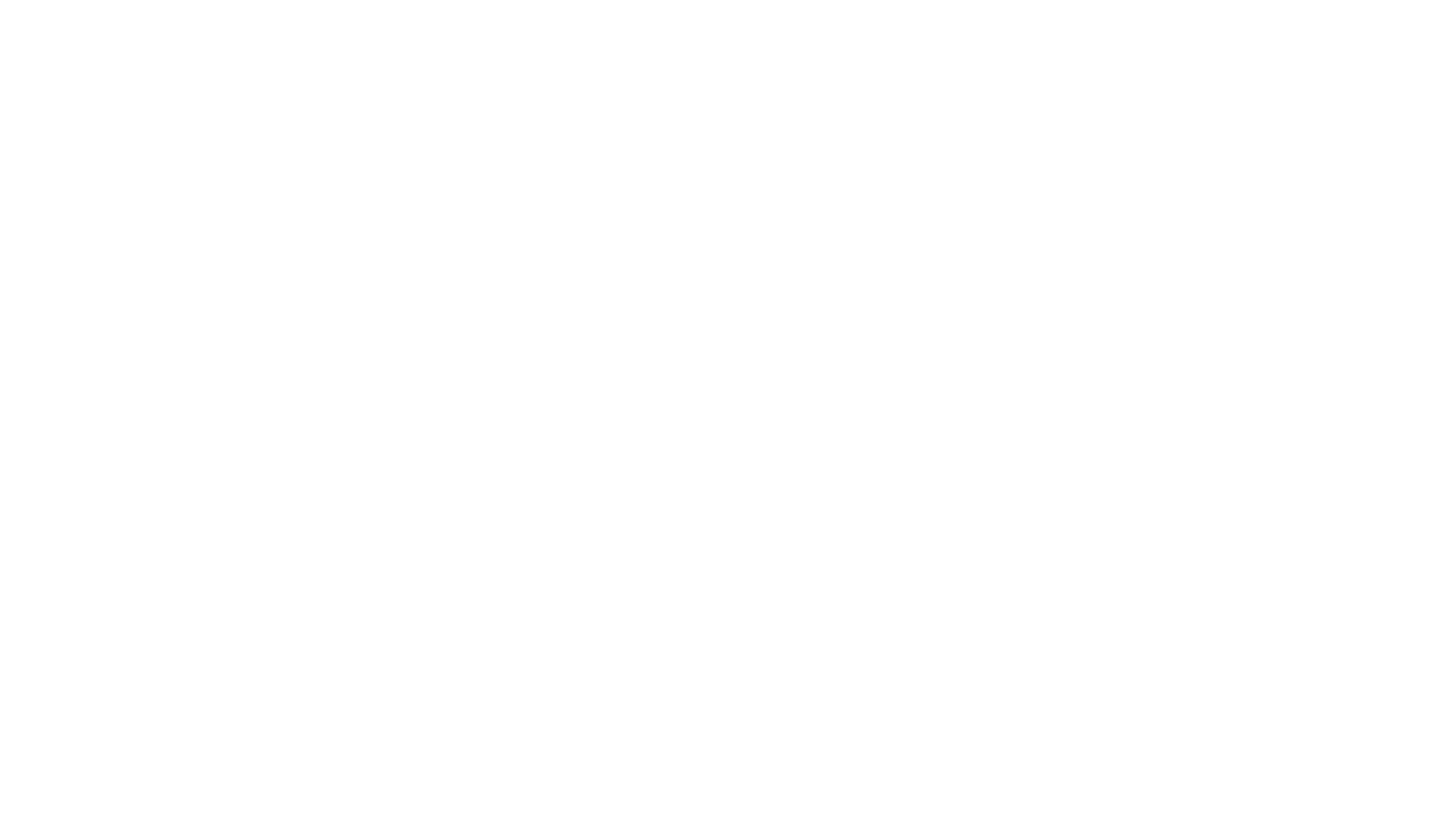 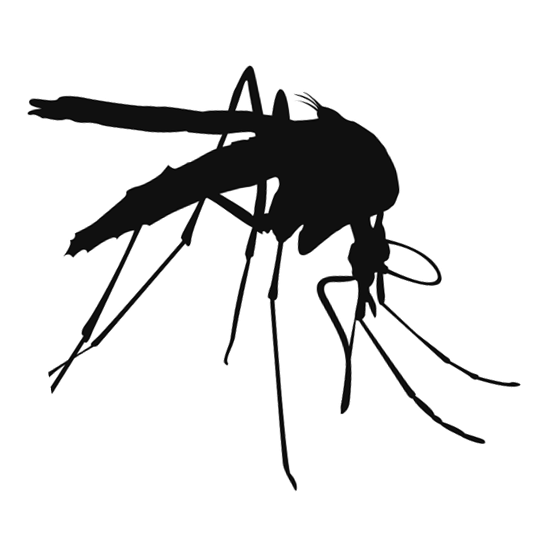 Headache, fever, vomiting, feeling tired, encephalitis, meningitis, stiff neck, paralysis, seizures
Back
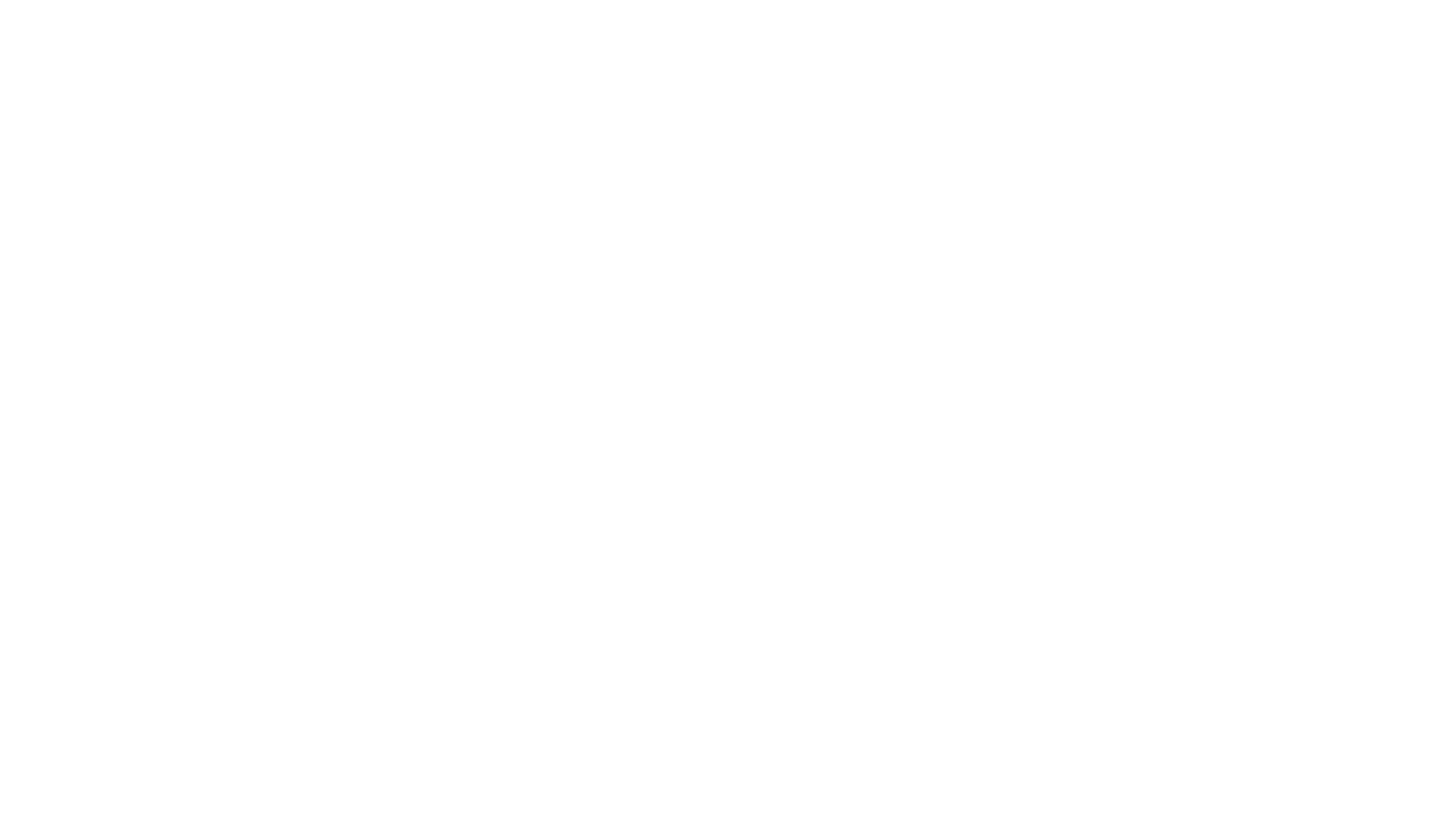 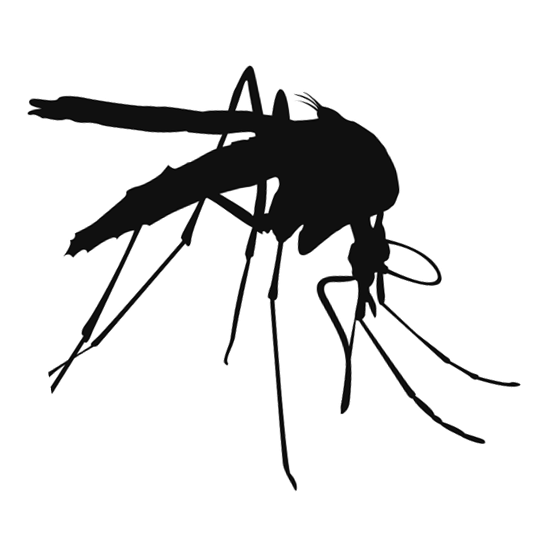 Carbon dioxide, which we exhale when we breath
Back
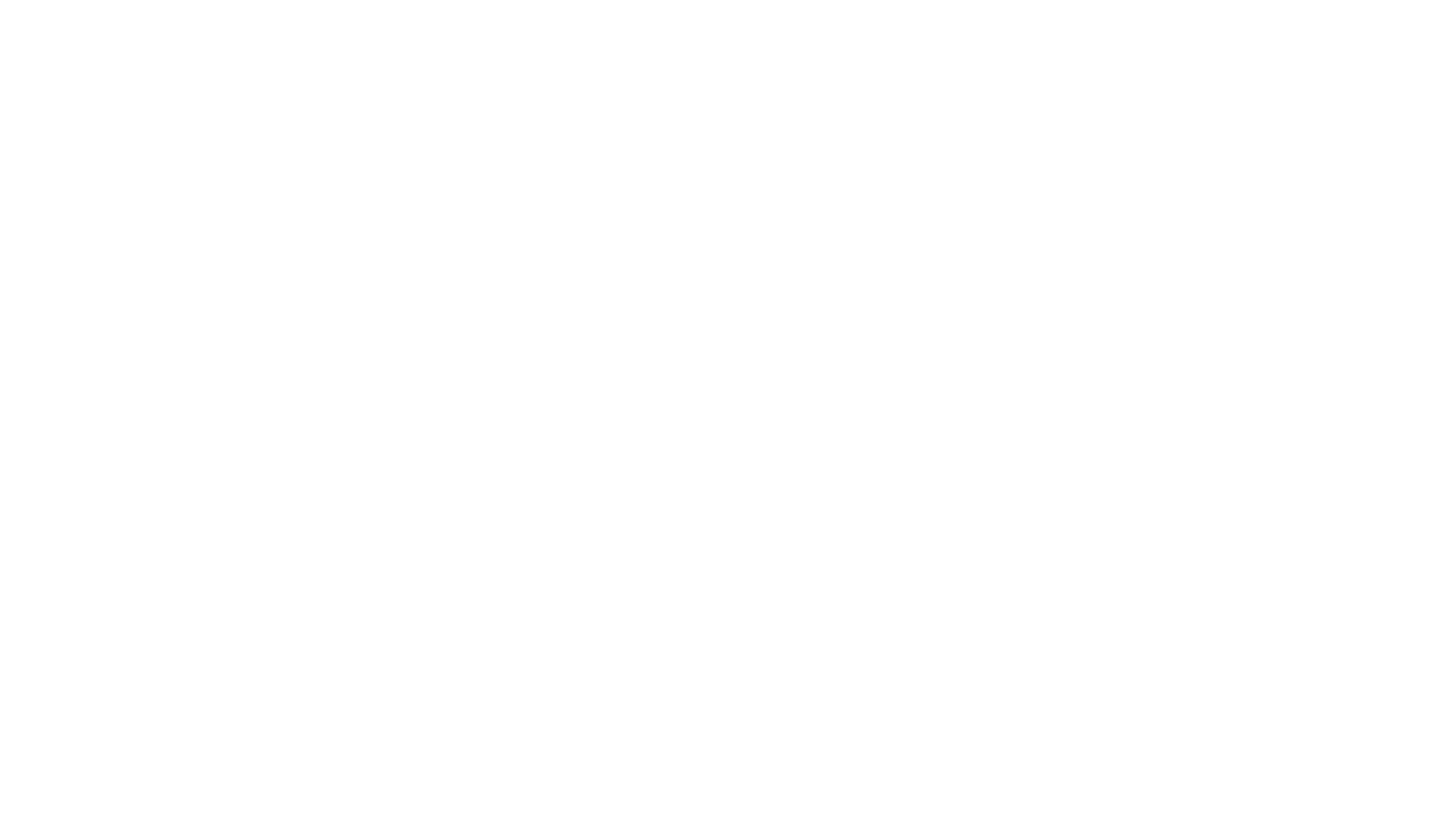 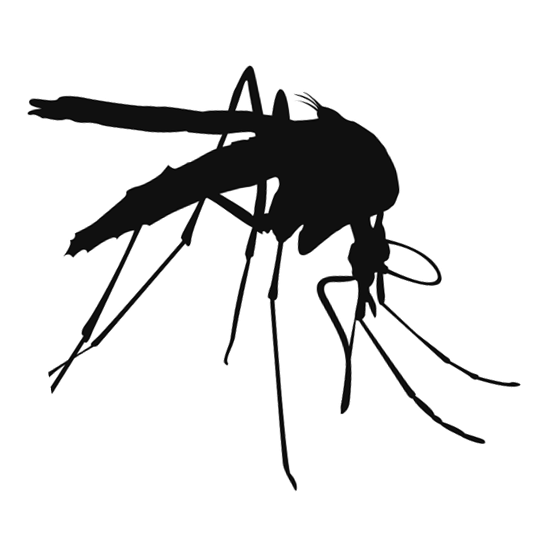 EEE, JCV, WNV
Back
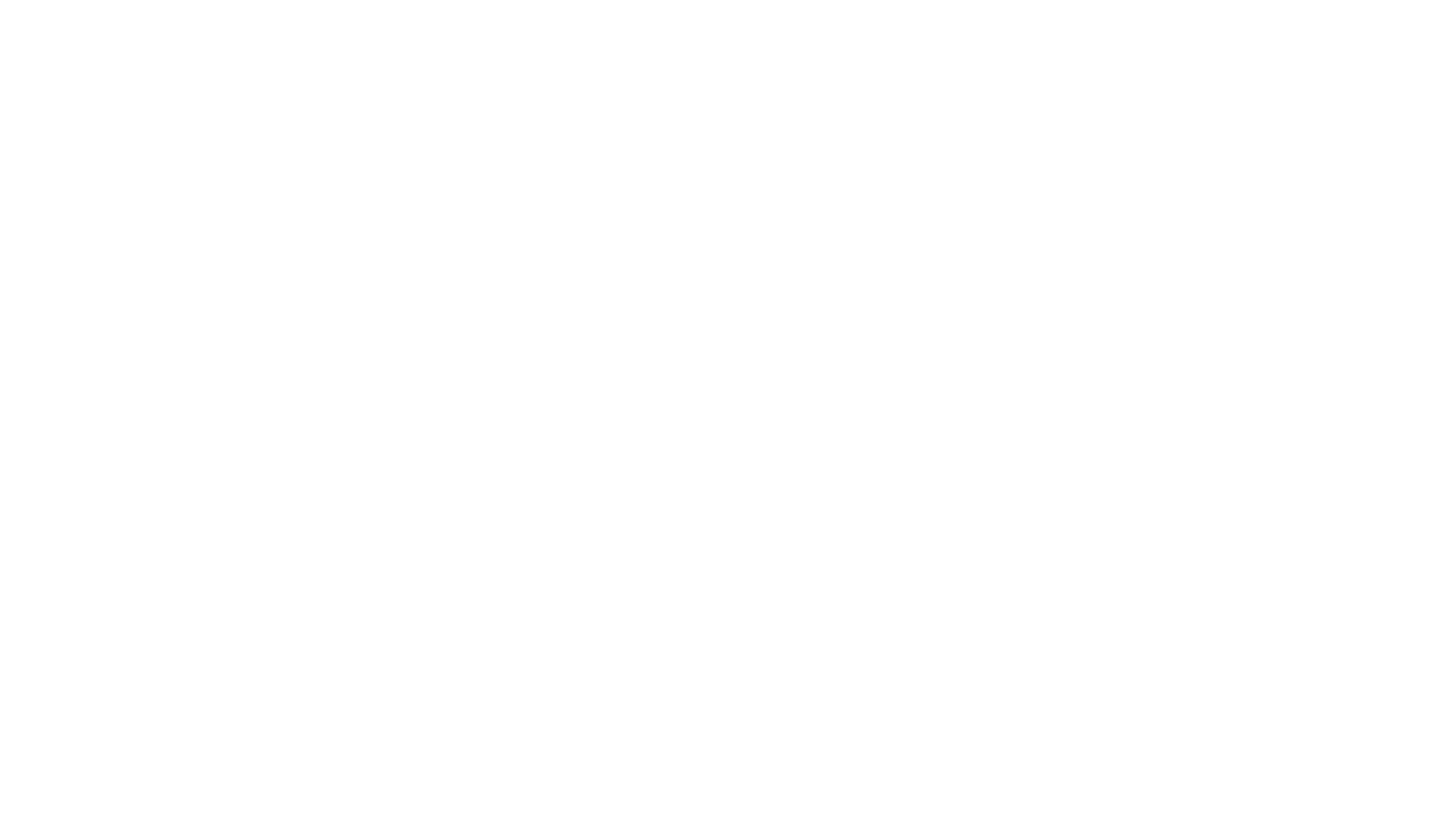 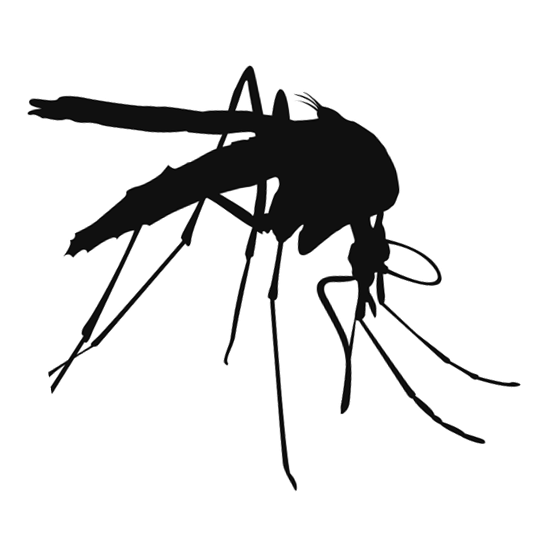 EEE is typically found on the east coast
Back
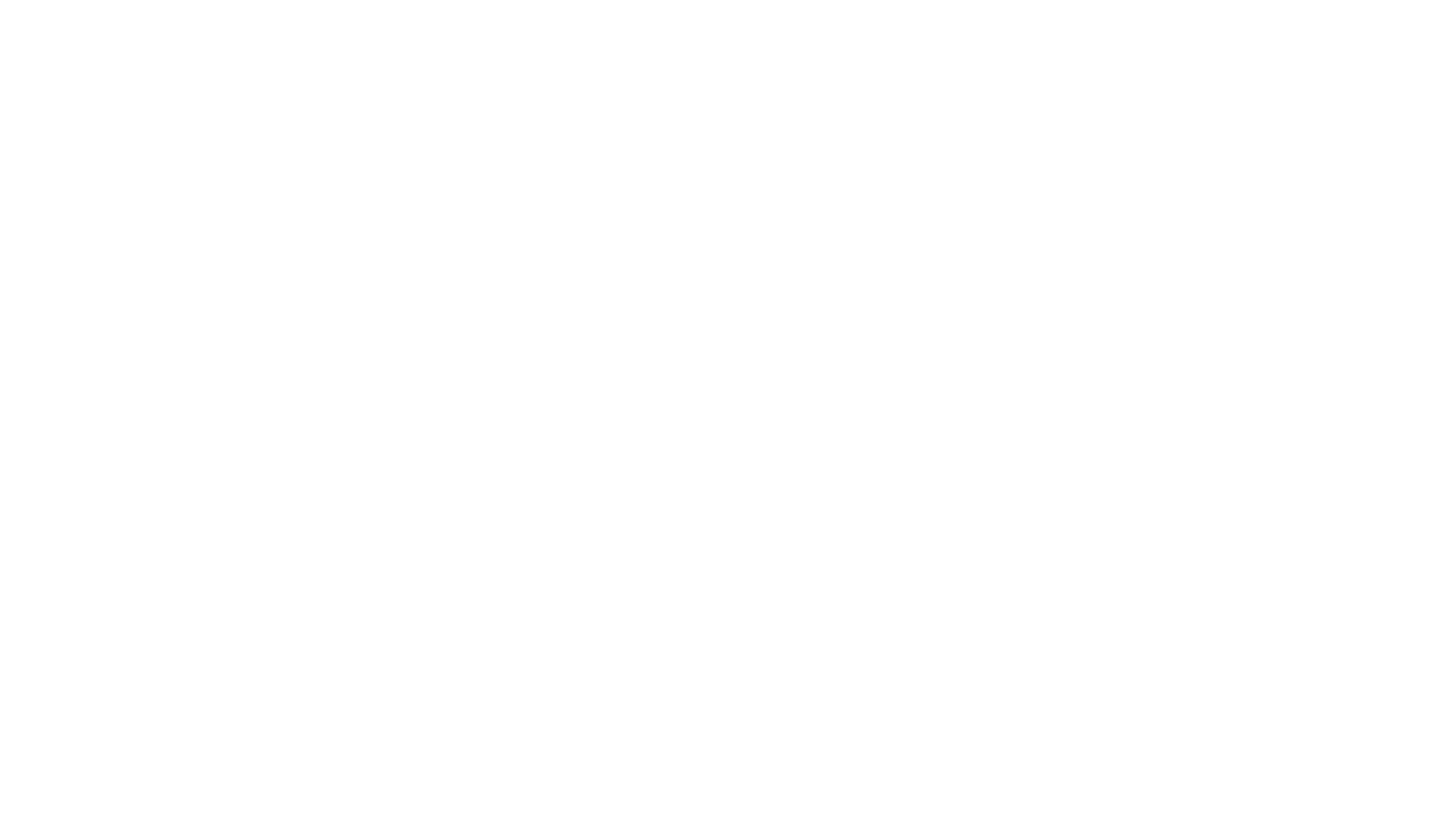 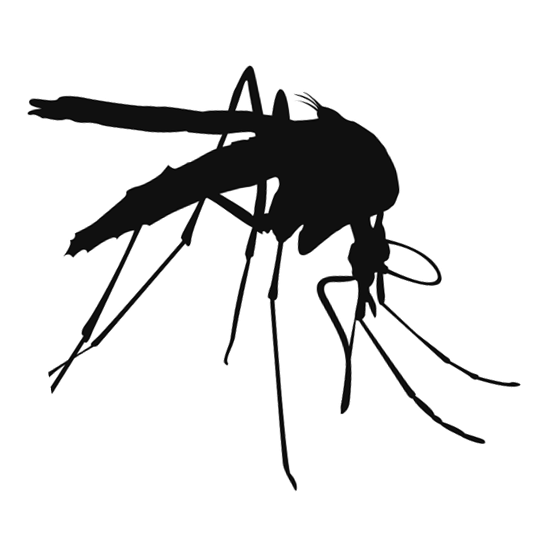 Throughout the continental U.S.
Back
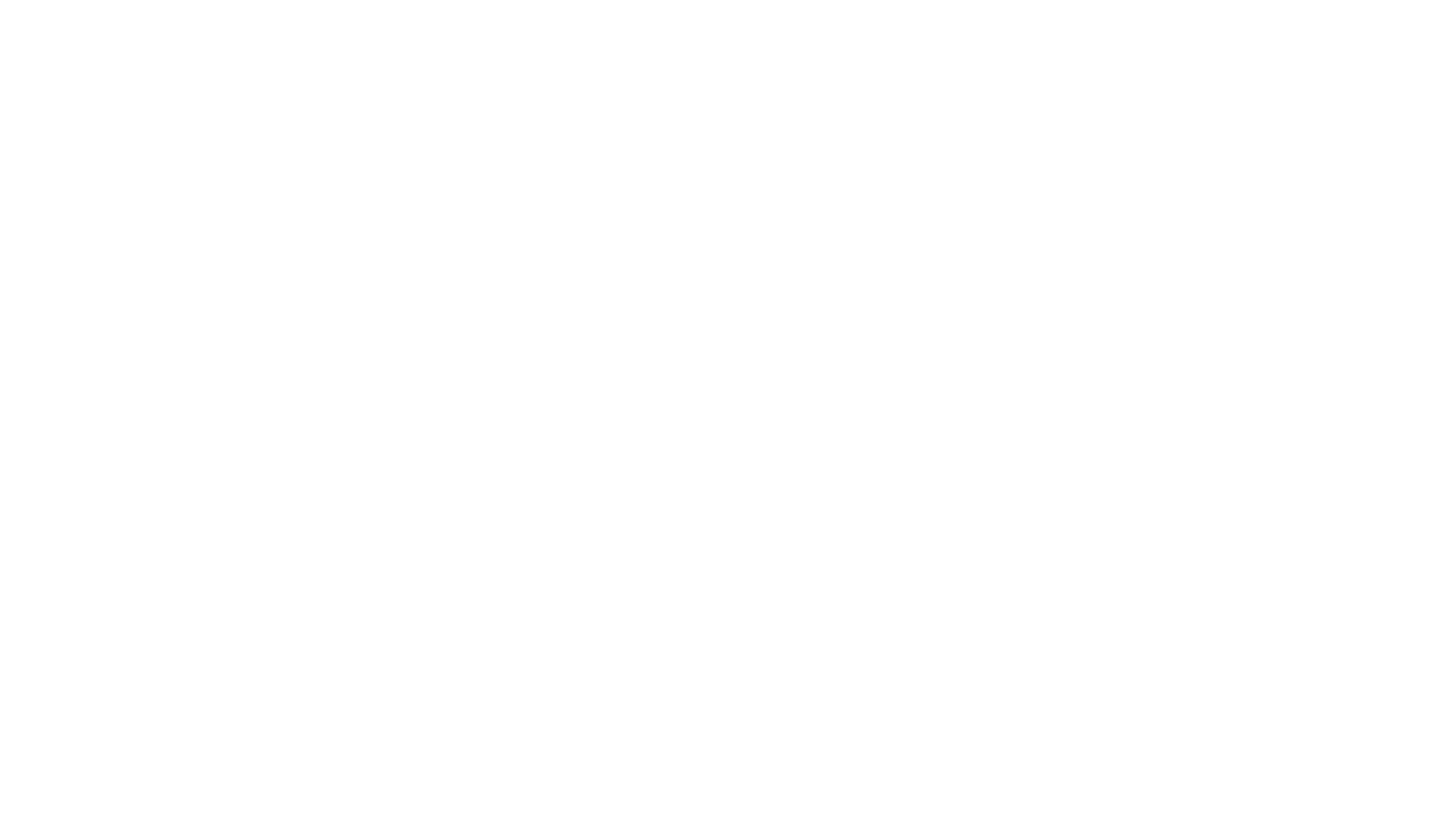 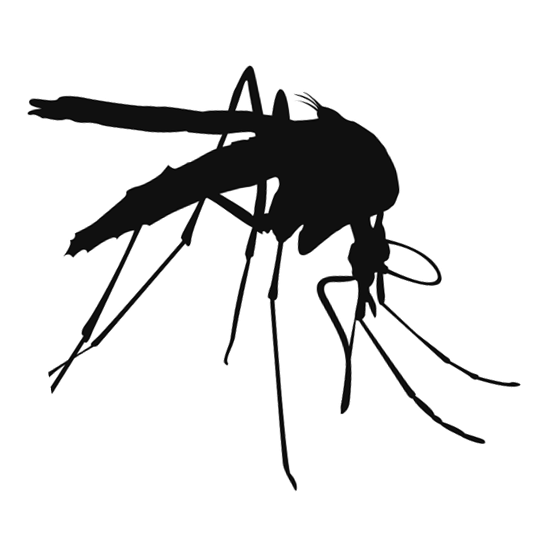 A dead-end host
Back
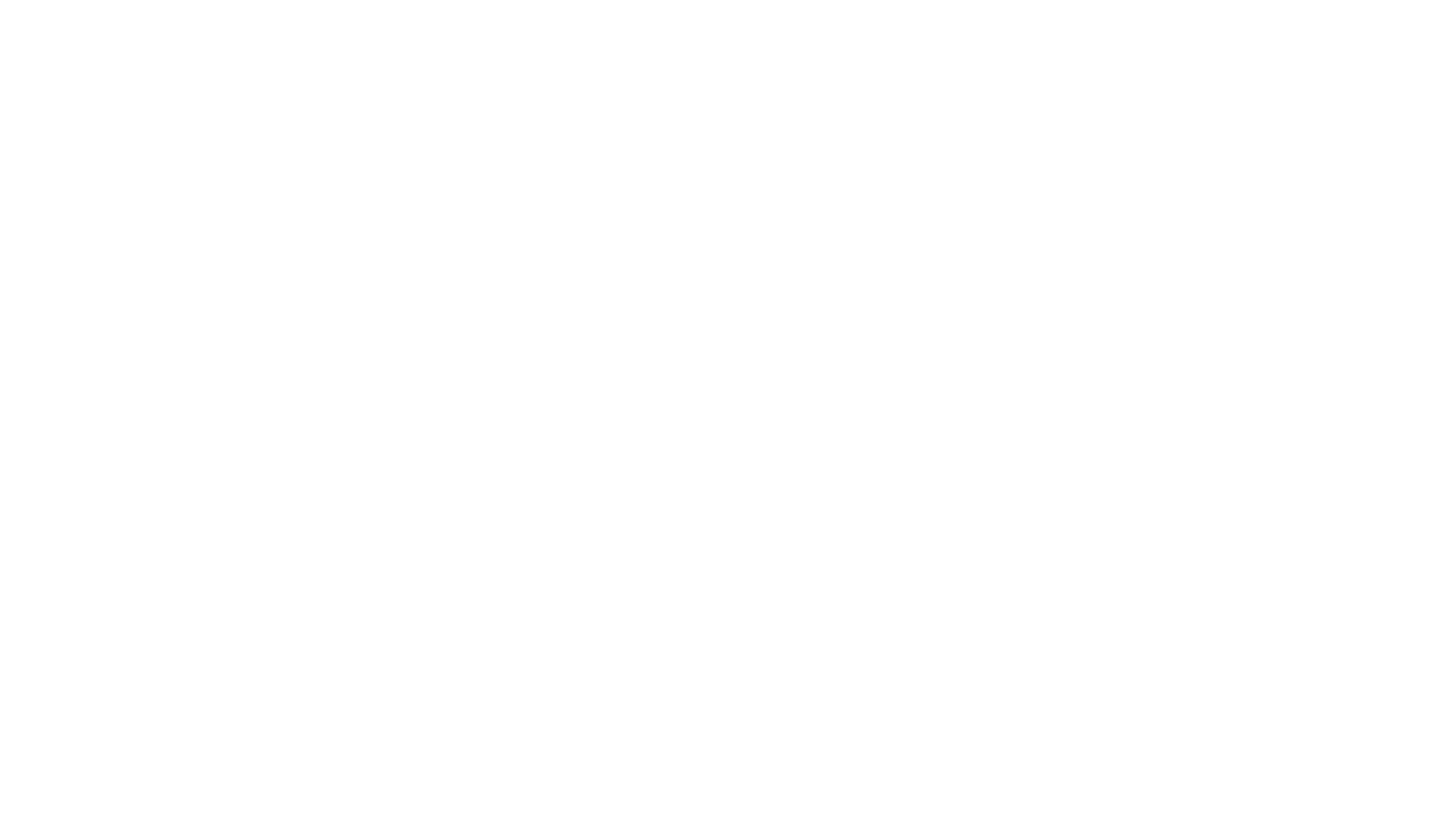 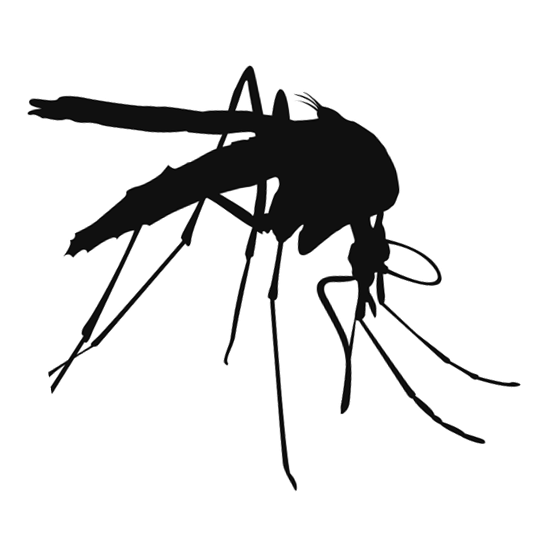 Vector
Back
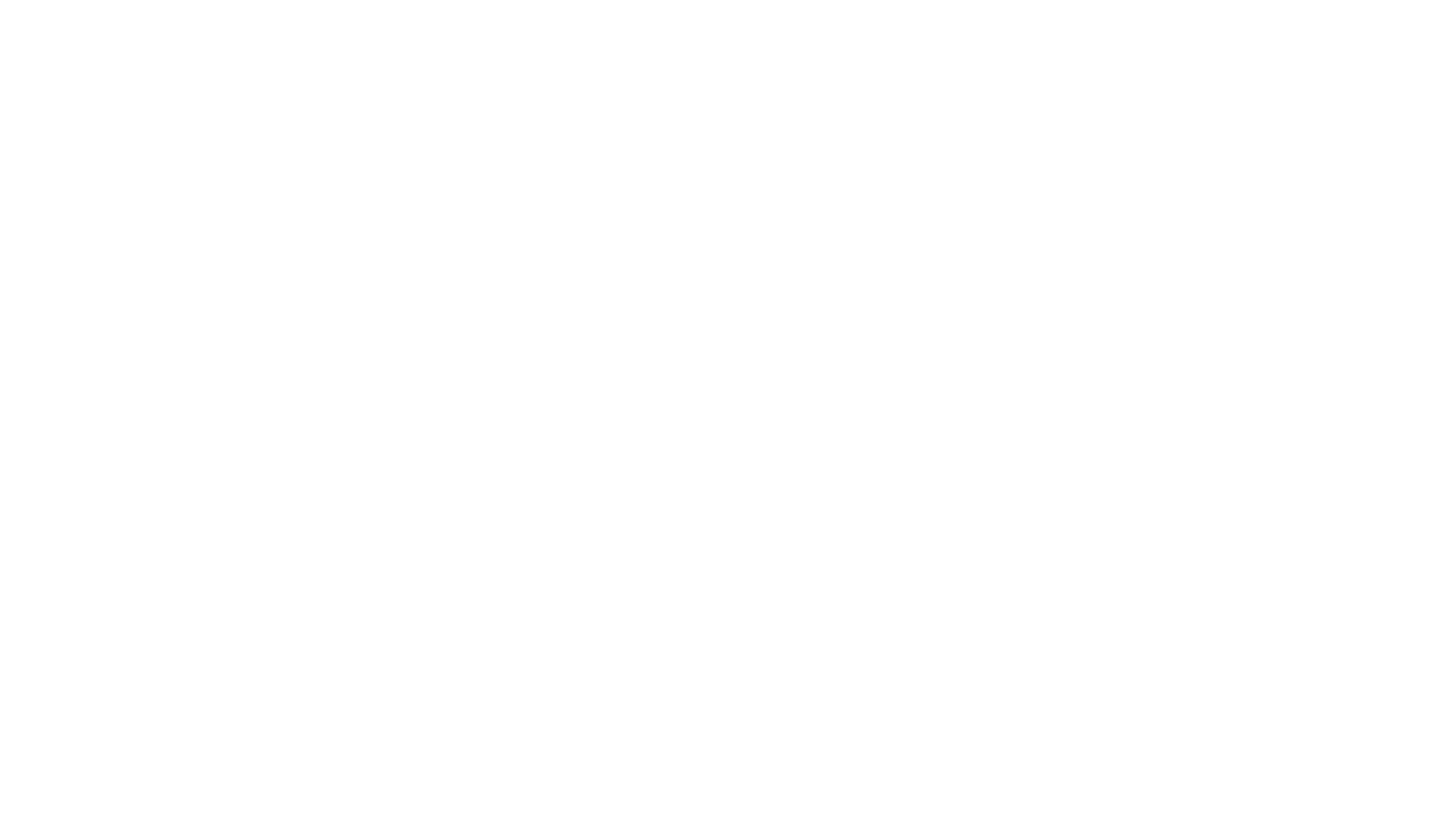 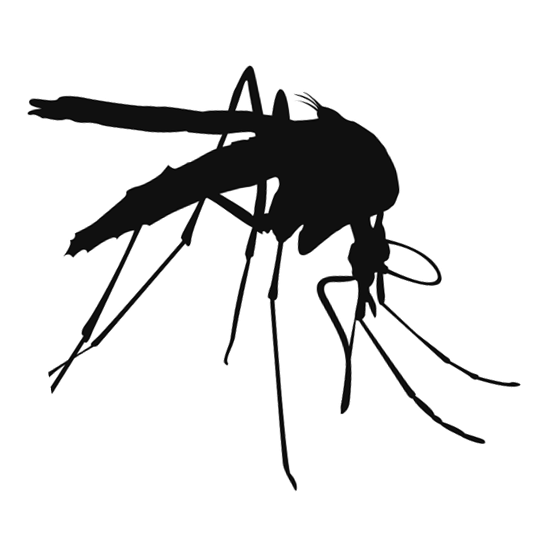 A host
Back
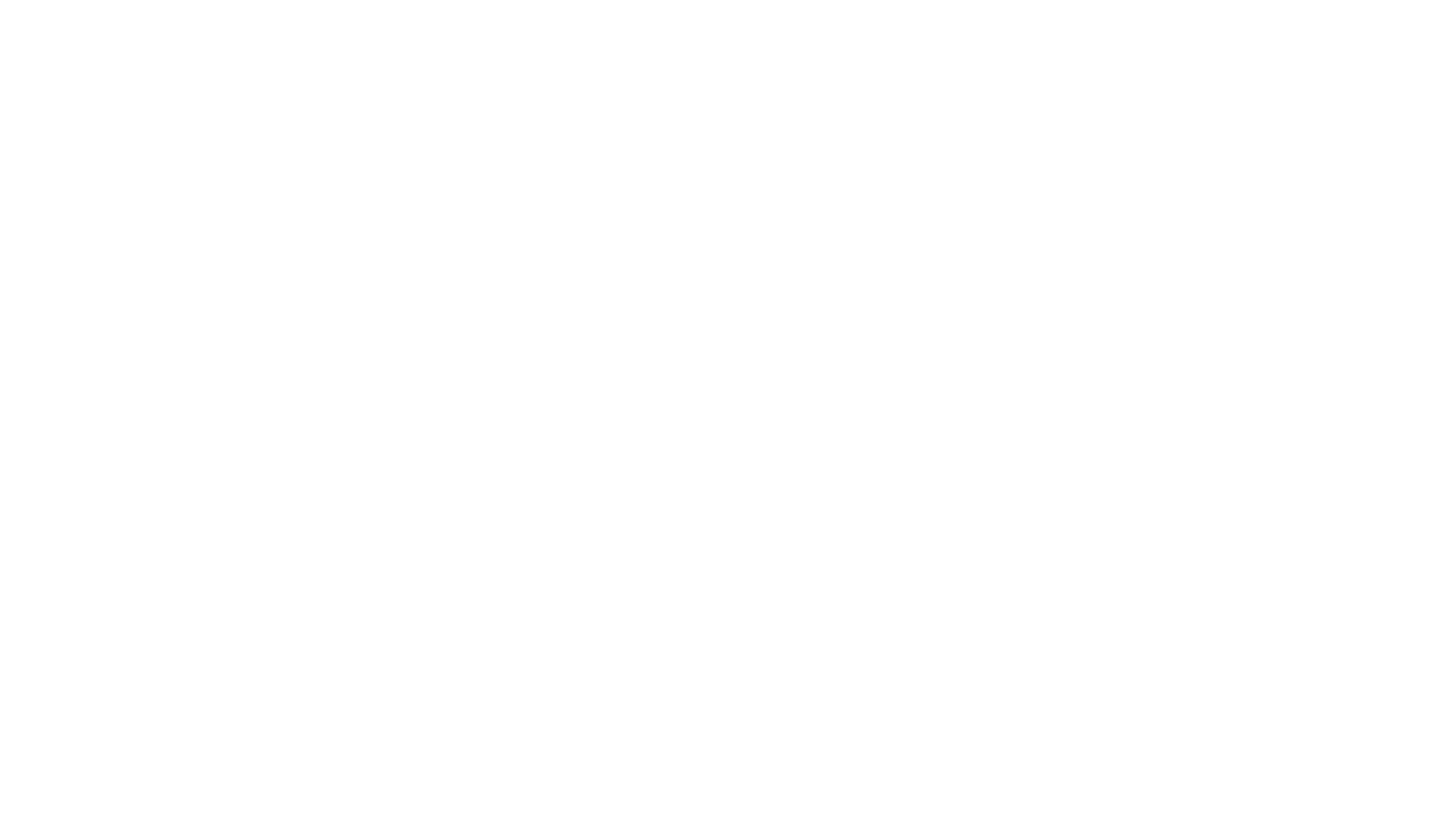 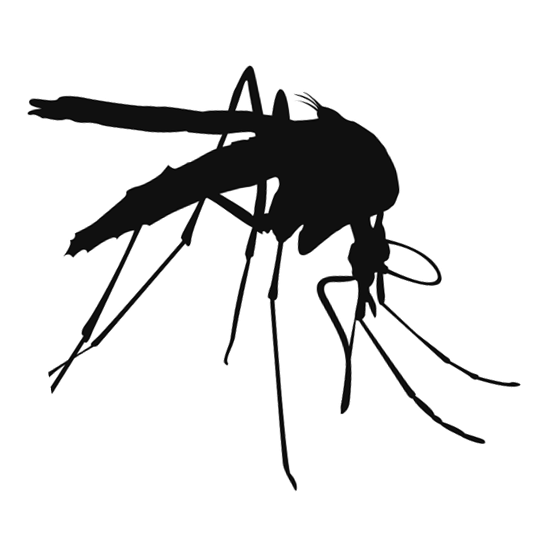 Dawn and dusk
Back
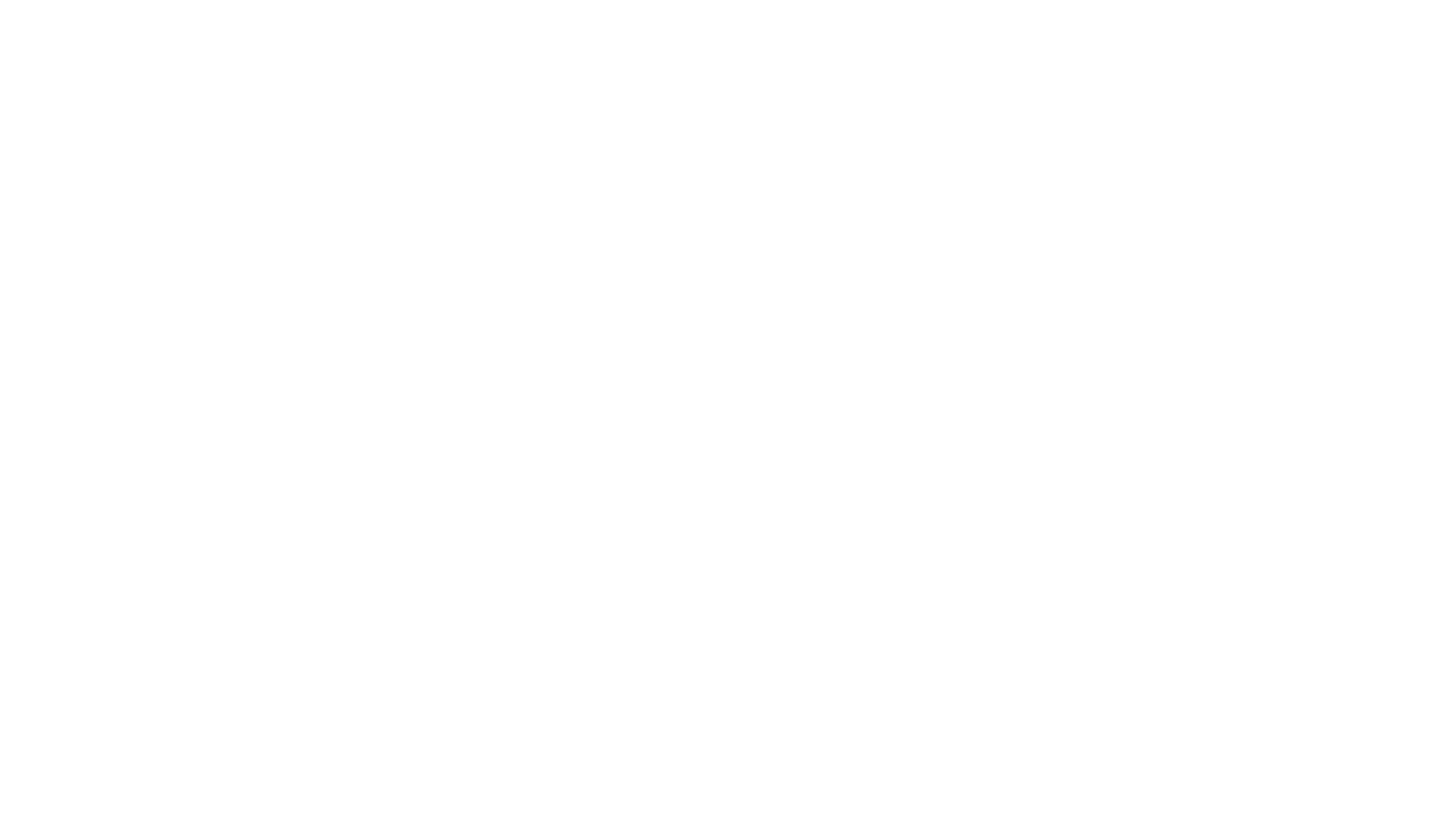 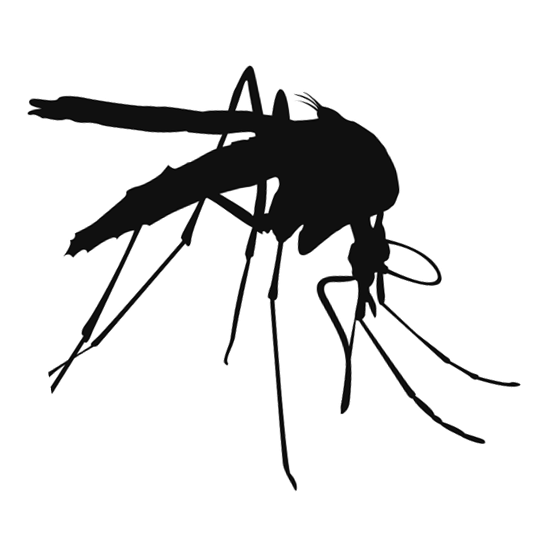 Amplification cycle
Back
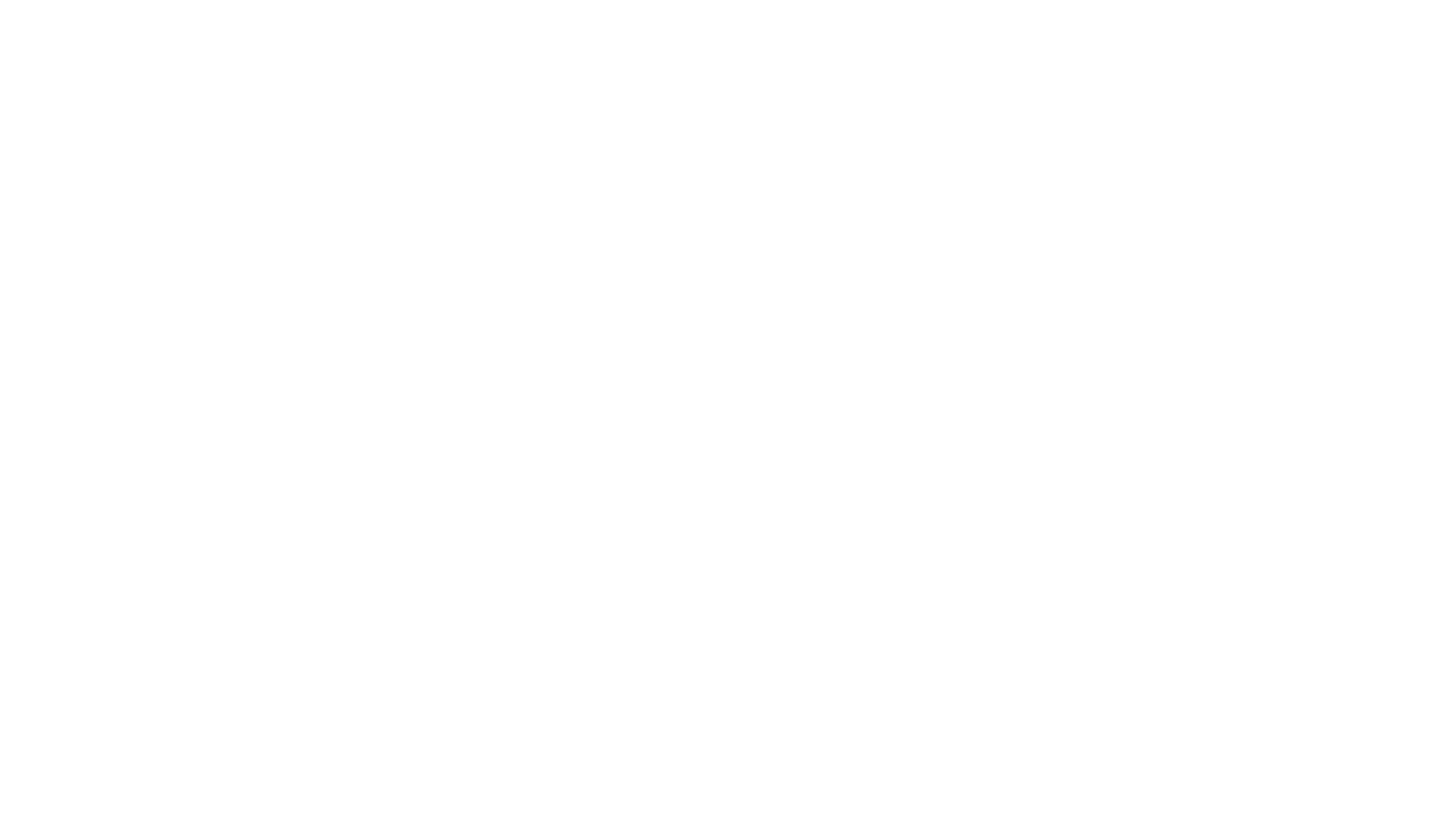 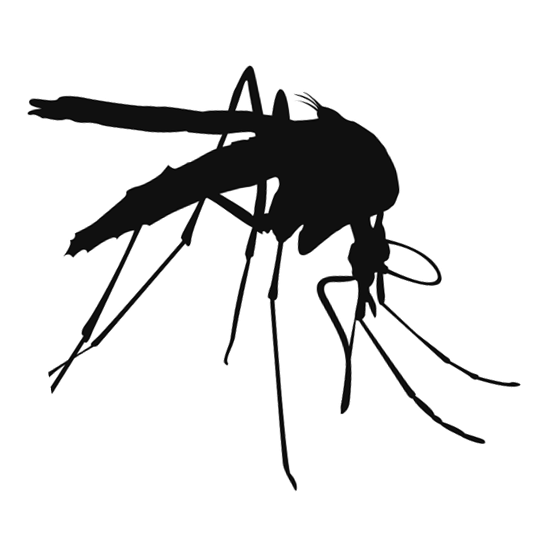 A host
Back
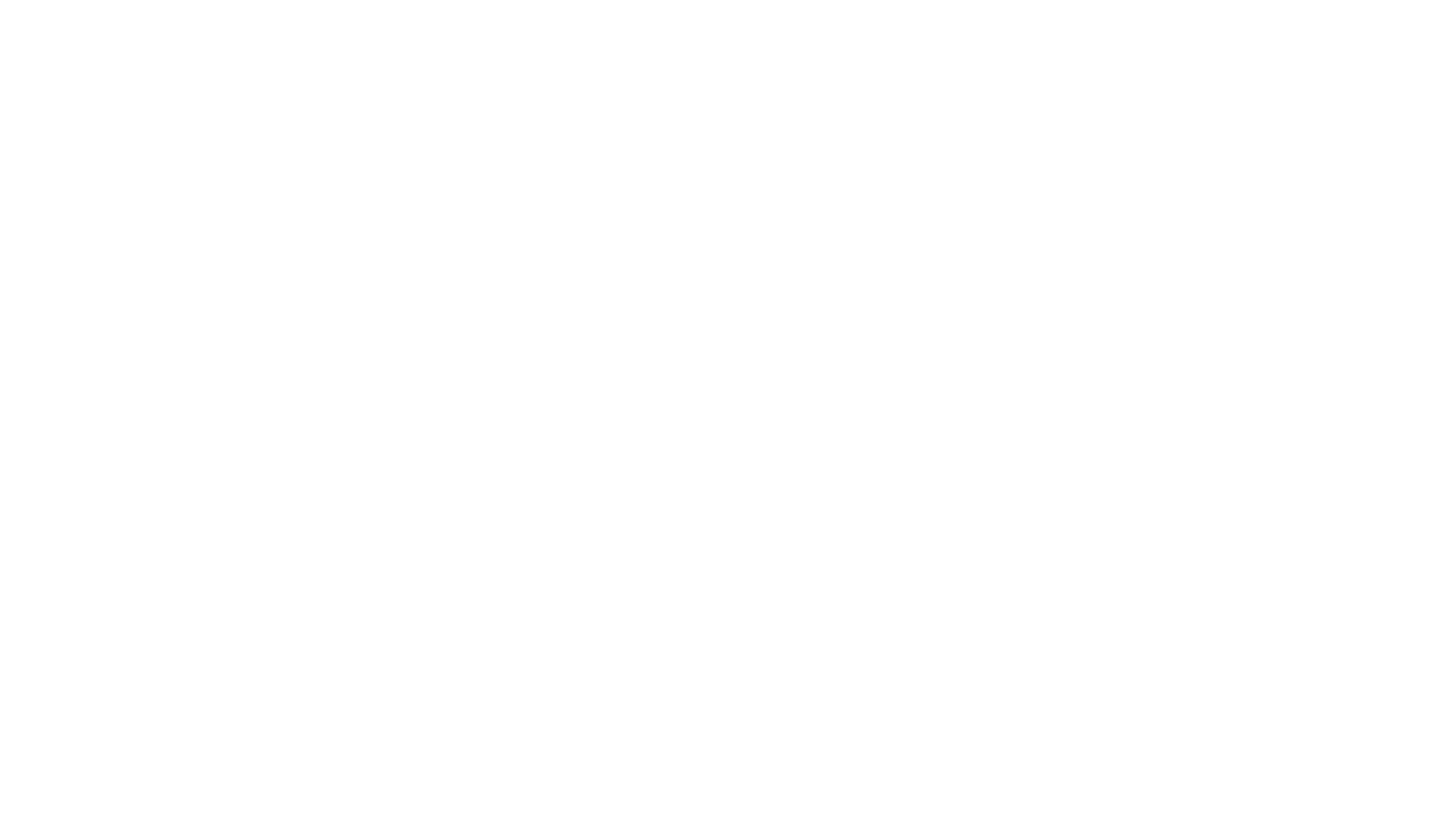 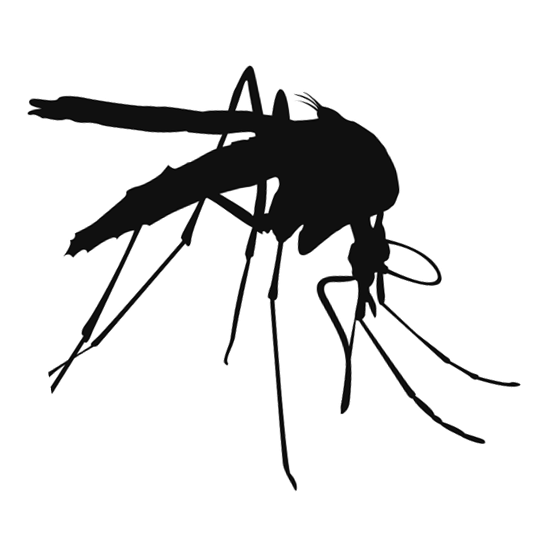 A vector
Back
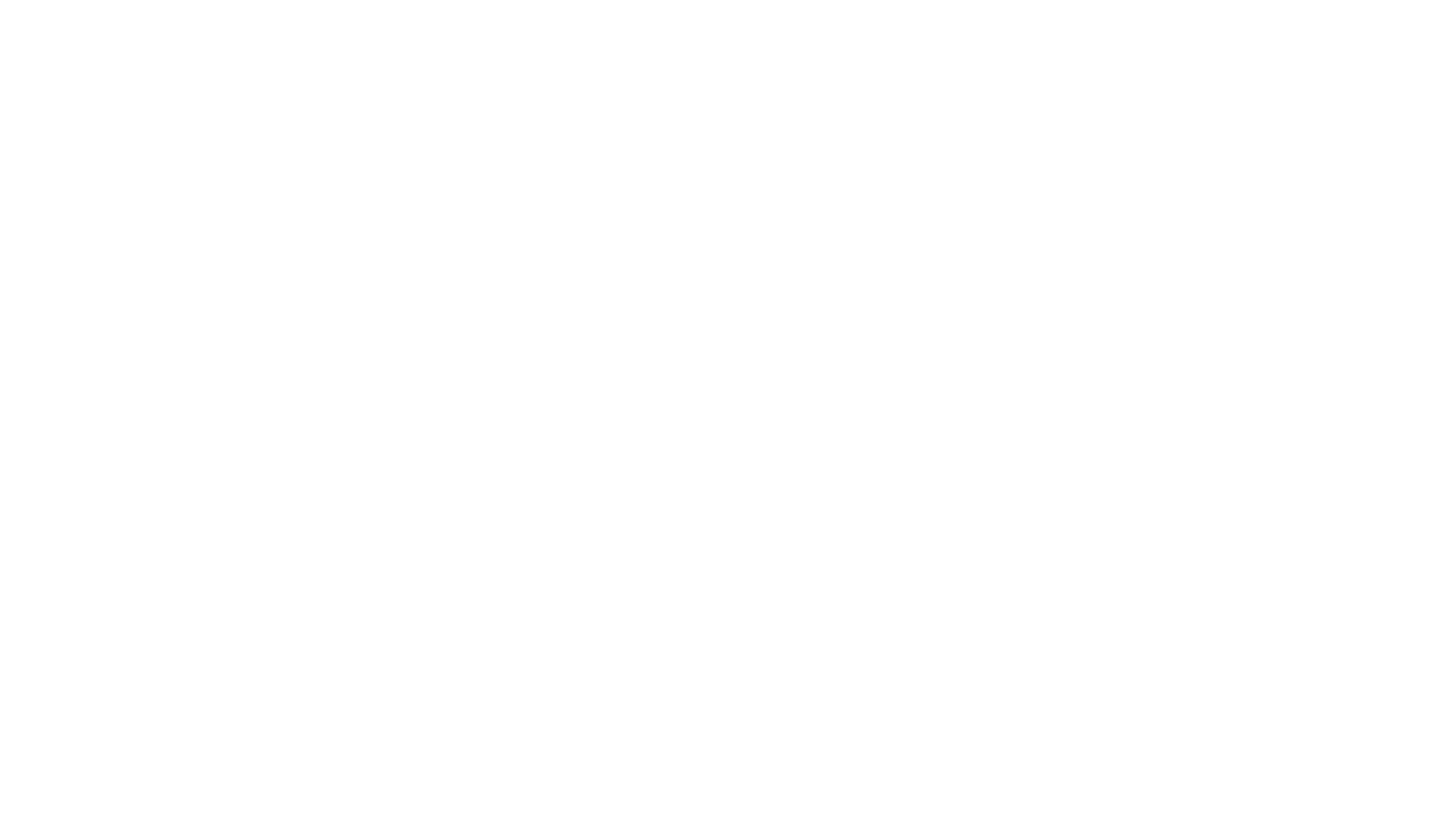 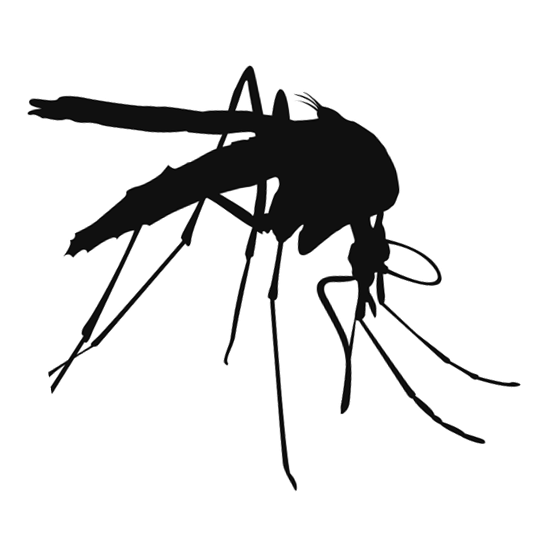 A dead-end host
Back
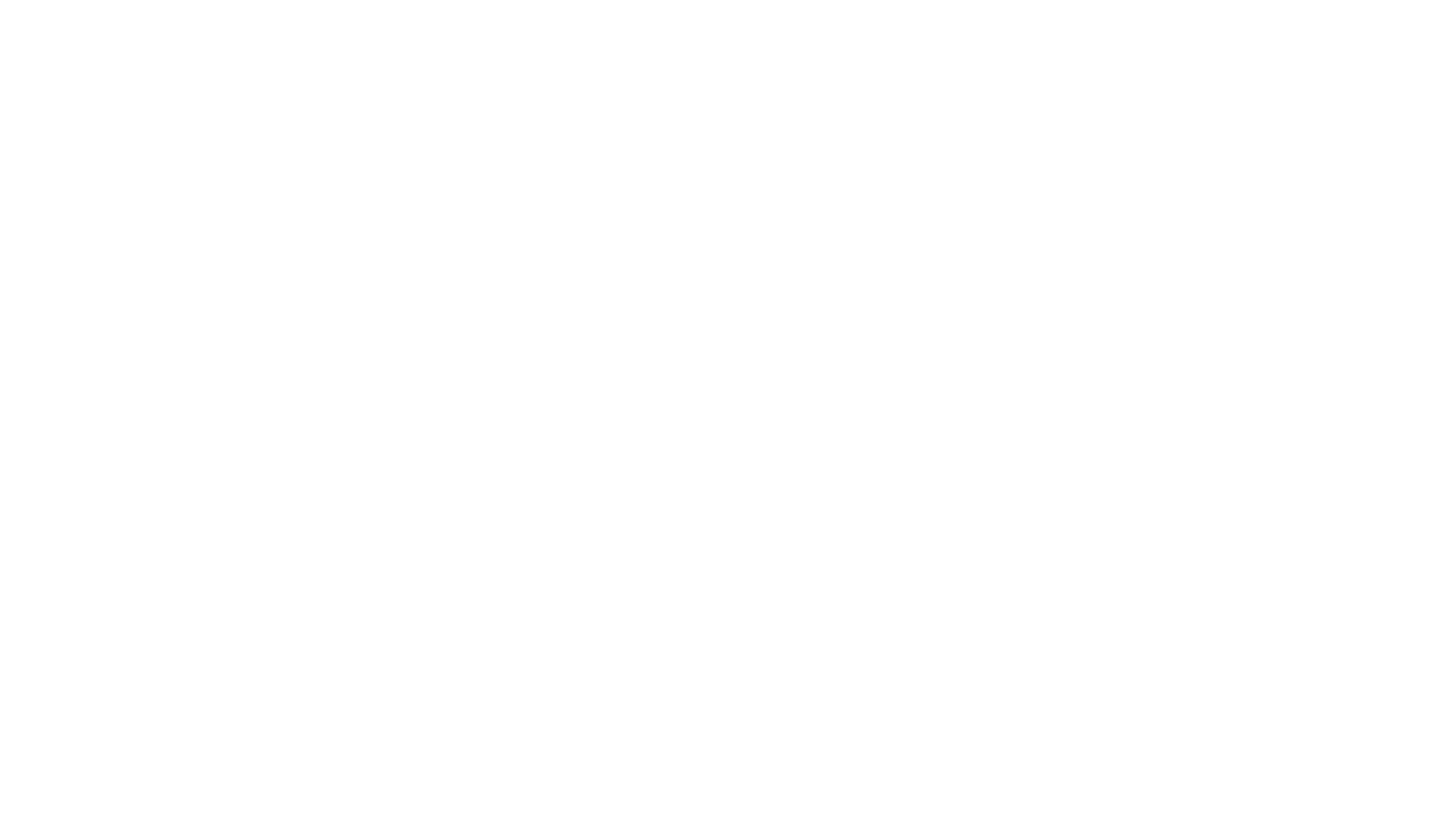 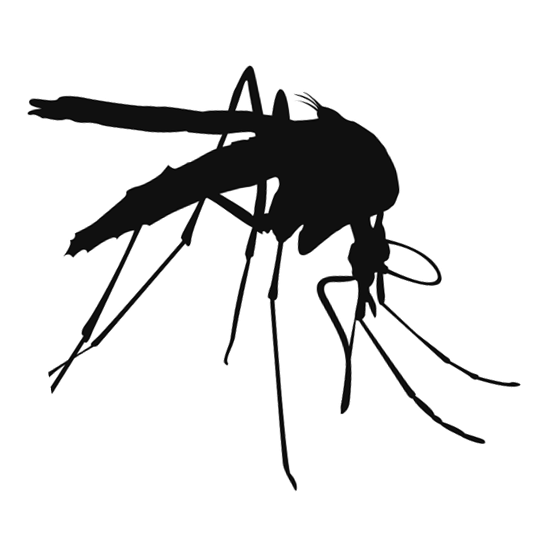 Four stages
Back
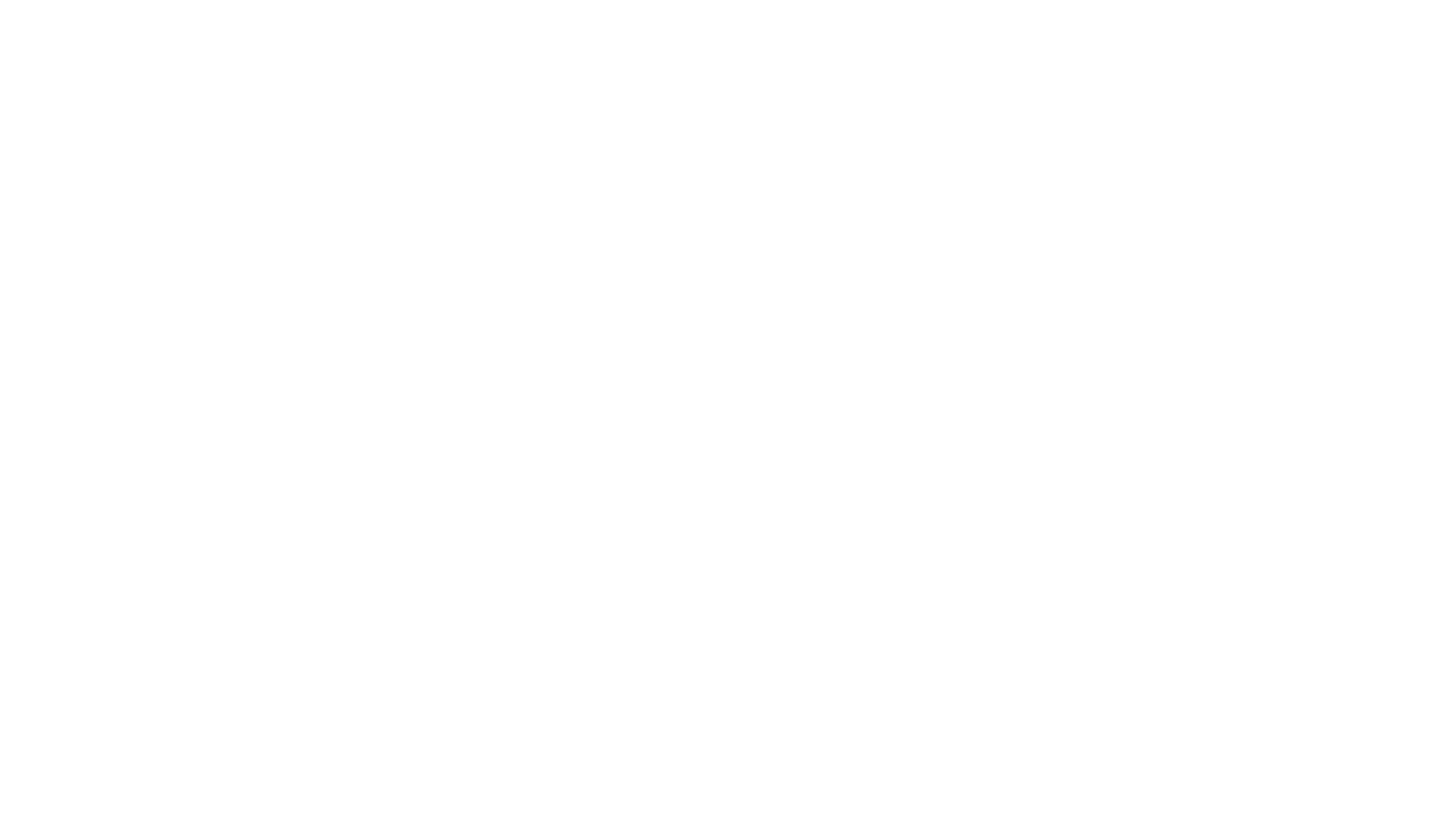 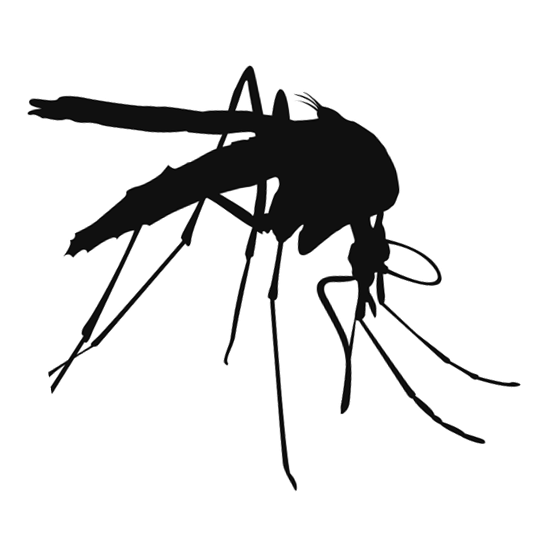 3-18 days after infection
Back
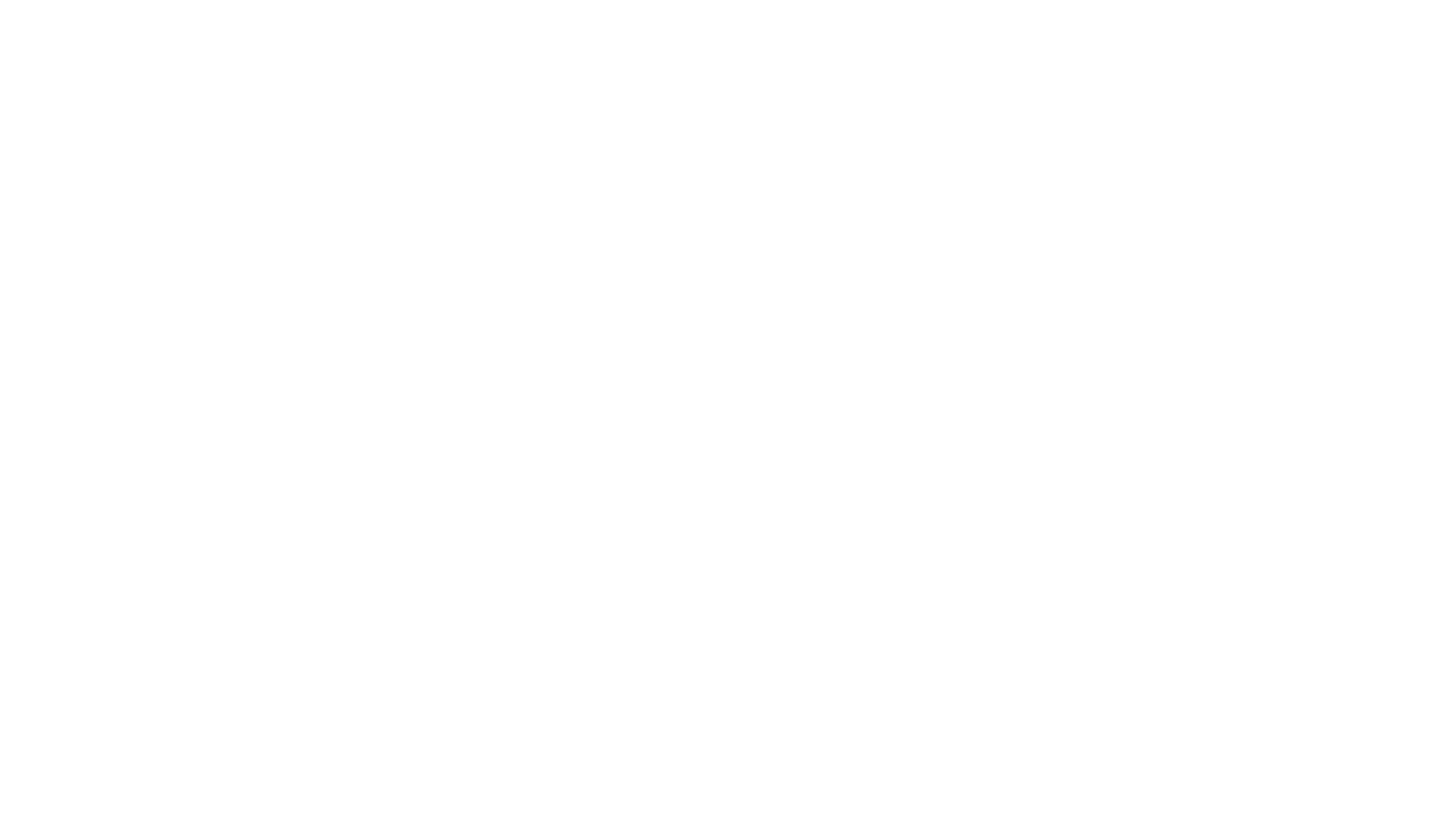 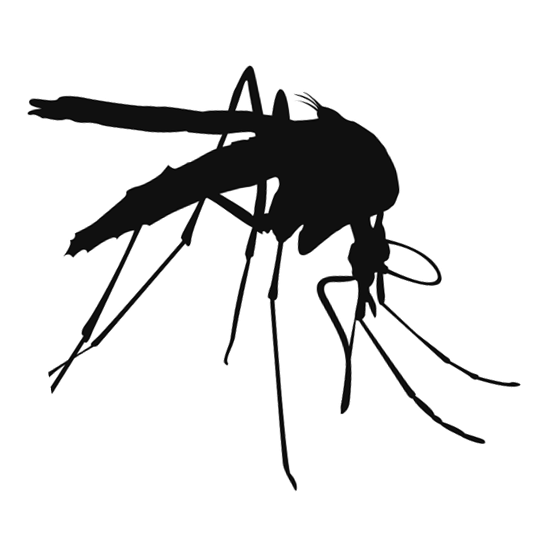 1-2 weeks
Back
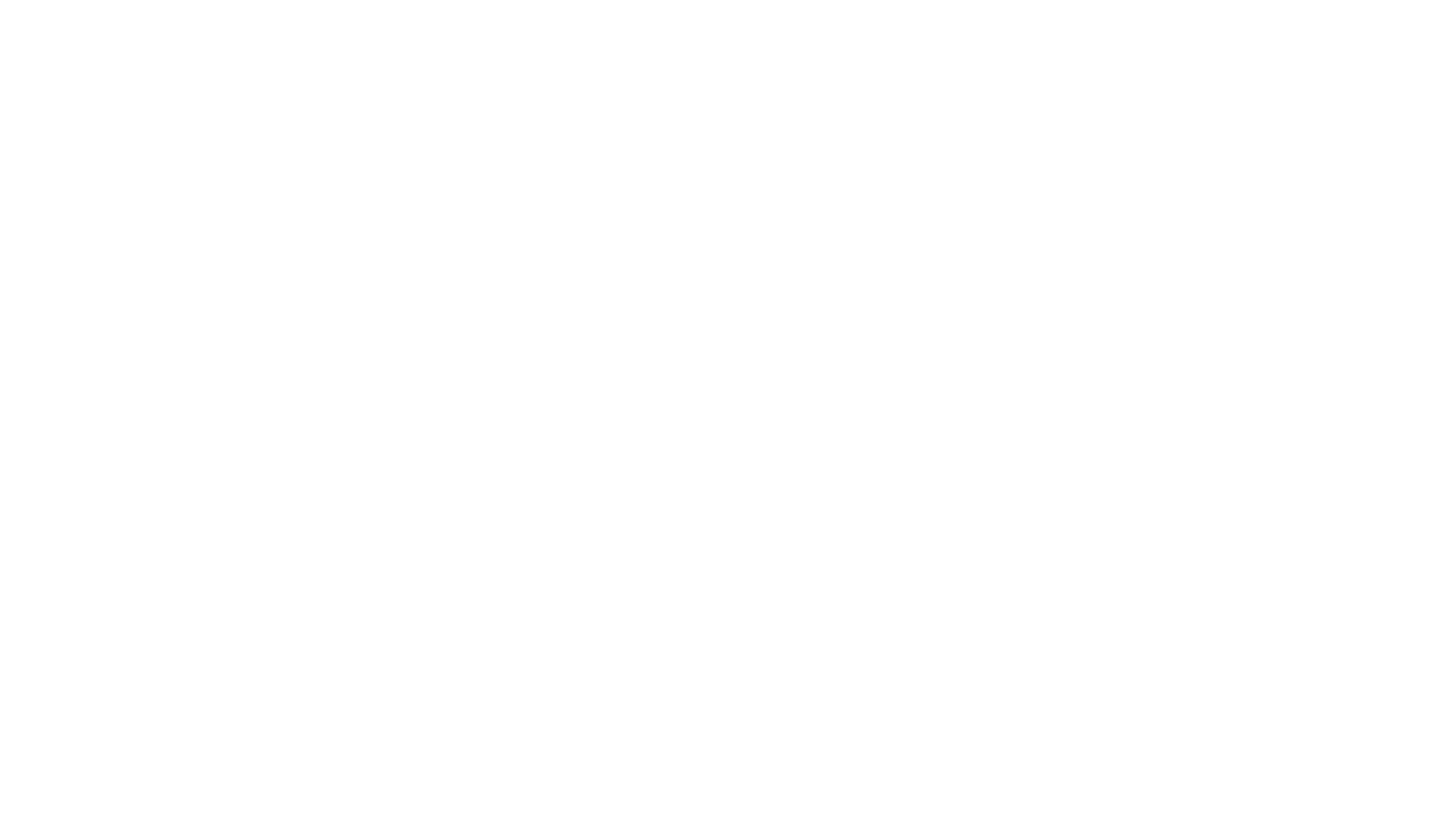 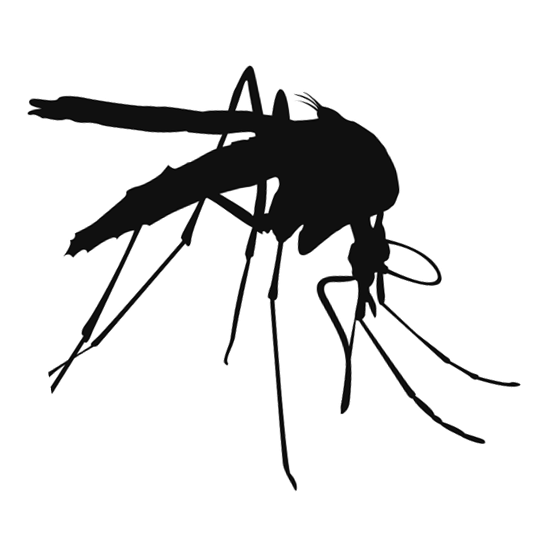 No treatment, only support
Back